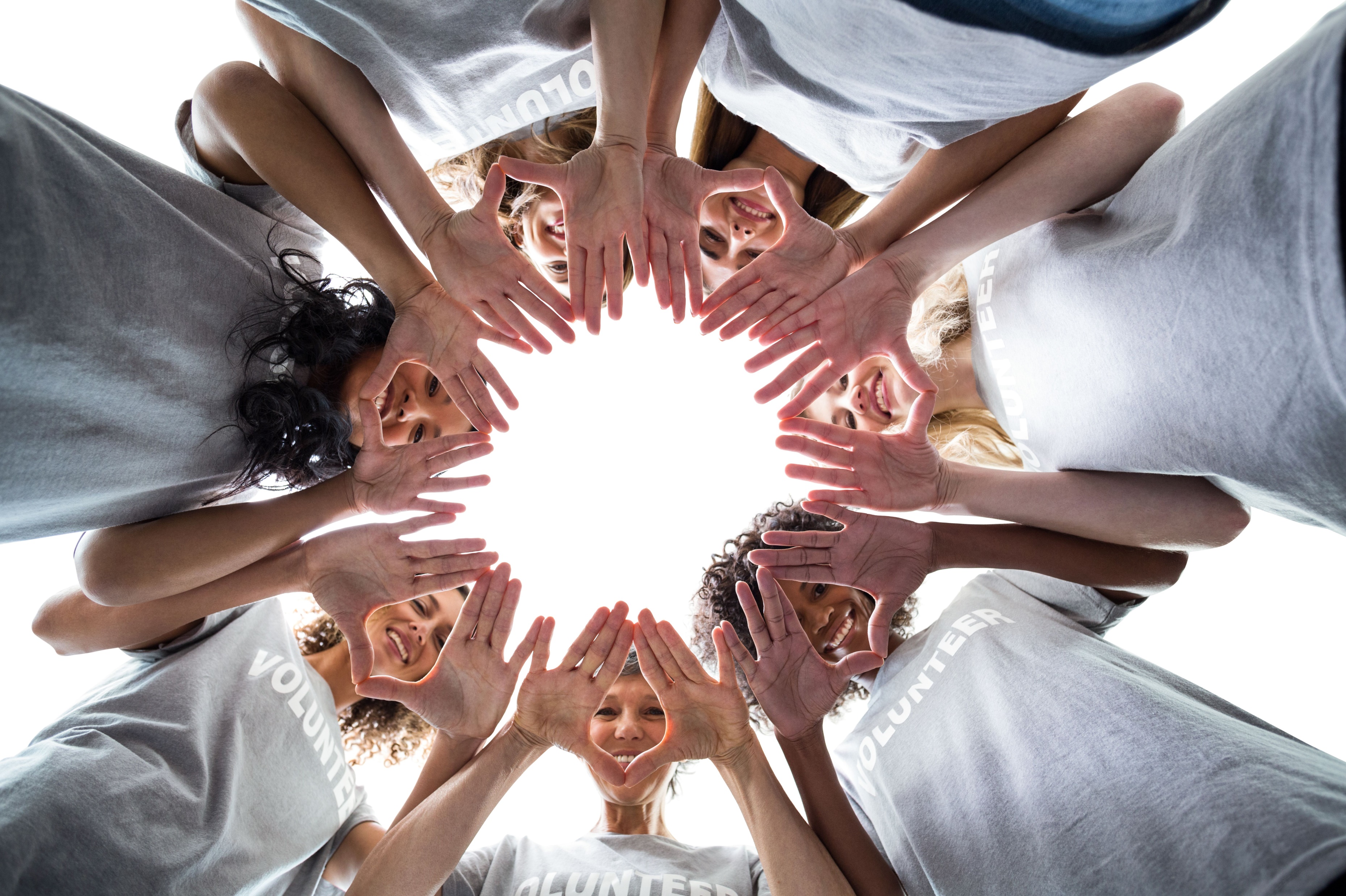 m
Pontapé do 1ºVDG/DGE de 2021-2022 daAbordagem Global do Quadro Associativo
1
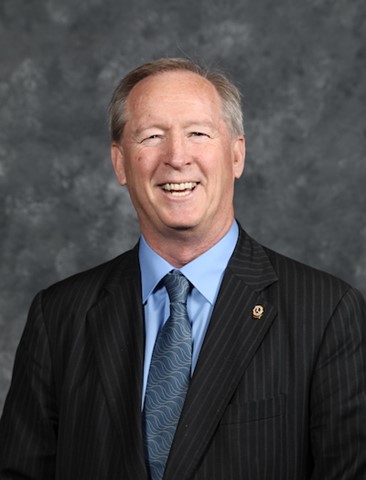 Boas-vindas
VP Brian Sheehan
2
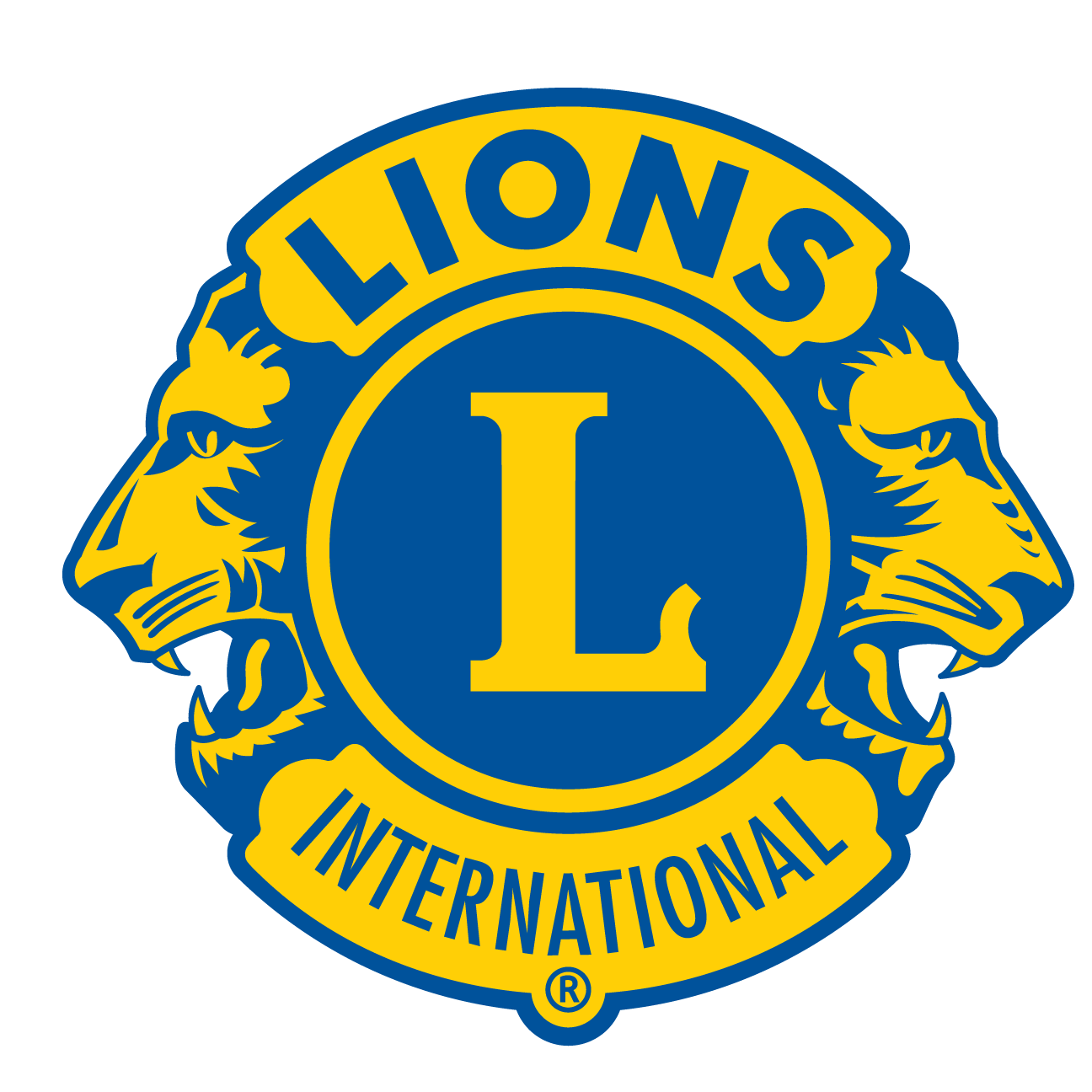 Boas-vindas

Visão e Objetivos

Metas Distritais

Abordagem Global do Quadro Associativo
Visão geral do Programa de Treinamento do 1ºVDG/DGE
Apoio às Ações para o Sucesso do Distrito
Dúvidas
Agenda
3
Diretores do Seminário de 1ºVDG/DGE
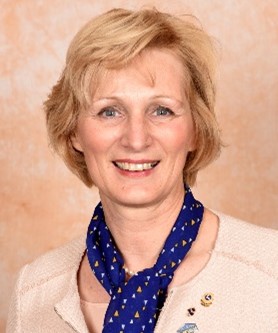 PID Elisabeth Haderer
Vice-Diretora do Seminário
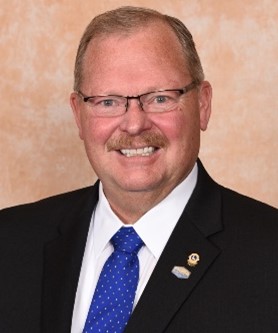 PID Bruce Beck
Diretor do Seminário
Líderes de Grupo do Seminário de 1ºVDG/DGE
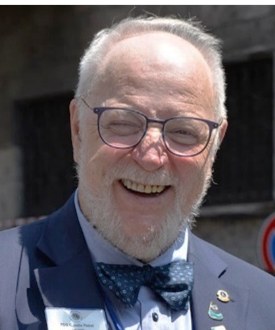 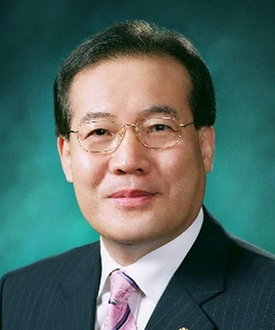 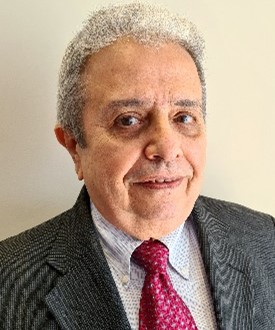 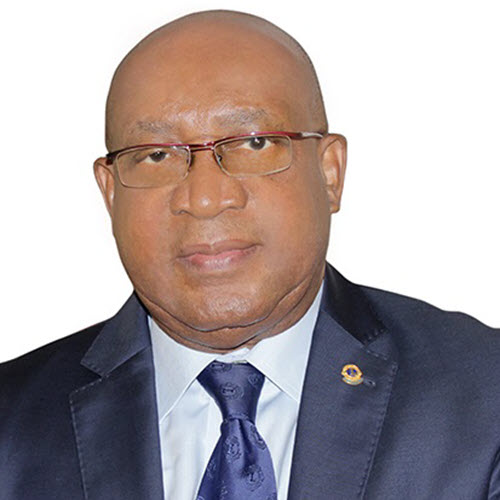 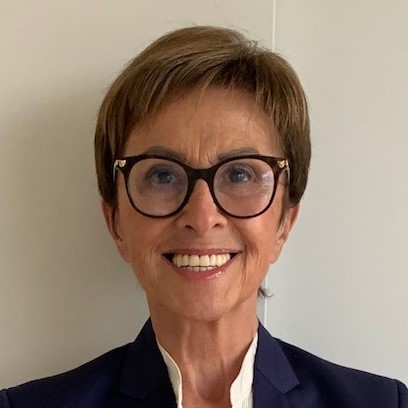 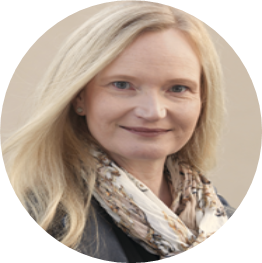 PDG Claudio Pasini
(Grupo 7)
PDG Choong-Lai Lim
(Grupo 10)
PDG José Carlos Stipp
(Grupo 9)
PCC Corinne Bloemendal-Kramarz (Grupo 3)
PCC André Gbadoe
(Grupo 4)
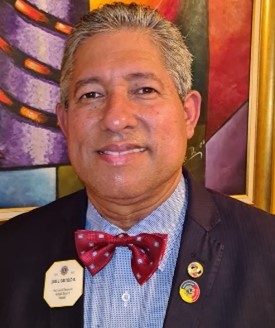 PDG Constanze Leißling 
(Grupo 5)
PCC Luis Castillo Gamboa
(Grupo 2)
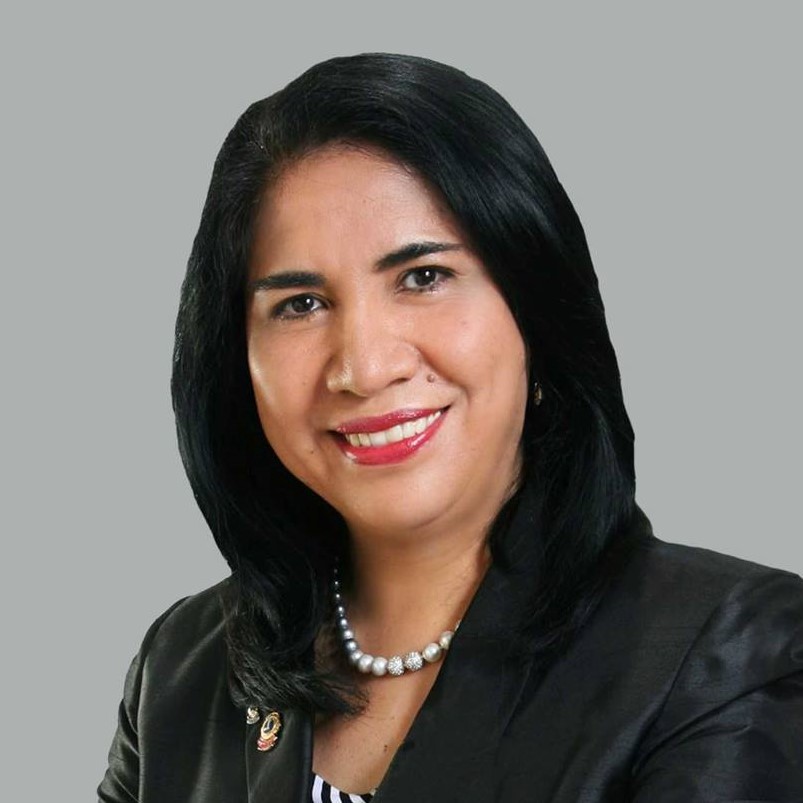 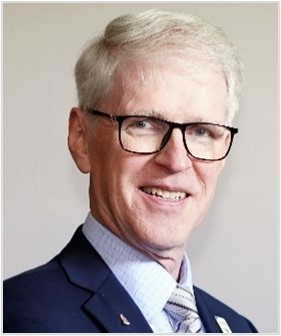 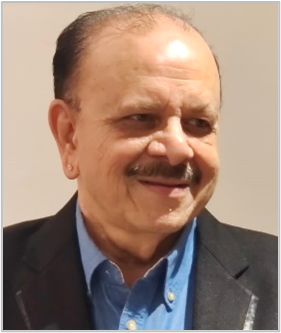 PCC Miryam Luna Loaiza
(Grupo 1)
PDG Pankaj Mehta
(Grupo 6)
PCC Halldór Kristjánsson
(Grupo 8)
Líderes de Grupo do Seminário de 1ºVDG/DGE
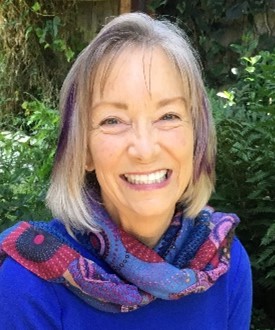 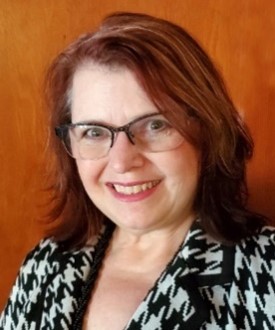 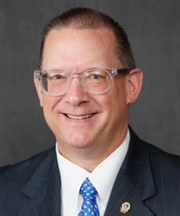 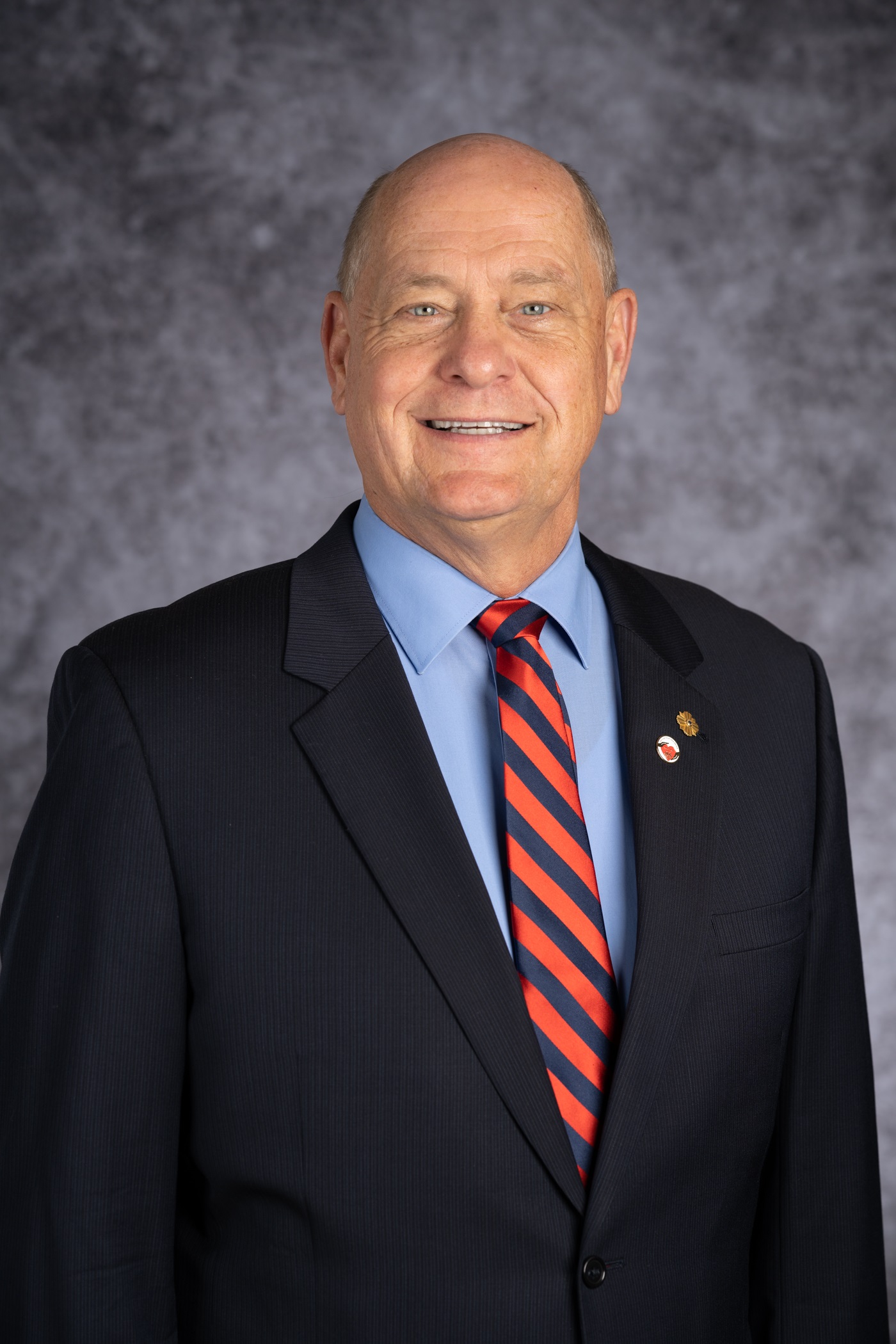 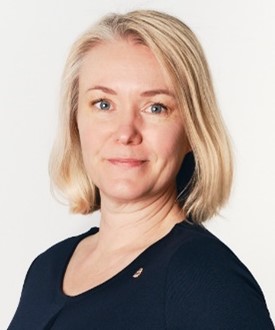 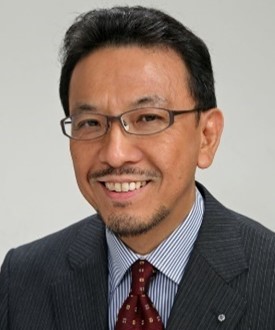 PCC Liz Crooke
(Grupo 17)
PCC Jodi Burmester
(Grupo 20)
PID Mark Lyon
(Grupo 19)
PDG Masashi Hamano
(Grupo 11)
PDG Sanna Mustonen
(Grupo 14)
PID Gary Anderson
(Grupo 15)
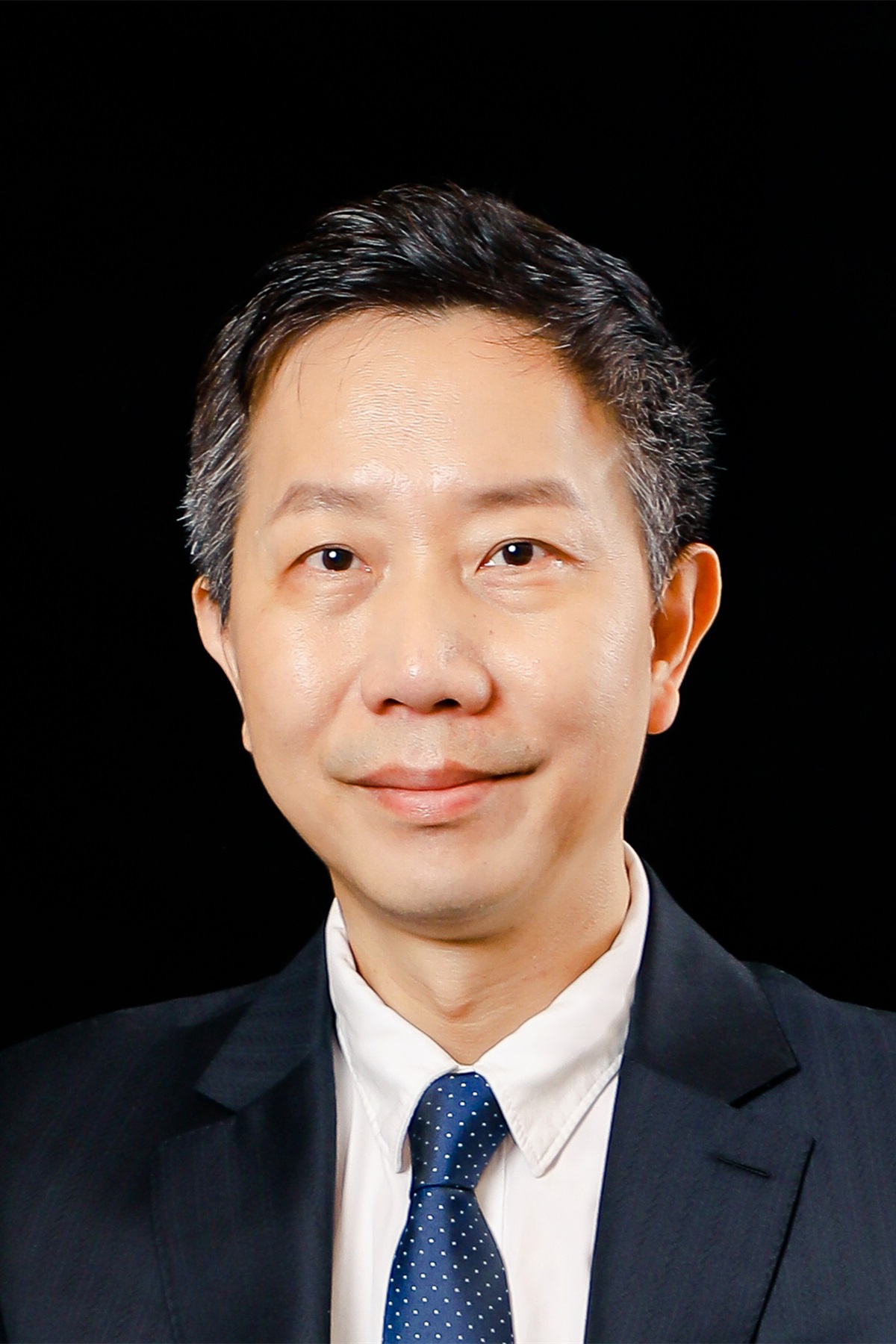 PDG Jain-Wei (Raymond) Lei
(Grupo 13)
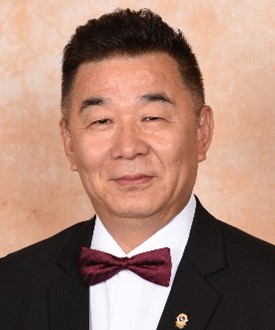 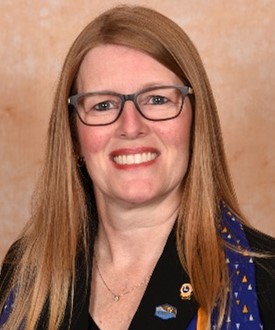 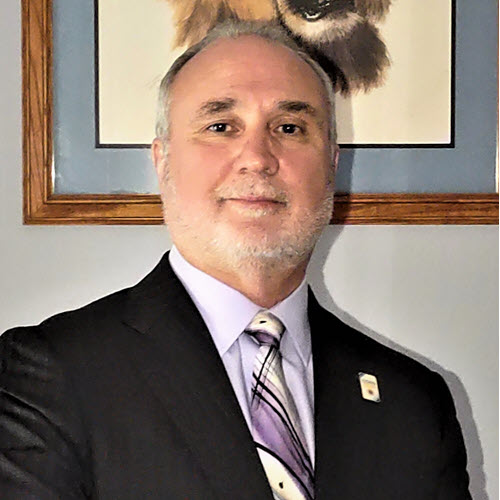 PID Magnet Lin
(Grupo 12)
PDG Chris Carlone
(Grupo 16)
PID Jennifer Ware
(Grupo 18)
Líderes de Grupo do Seminário de 1ºVDG/DGE
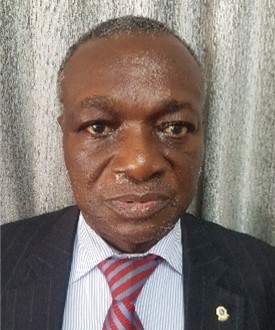 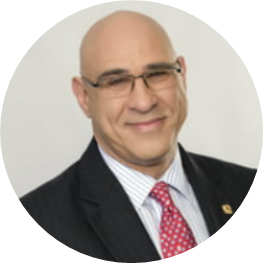 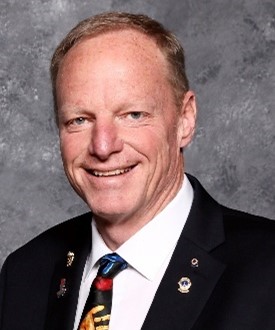 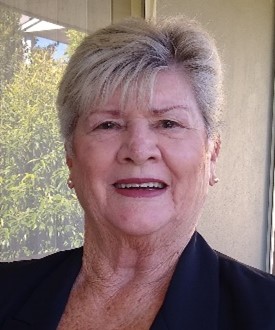 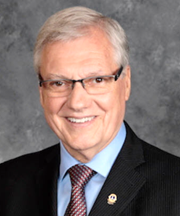 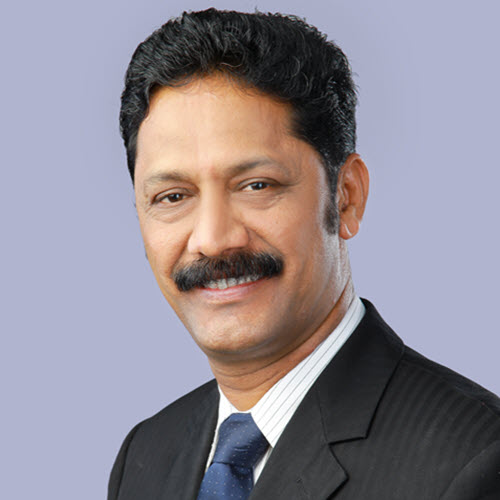 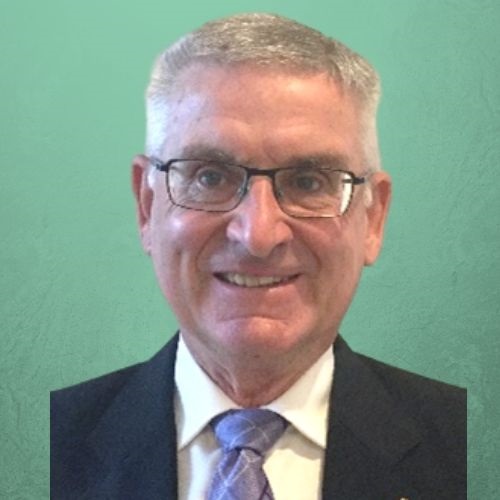 PDG Chief Bassey Edem
(Grupo 26)
PDG Niels Schnecker
(Grupo 29)
PDG Mark Mansell
(Grupo 28)
PDG Steve Somerset
(Grupo 21)
PID Thomas Gordon
(Grupo 24)
PDG Lesley Lyons
(Grupo 25)
PCC A.V. Vamanakumar
(Grupo 30)
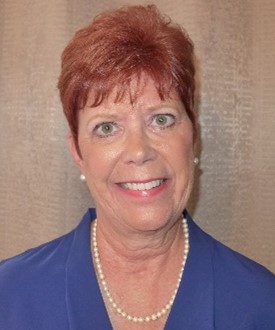 PDG Jacqueline Tripp-Spencer
(Grupo 23)
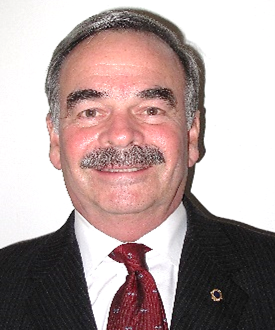 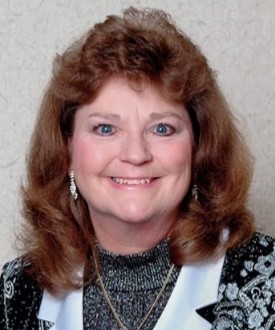 PDG Dennis W. Kelly III
(Grupo 22)
PID Ardie Klemish
(Grupo 27)
Colaboradores do Seminário de 1ºVDG/DGE
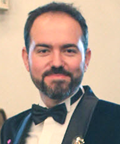 PDG Andreja Stojkovski
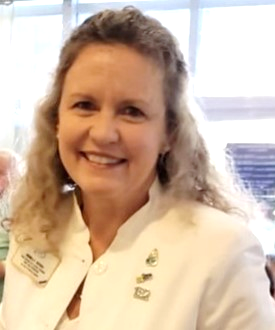 PDG Mónica Segura
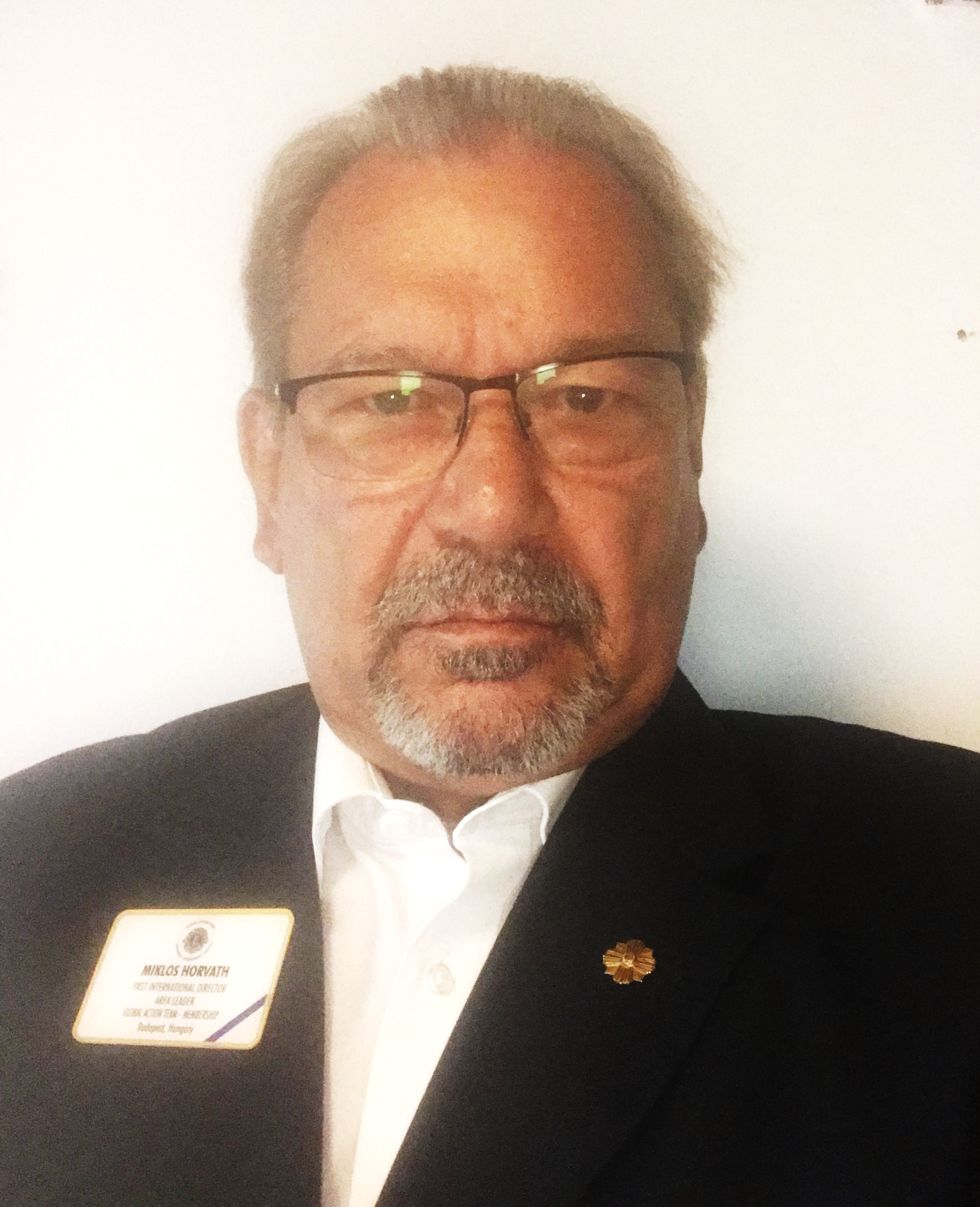 PID Miklós Horváth
Líderes de Área da Equipe Global de Ação: AJ I
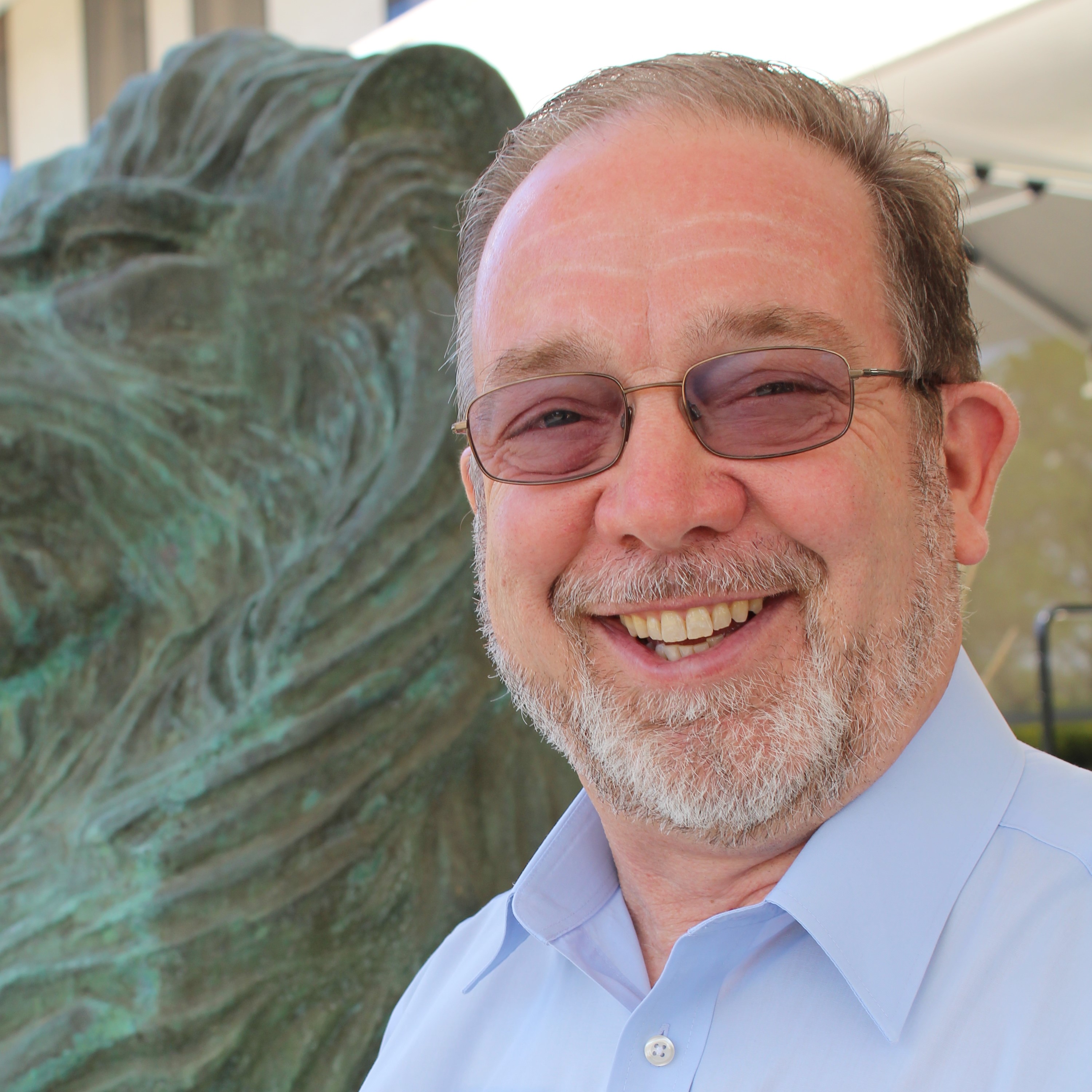 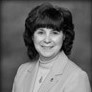 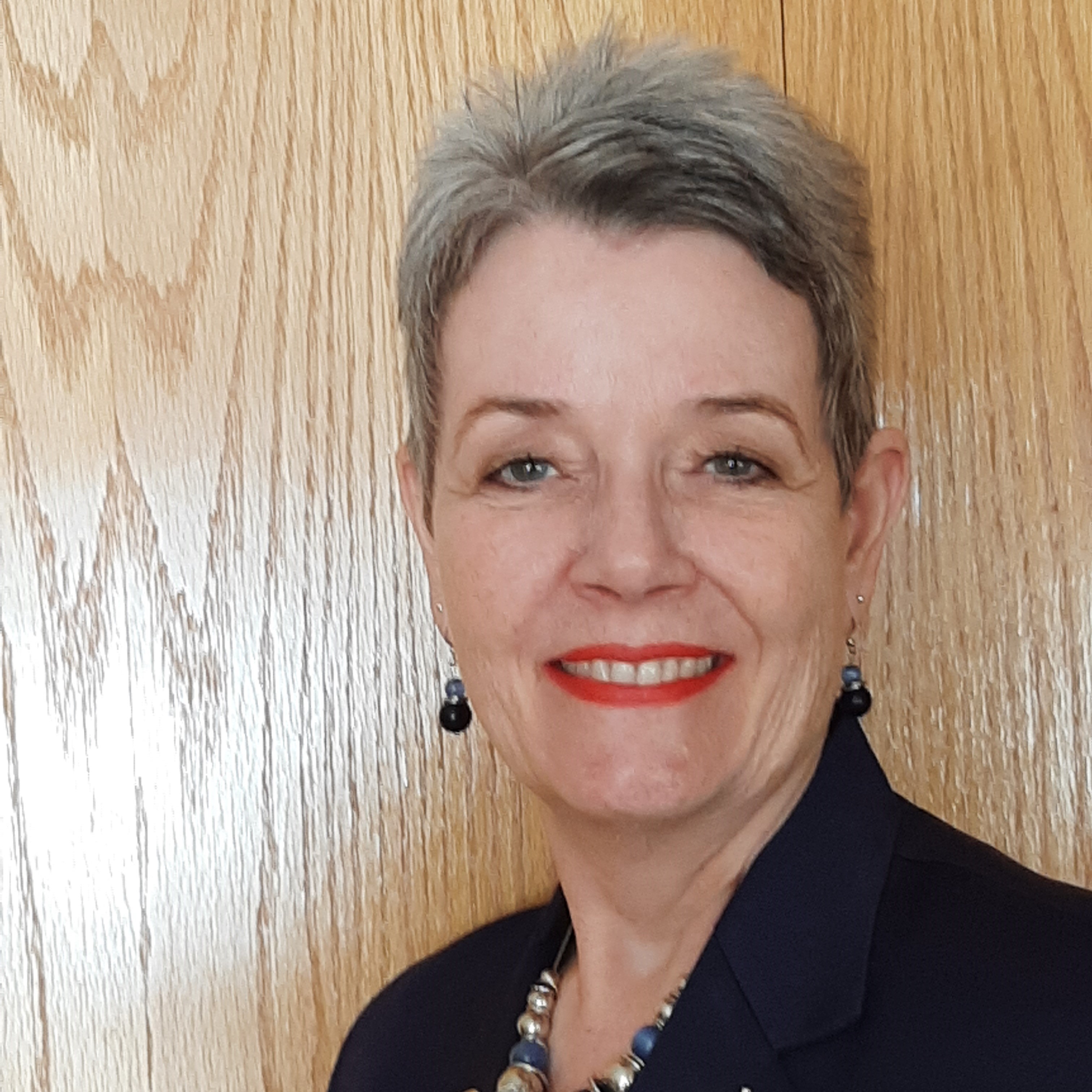 PCC John Landrum
PID Cindy Gregg
PID Connie Le Cleir-Meyer
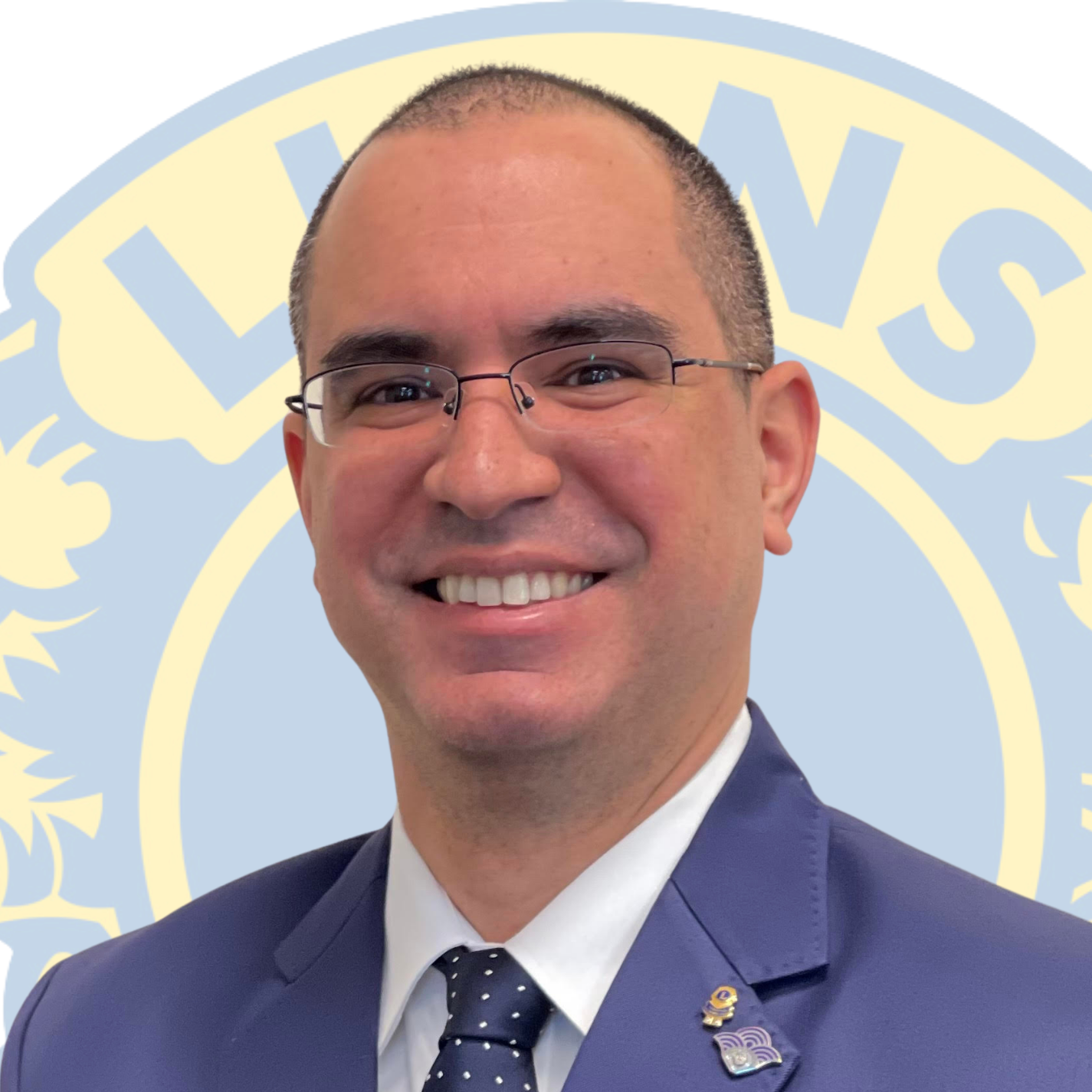 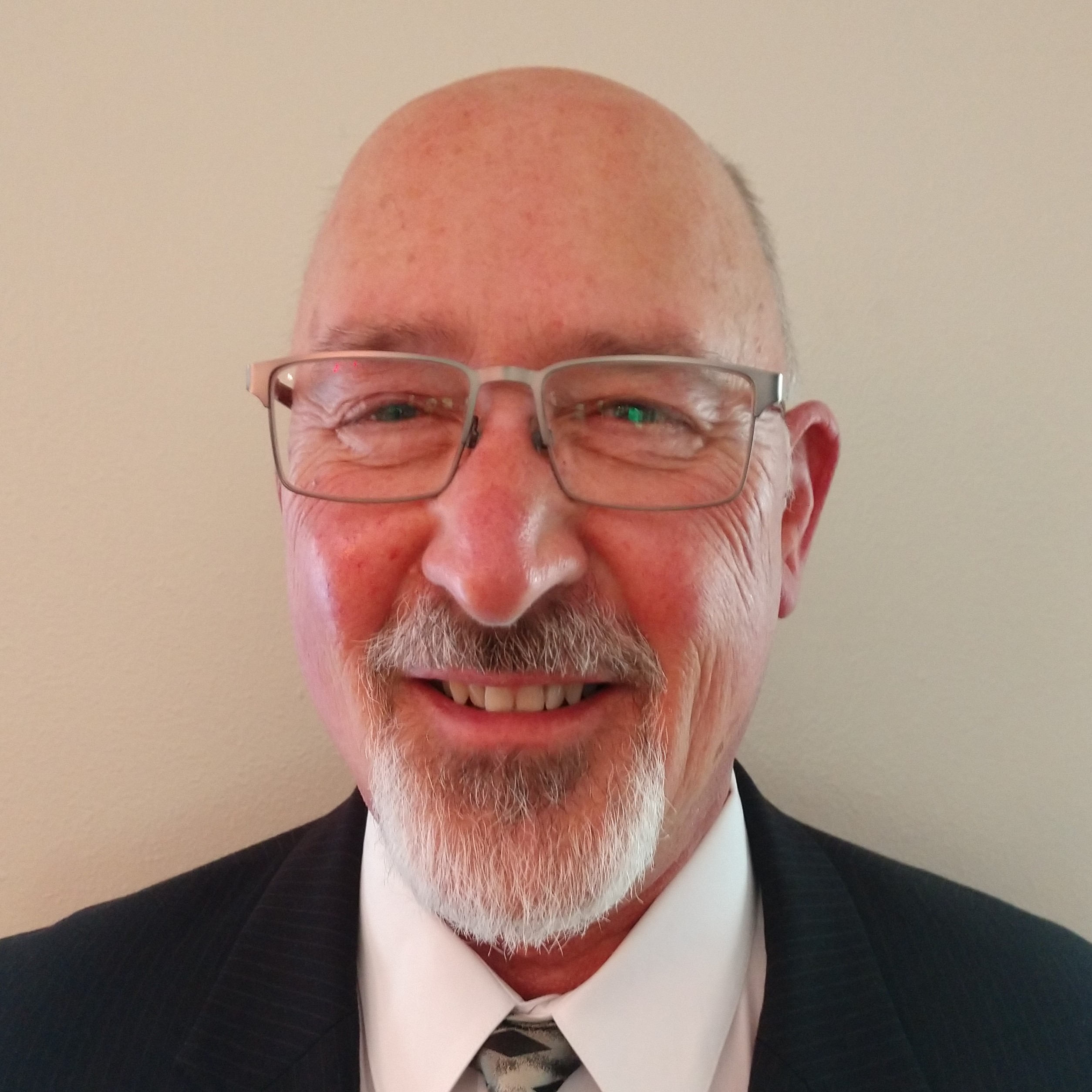 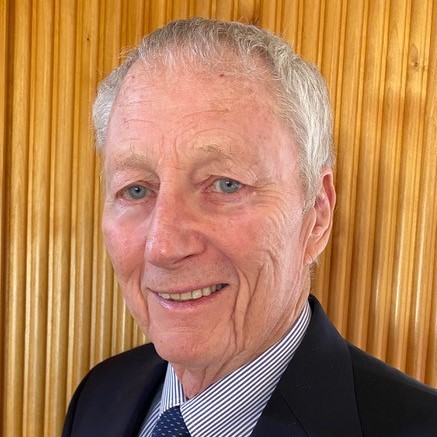 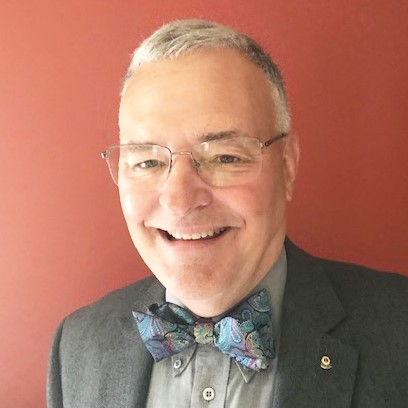 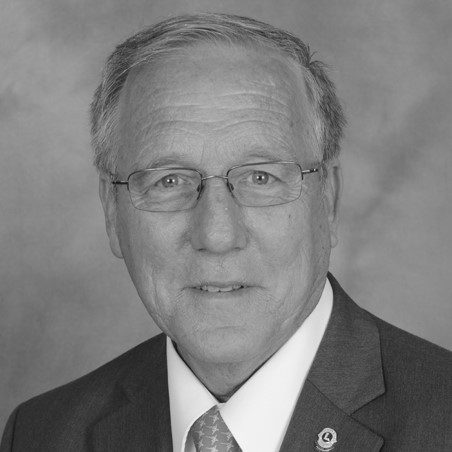 PDG Dave Wineman
Leão Richard Stevenson
PCC Randy Ritterbush
PCC Winster Ceballos
PID William “Bill” Phillipi
Líderes de Área da Equipe Global de Ação: AJ I e II
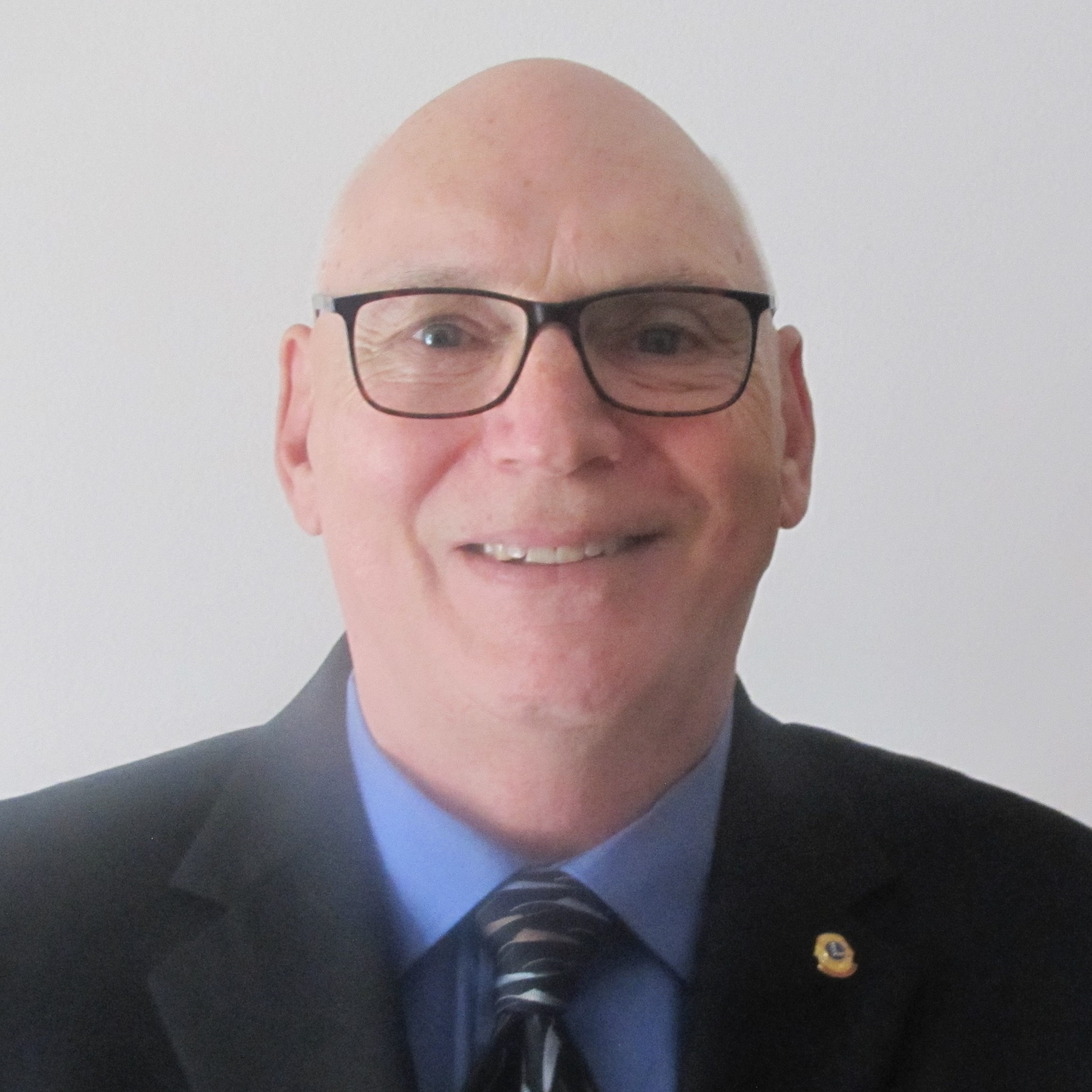 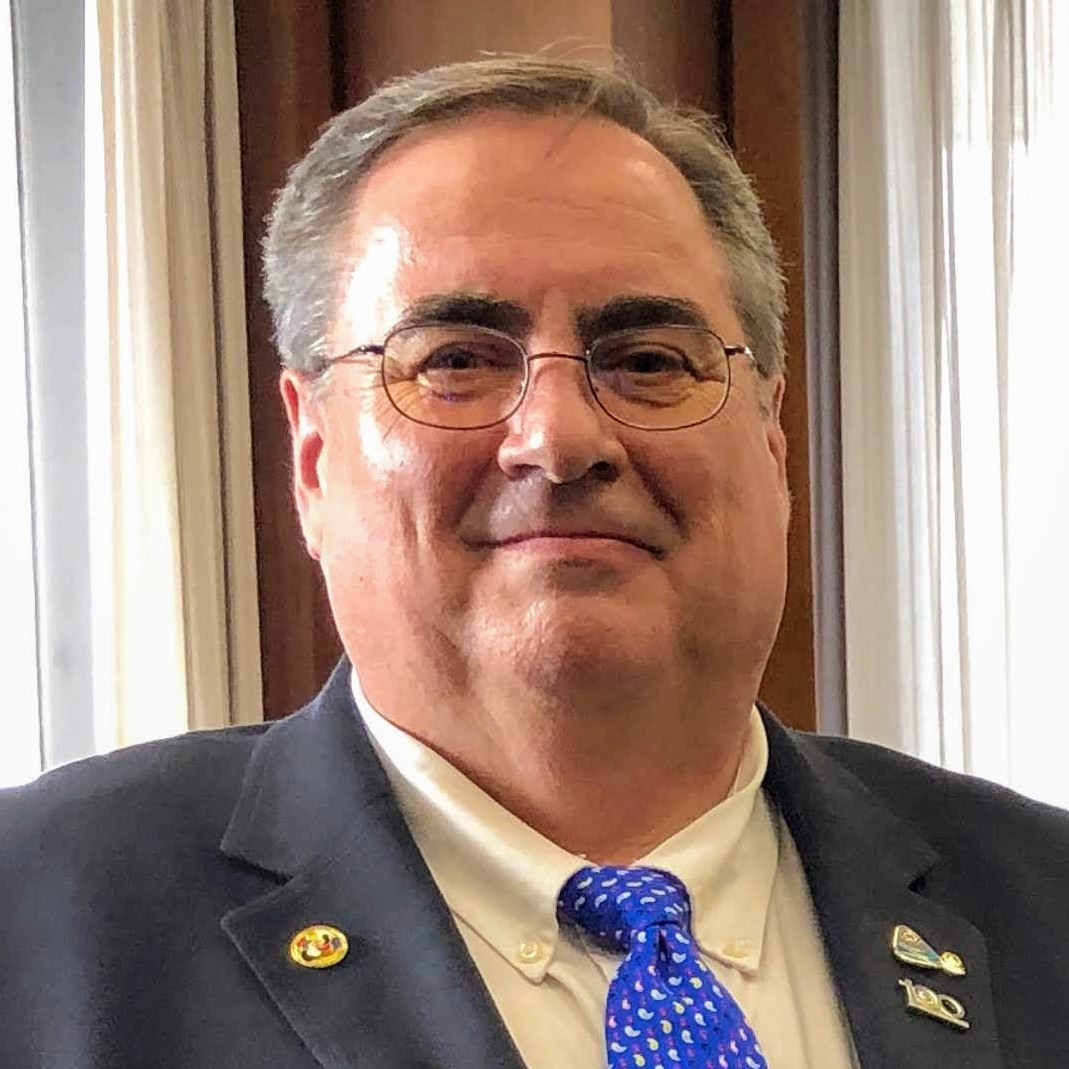 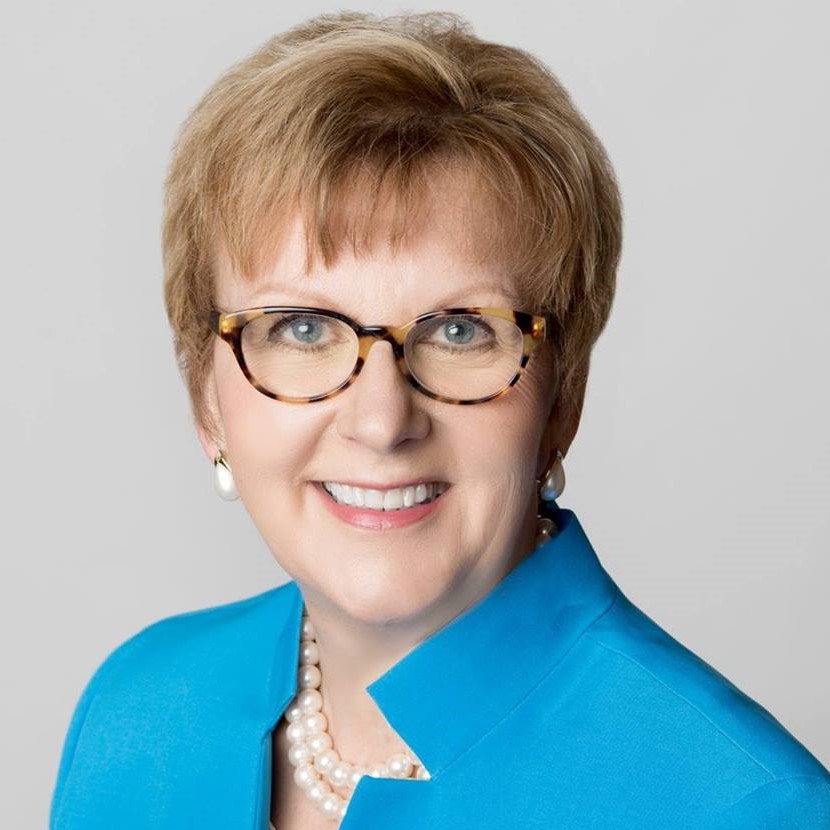 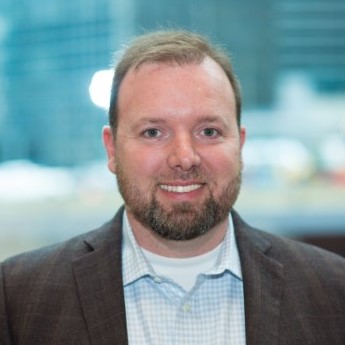 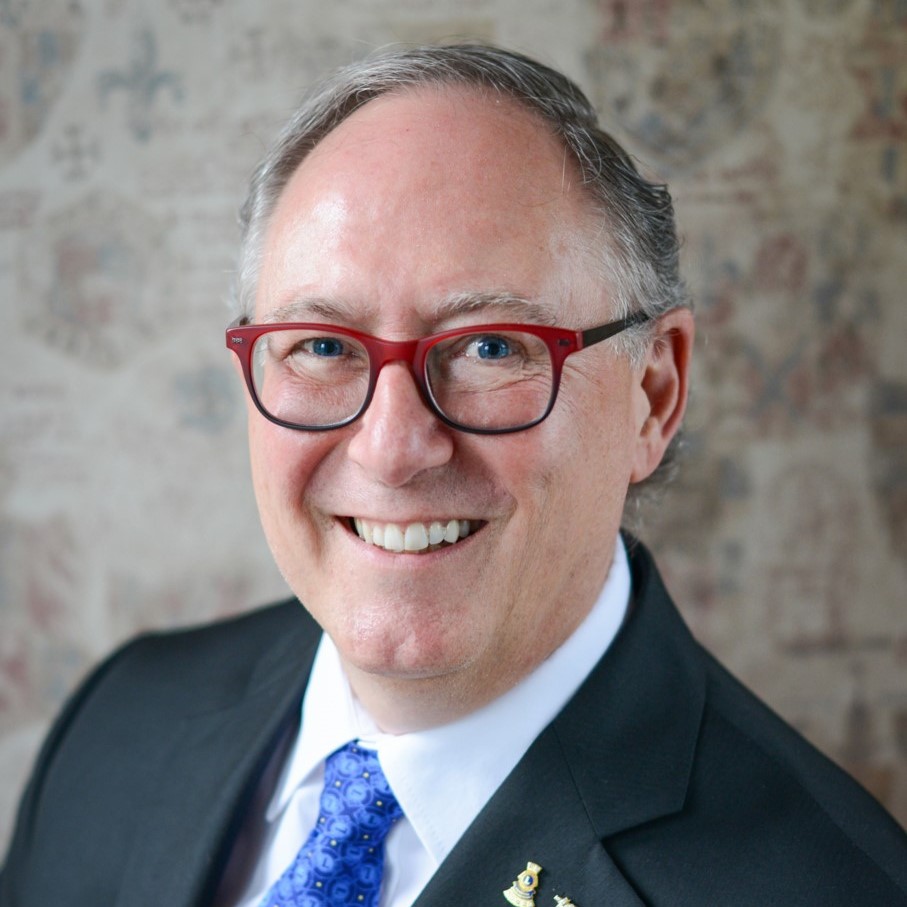 PDG Orest “OJ” Wilura
PID Yves Léveillé
PDG Mark Piva
PID Patricia “Pat” Vannett
PCC Garner Andrews
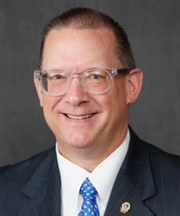 PID Mark Lyon
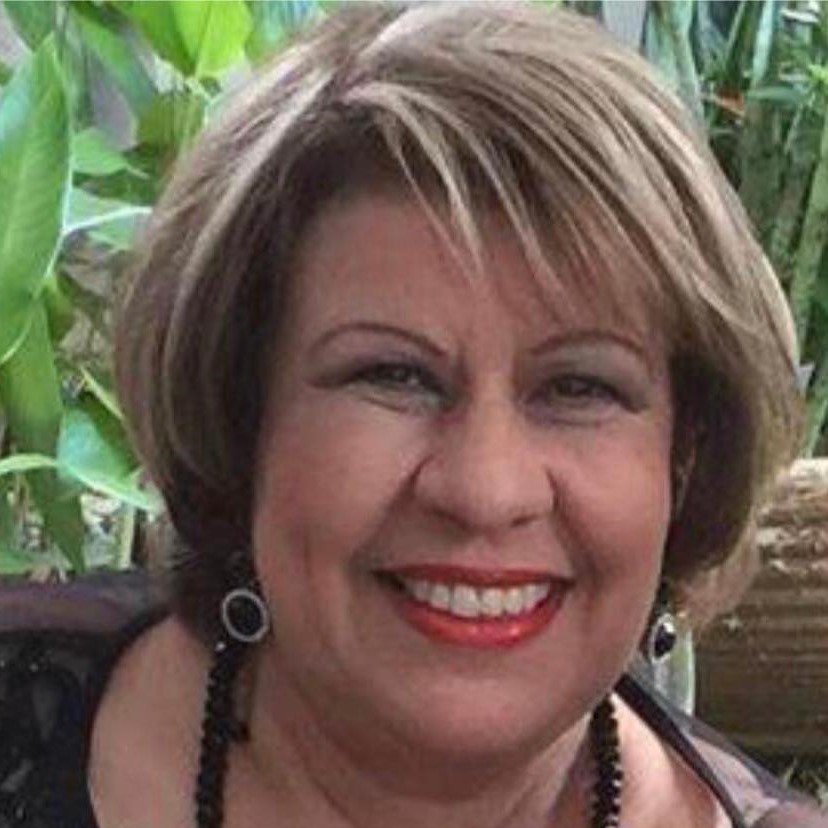 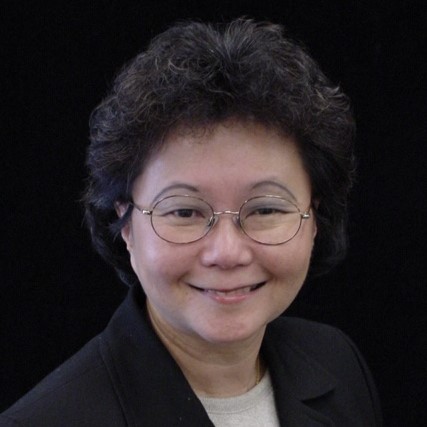 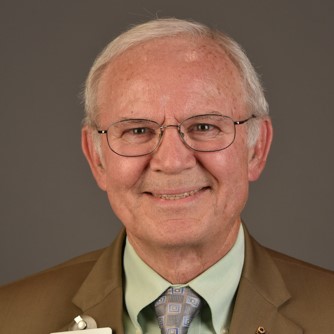 PCC Miriam Vázquez
PCC Polly Voon
PID Thomas Matney
Líderes de Área da Equipe Global de Ação: AJ III
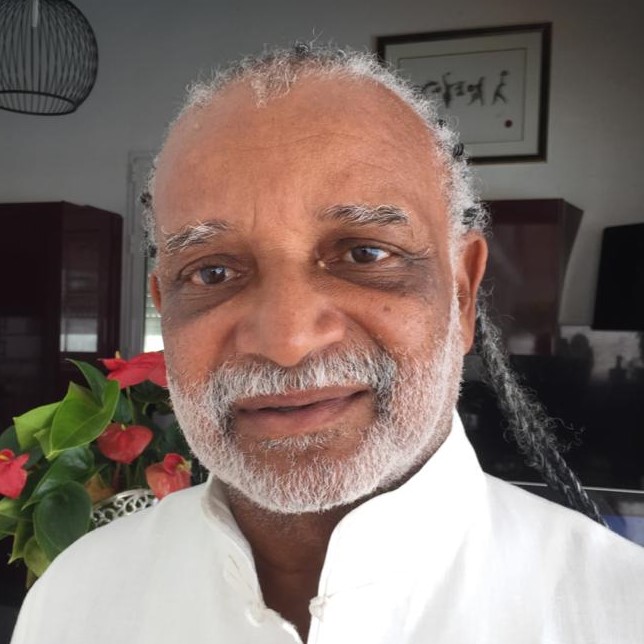 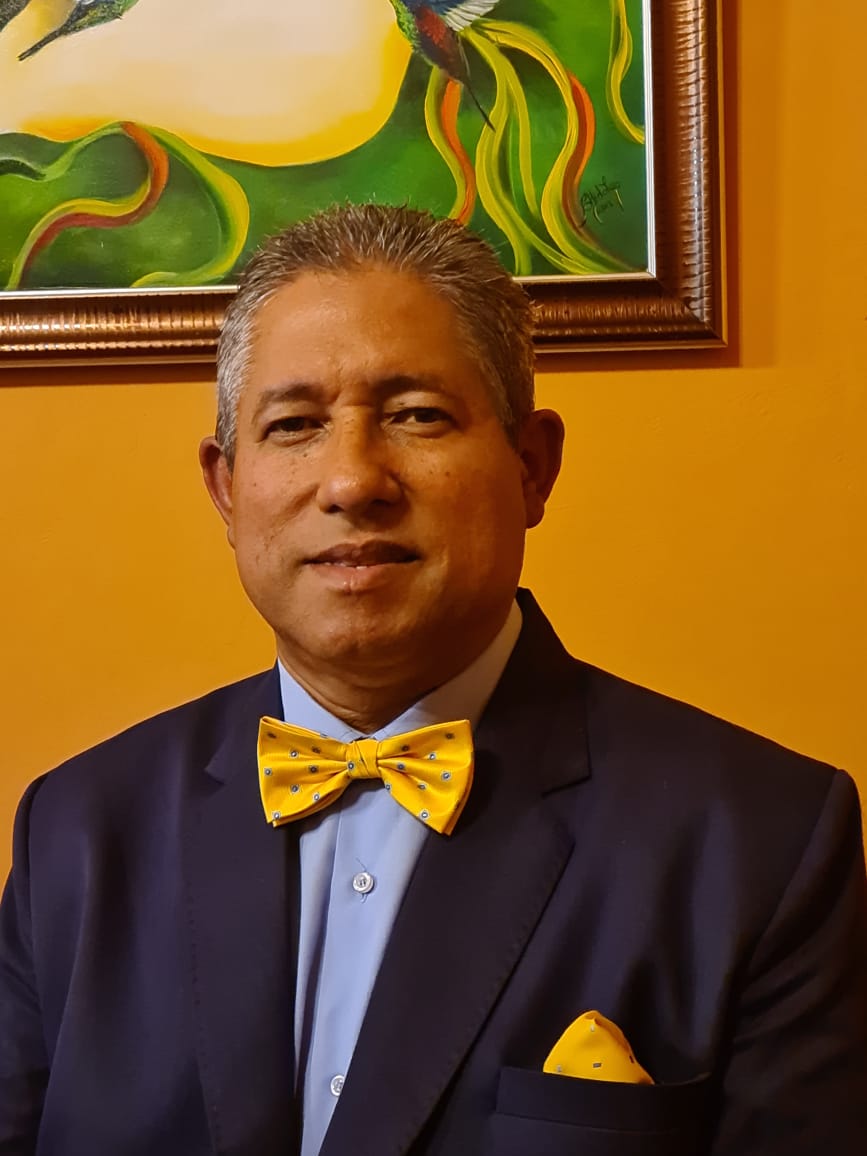 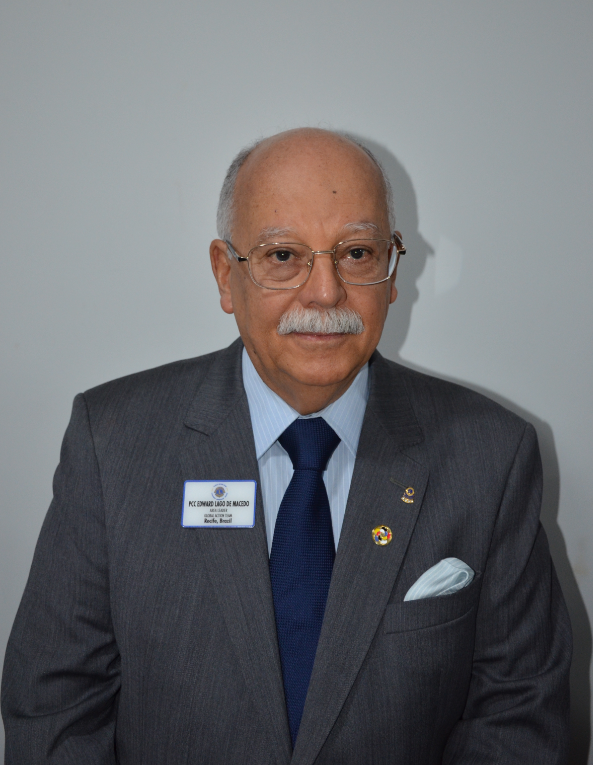 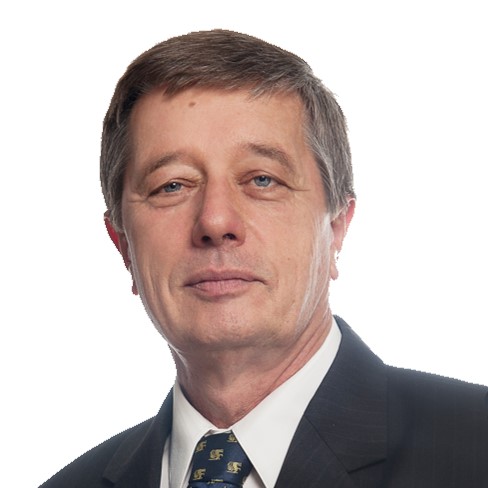 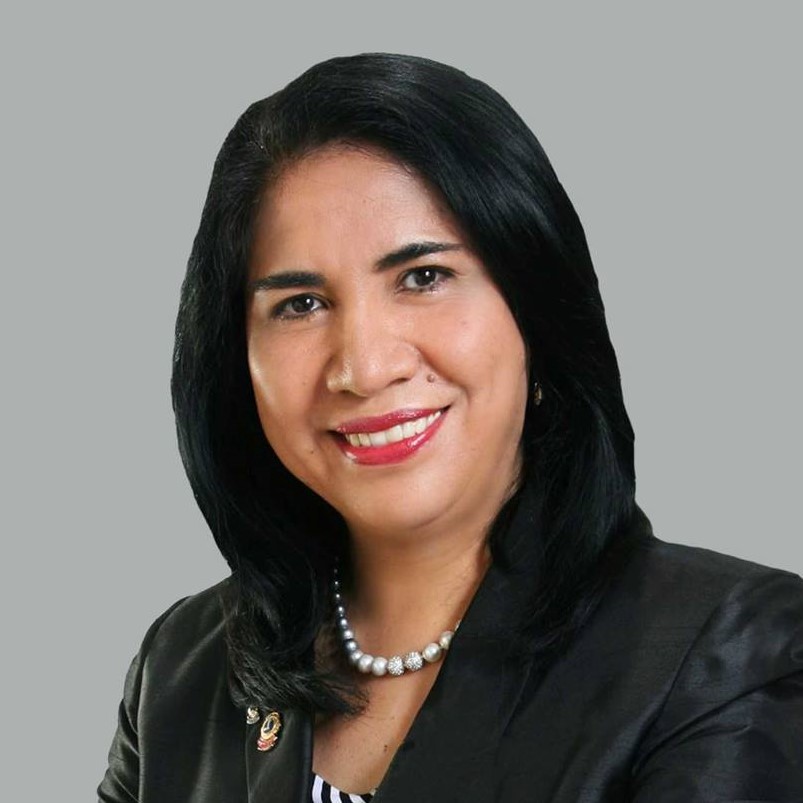 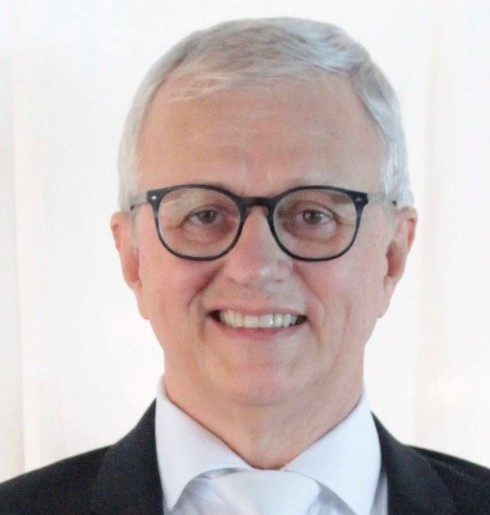 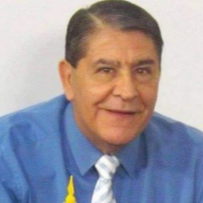 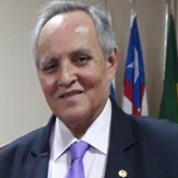 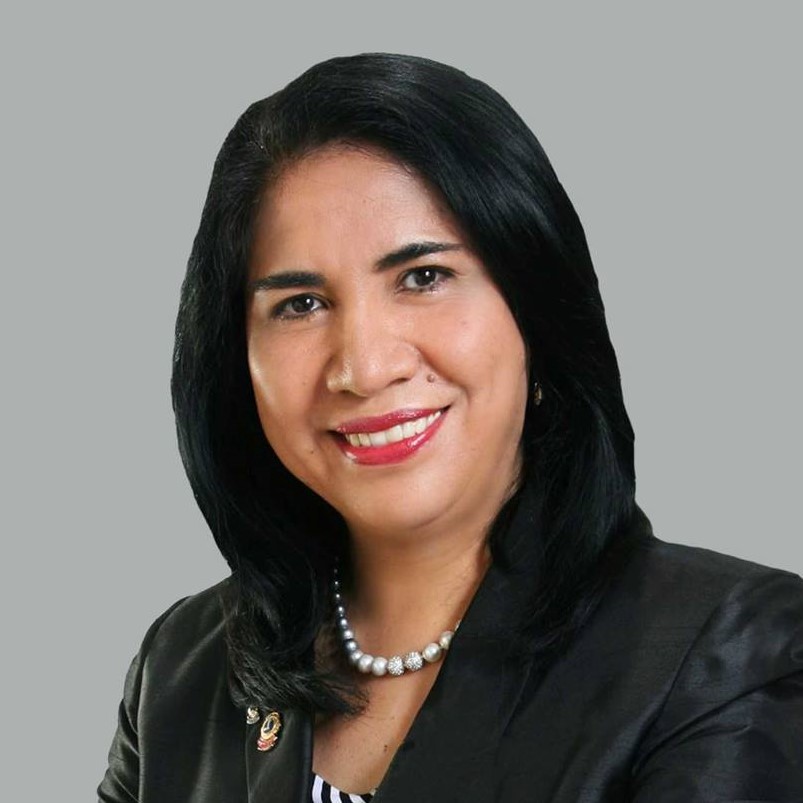 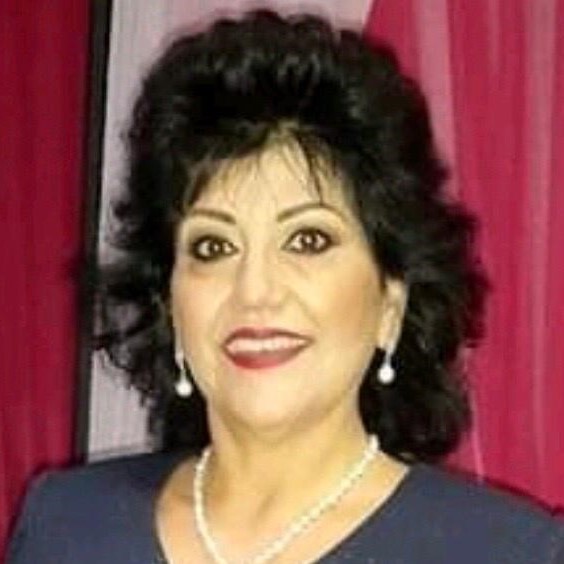 PCC Edward Lago de Macedo
PDG Christian Colombo
PCC Orley Ademar Ikert
PDG Eraldo da Silva Pereira
PCC Miryam Luna Loaiza
PCC Luis Jesús Castillo Gamboa
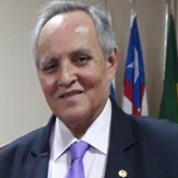 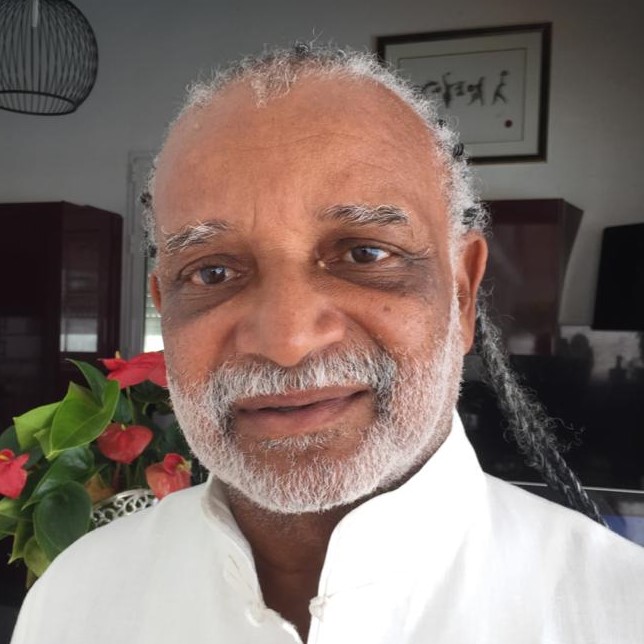 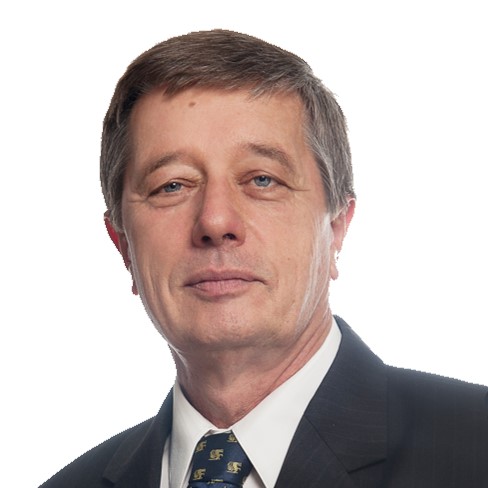 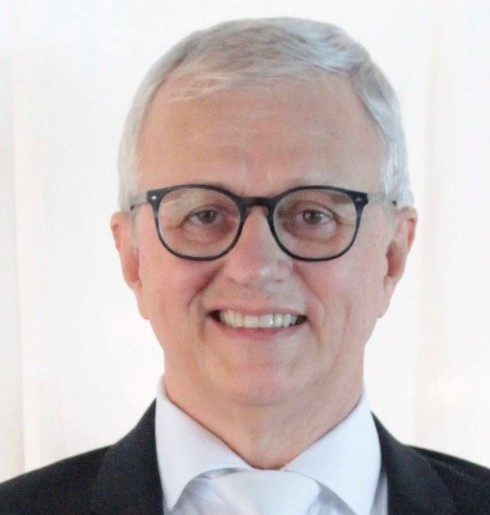 PID Carlos Valencia
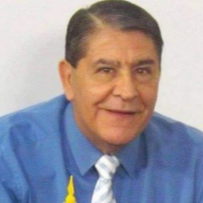 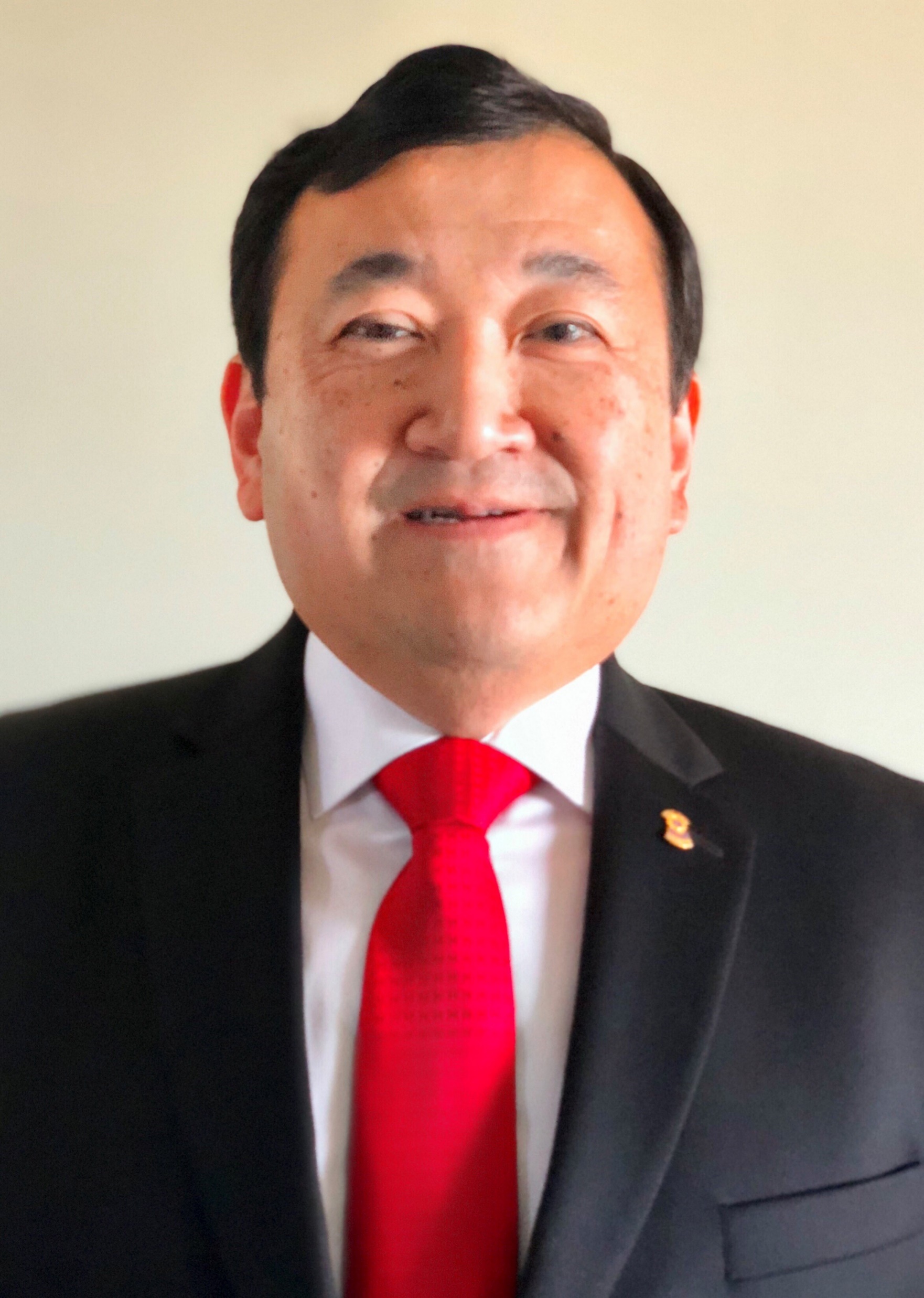 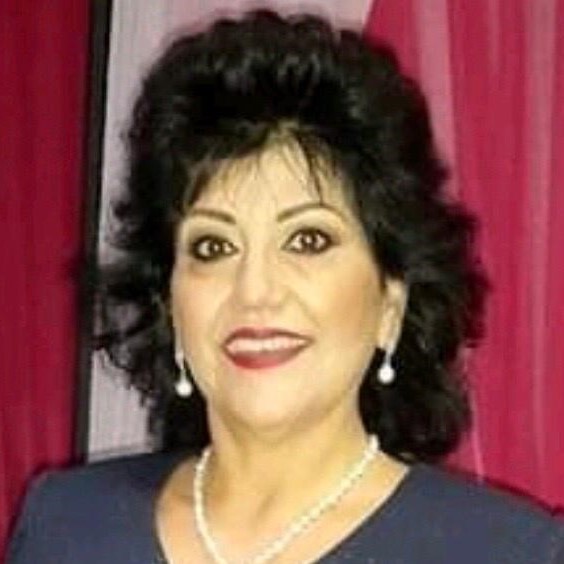 PDG Luis Esparza
PDG Ricardo Komatsu
PCC Estela Acosta de Riquelme
Líderes de Área da Equipe Global de Ação: AJ IV
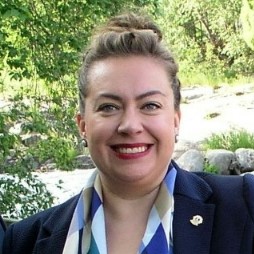 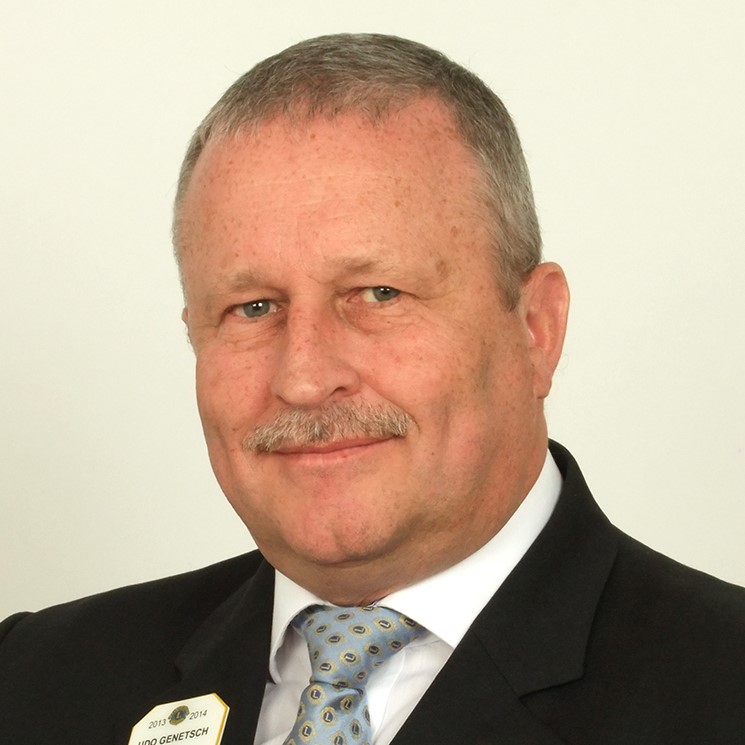 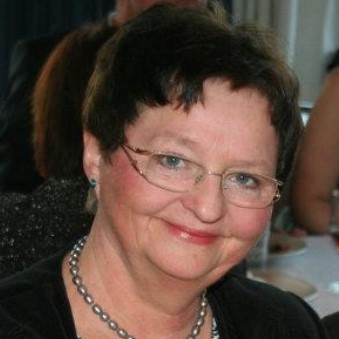 PDG Jenni Luomala
PCC Udo Genetsch
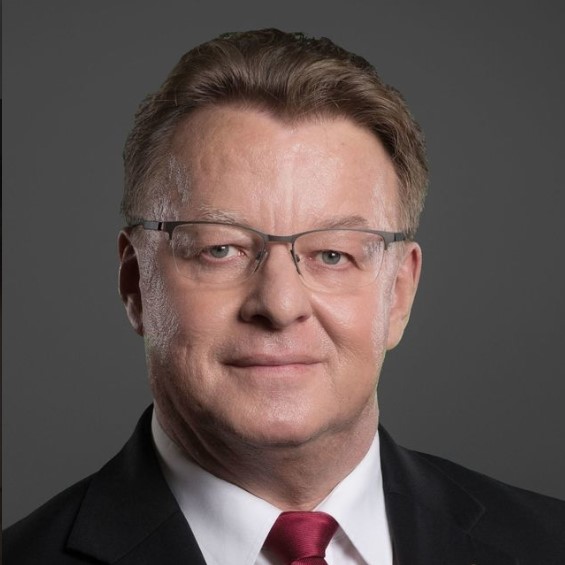 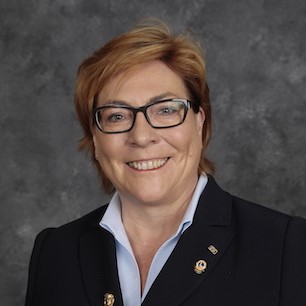 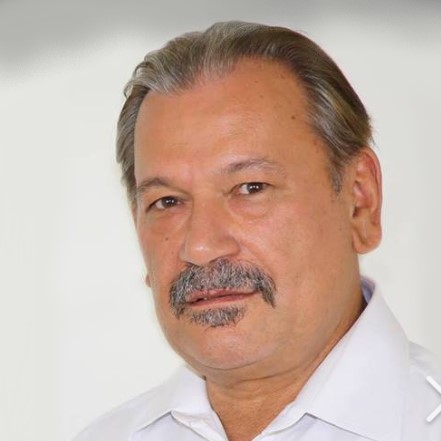 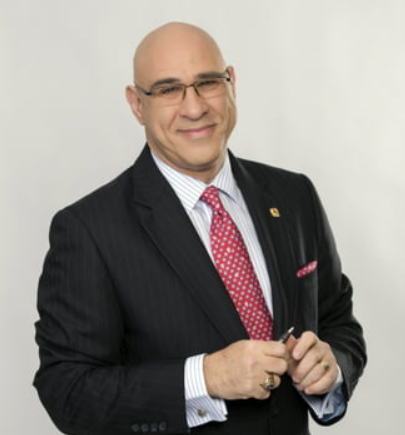 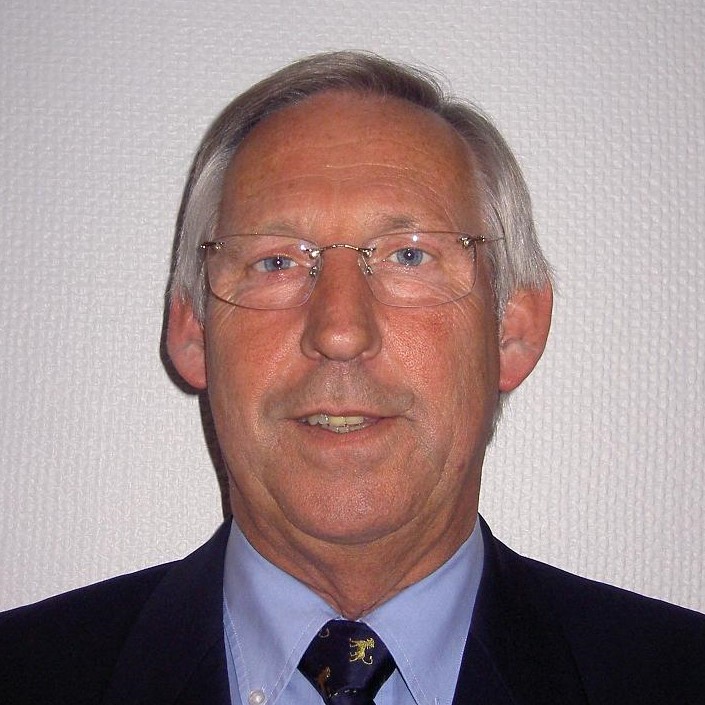 PCC Hilde Straumsheim
PDG Niels Schnecker
PID Miklos Horvath
PID Regina Risken
PDG Werner Gschwandtner
PDG Heiko Dallmann
Líderes de Área da Equipe Global de Ação: AJ IV
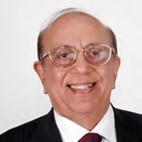 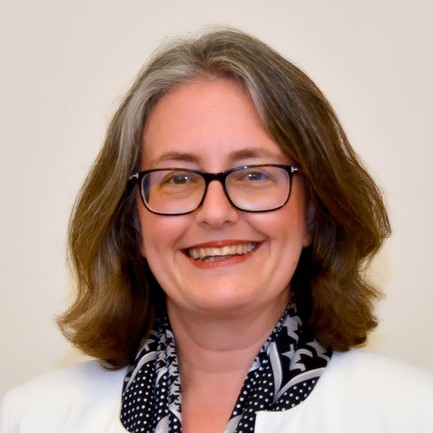 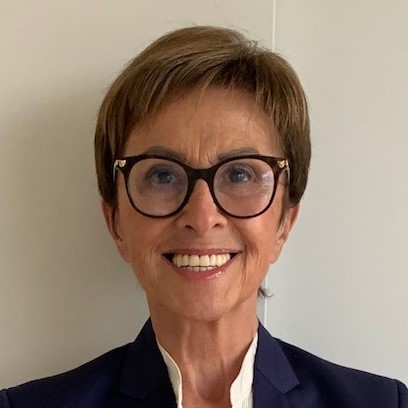 PCC Corinne Bloemendal-Kramarz
PDG Surinder "Max" Mongia
PDG Zeynep Kocasinan
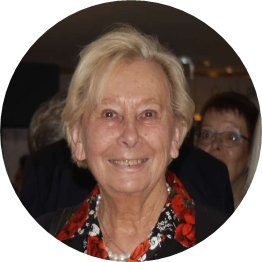 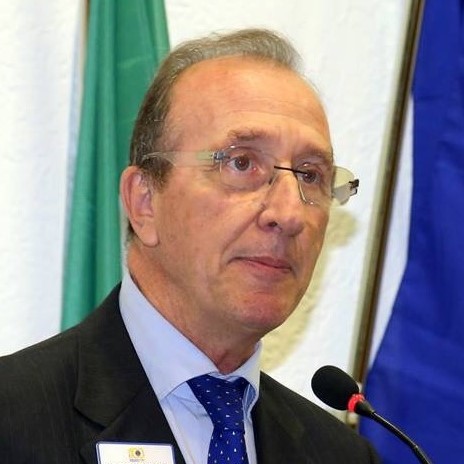 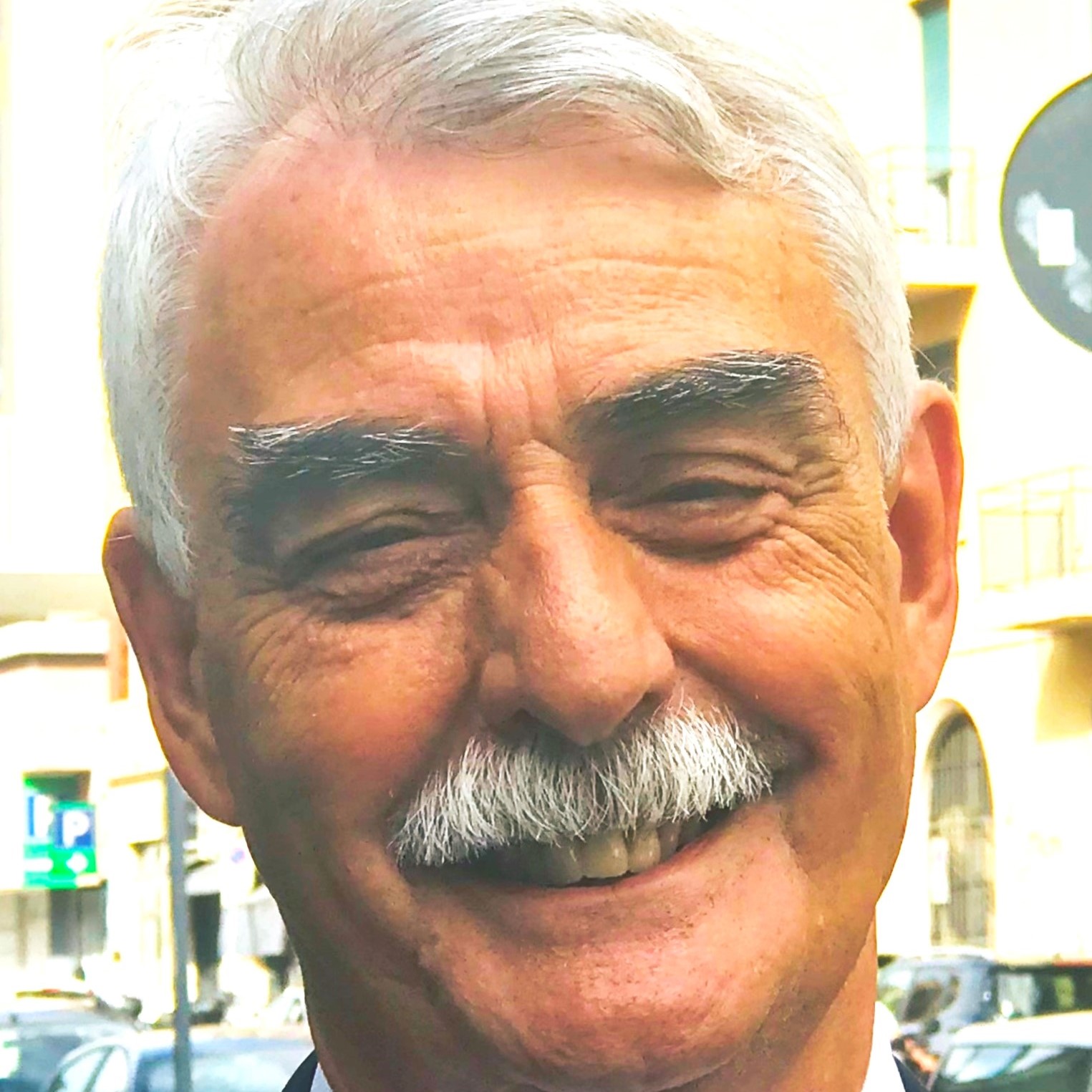 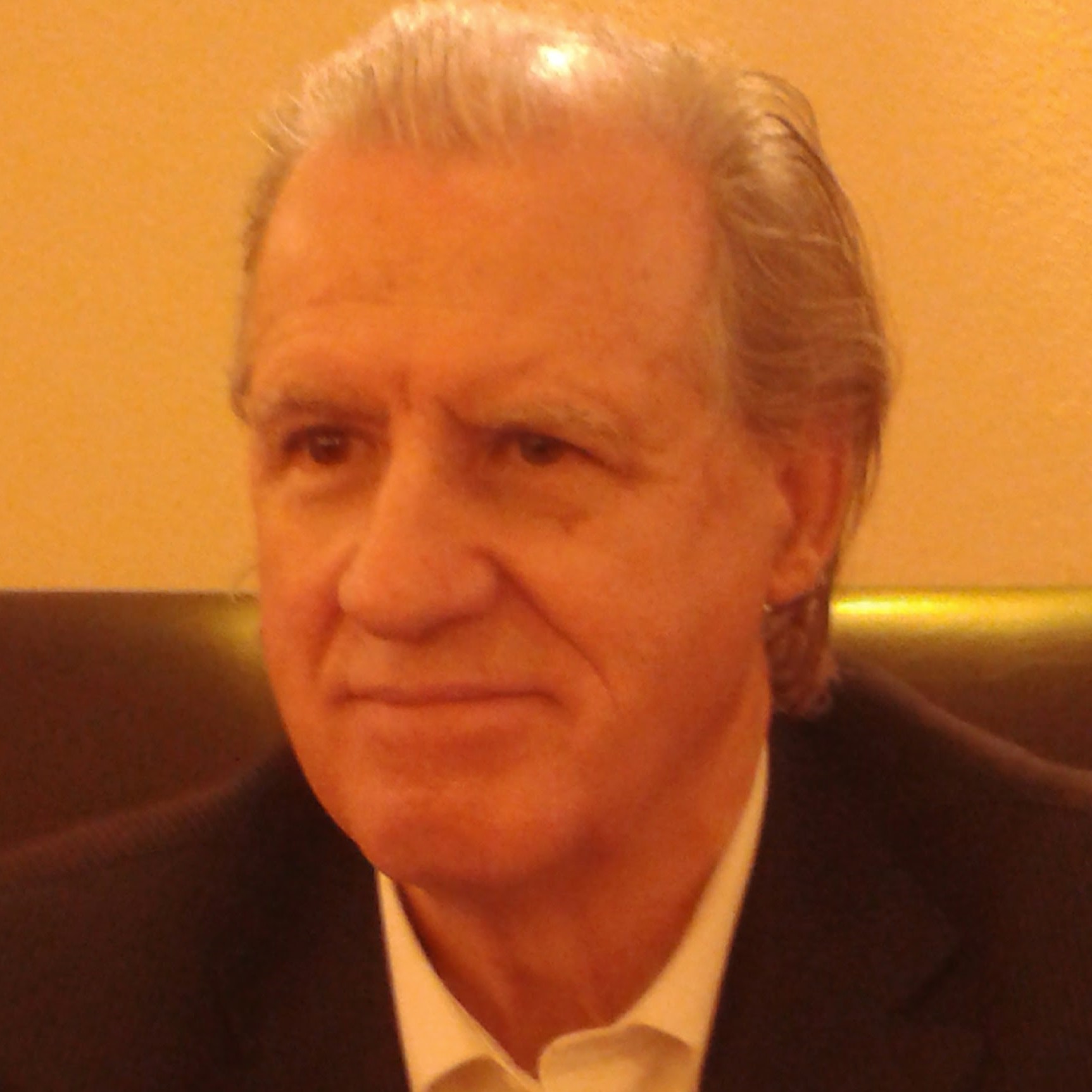 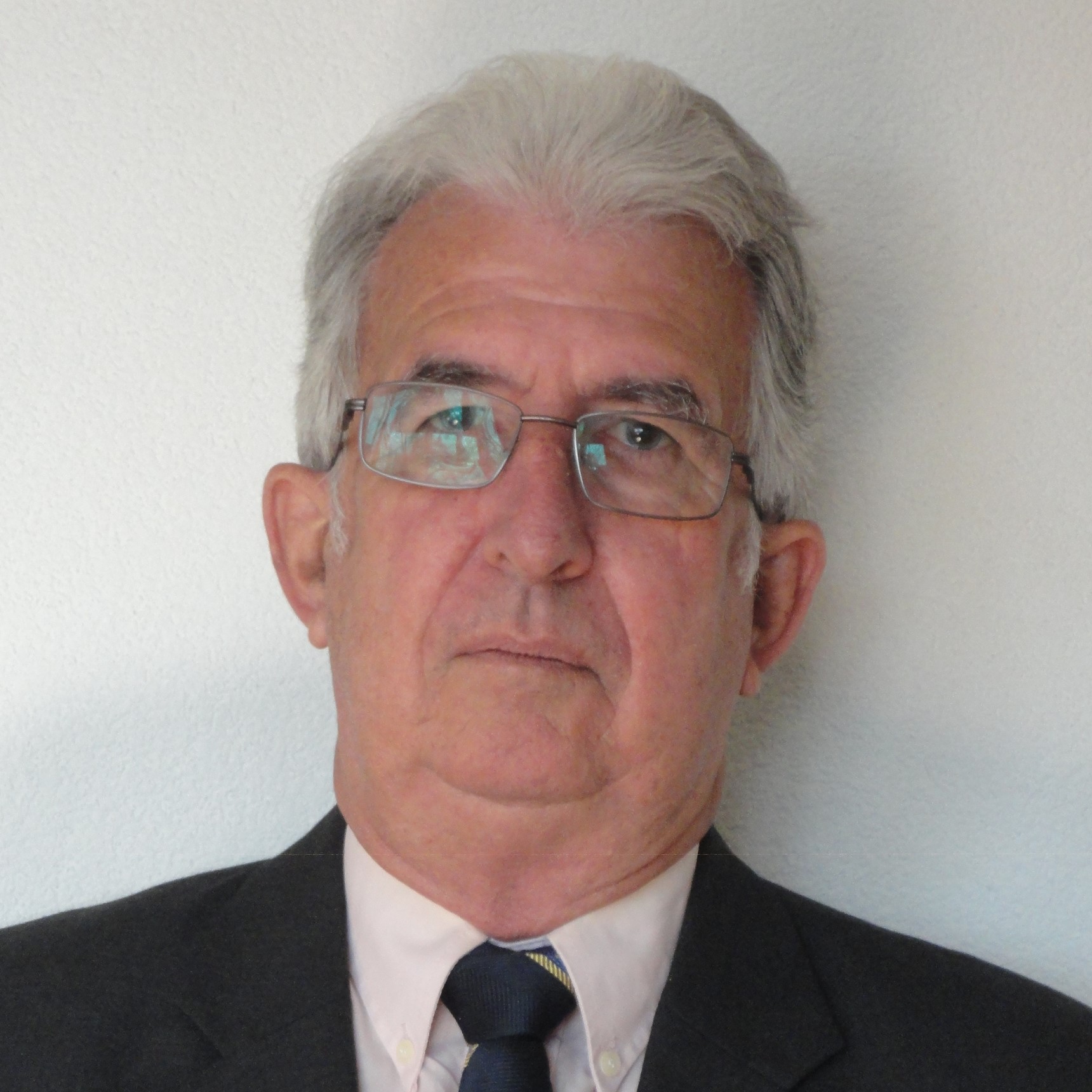 PID Domenico Messina
PID Dr. José-Maria Gorgulho
PID Claudette Cornet
PCC Pol Navarre
PID Gabriele Sabatosanti Scarpelli
Líderes de Área da Equipe Global de Ação: AJ V
(China, China Taiwan, Japão)
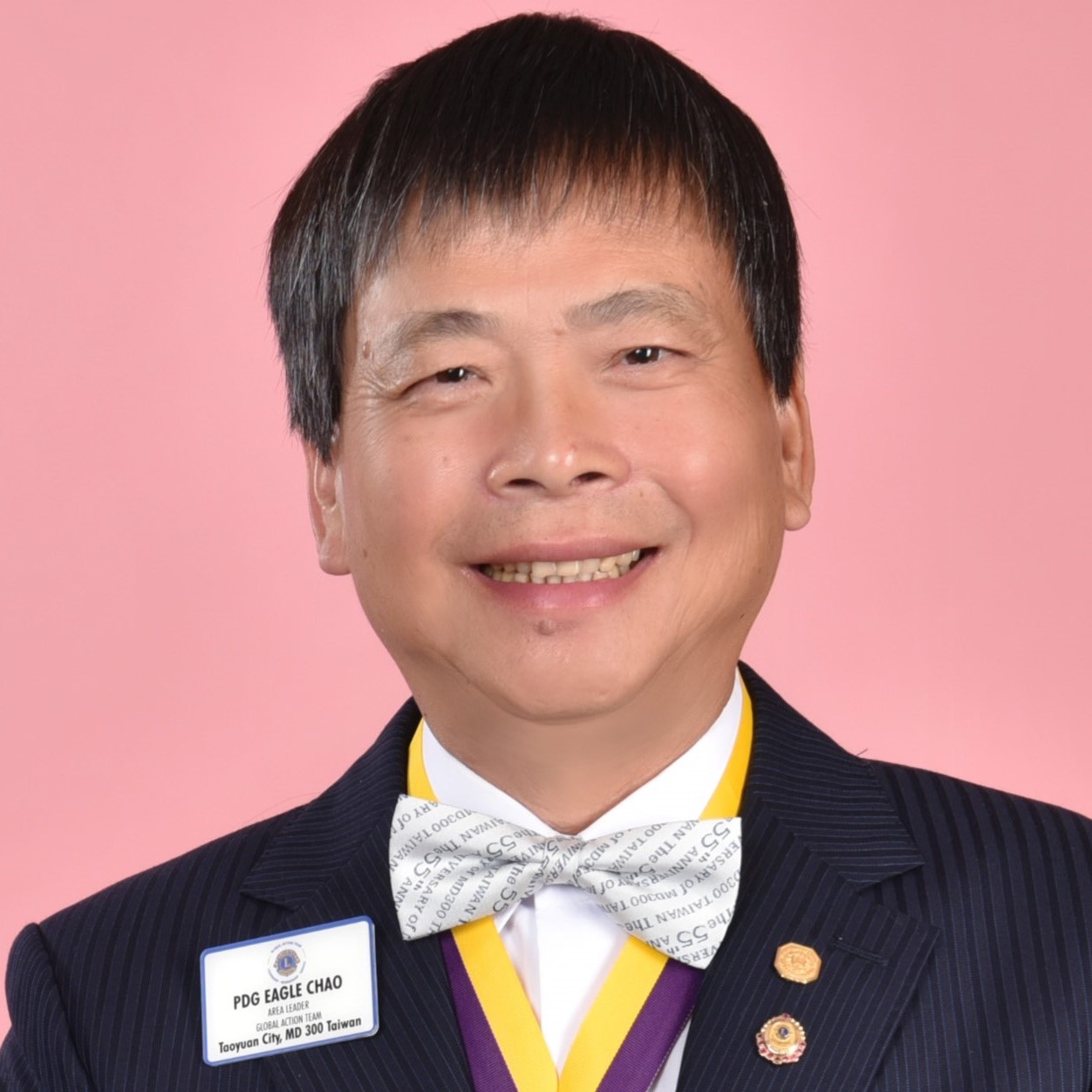 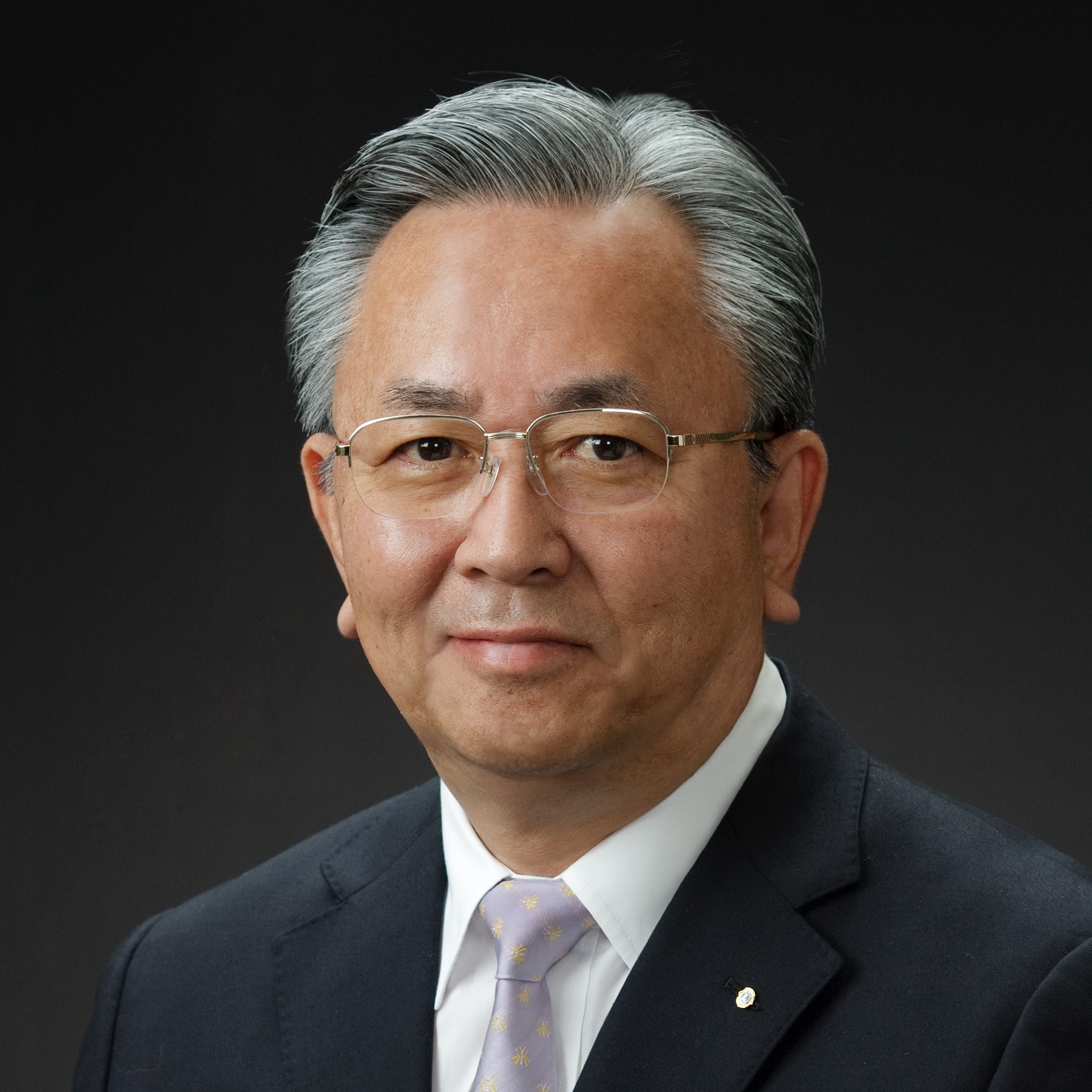 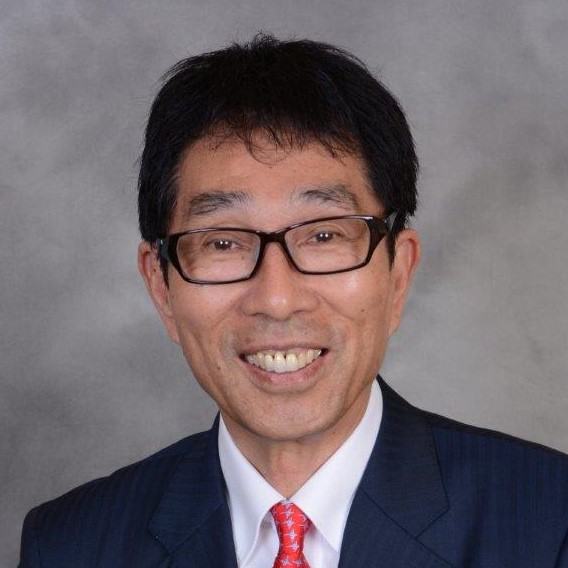 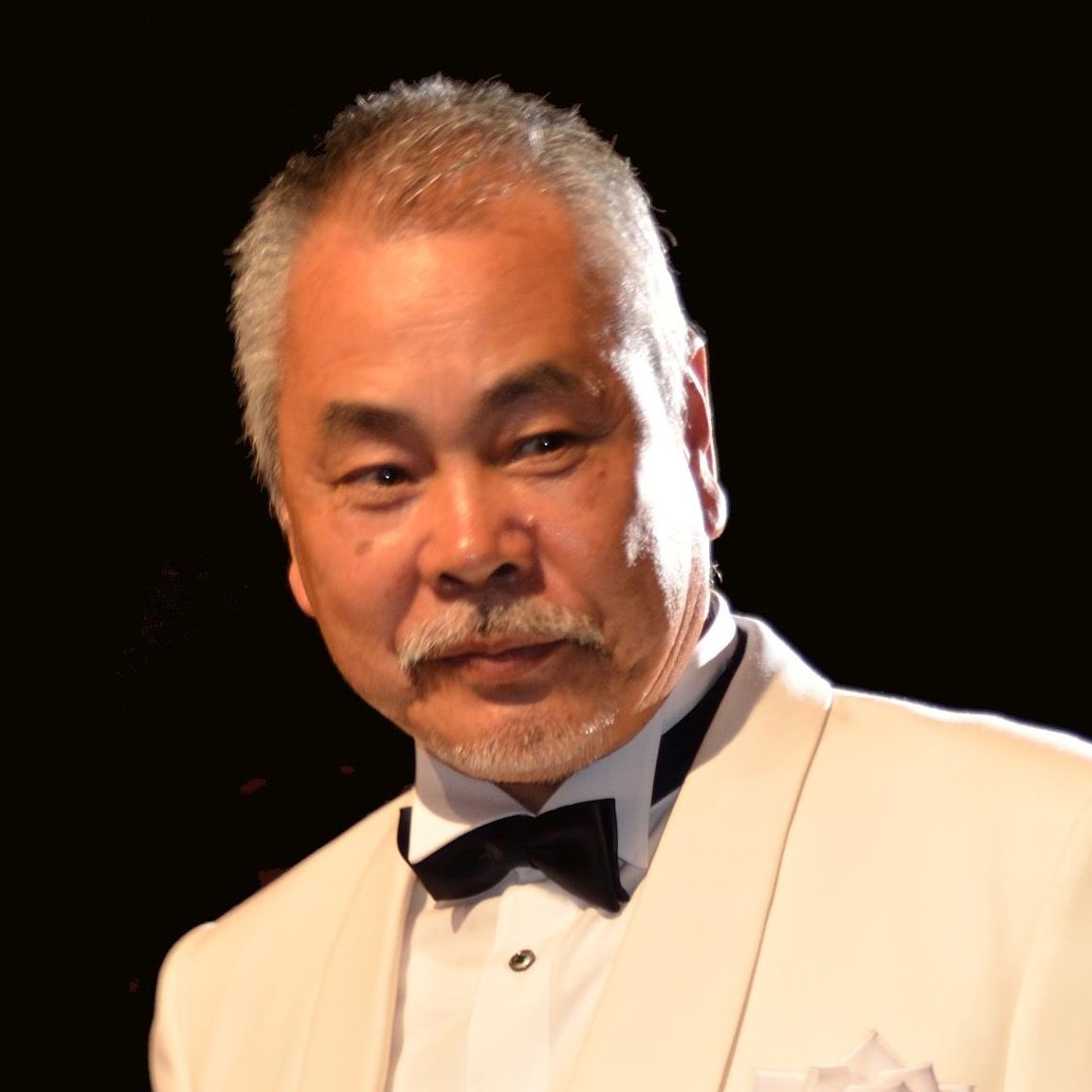 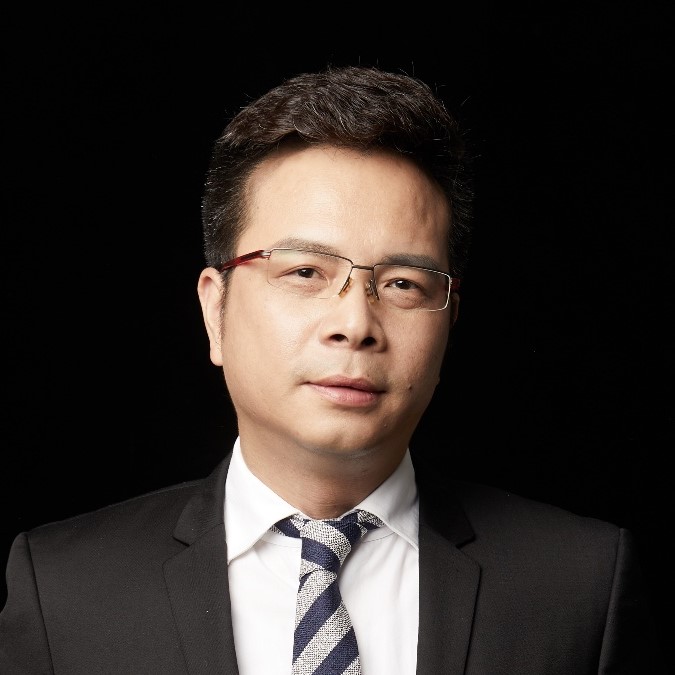 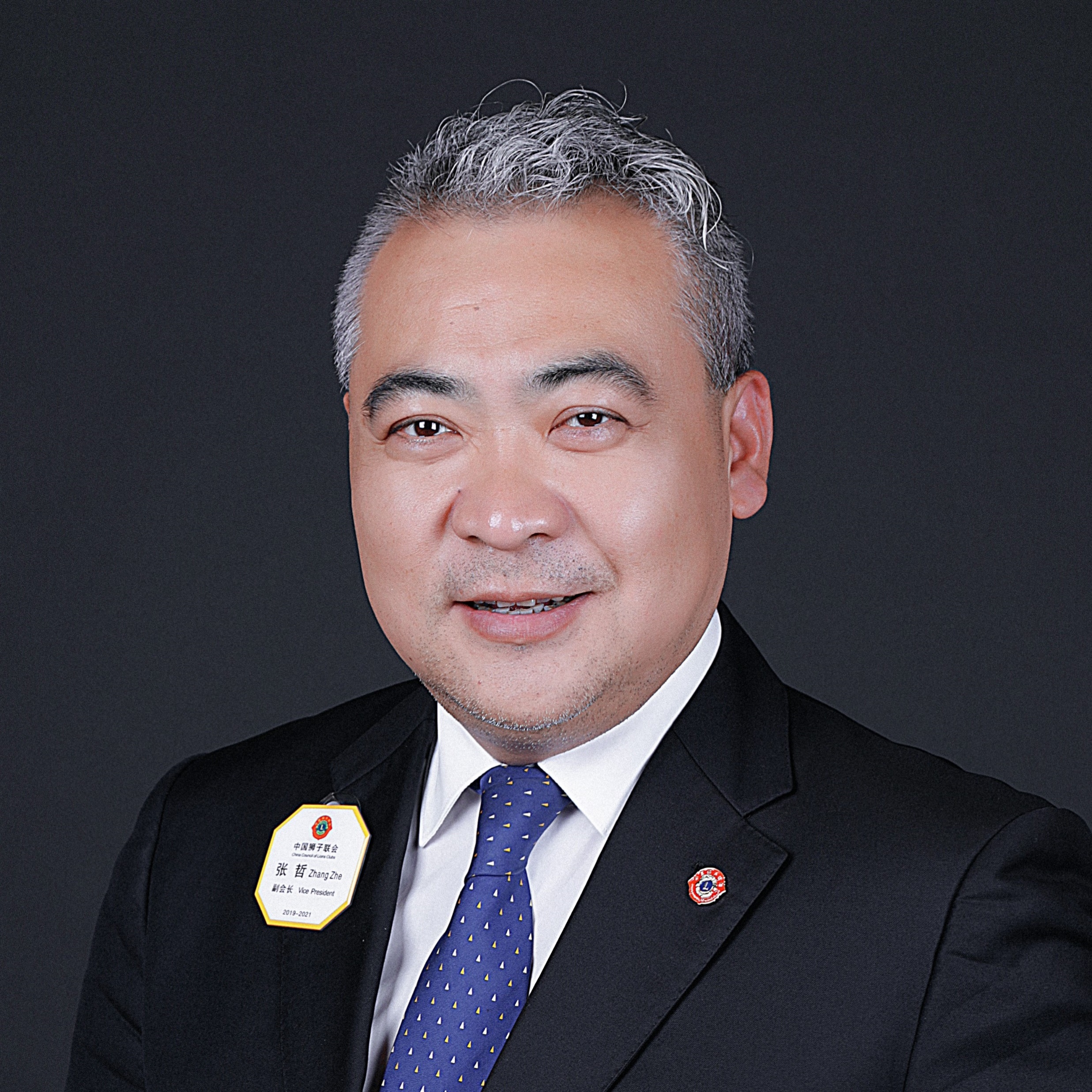 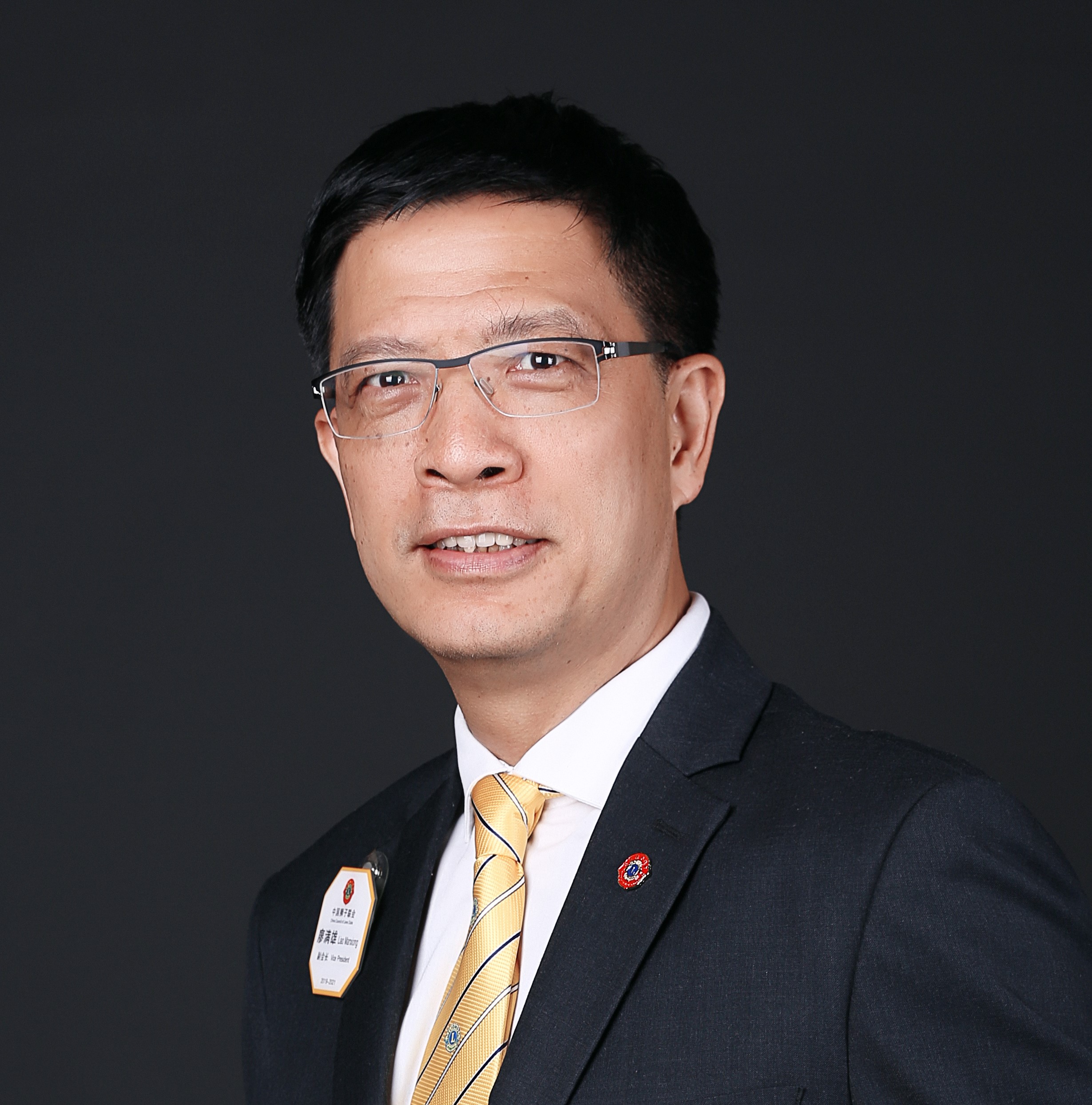 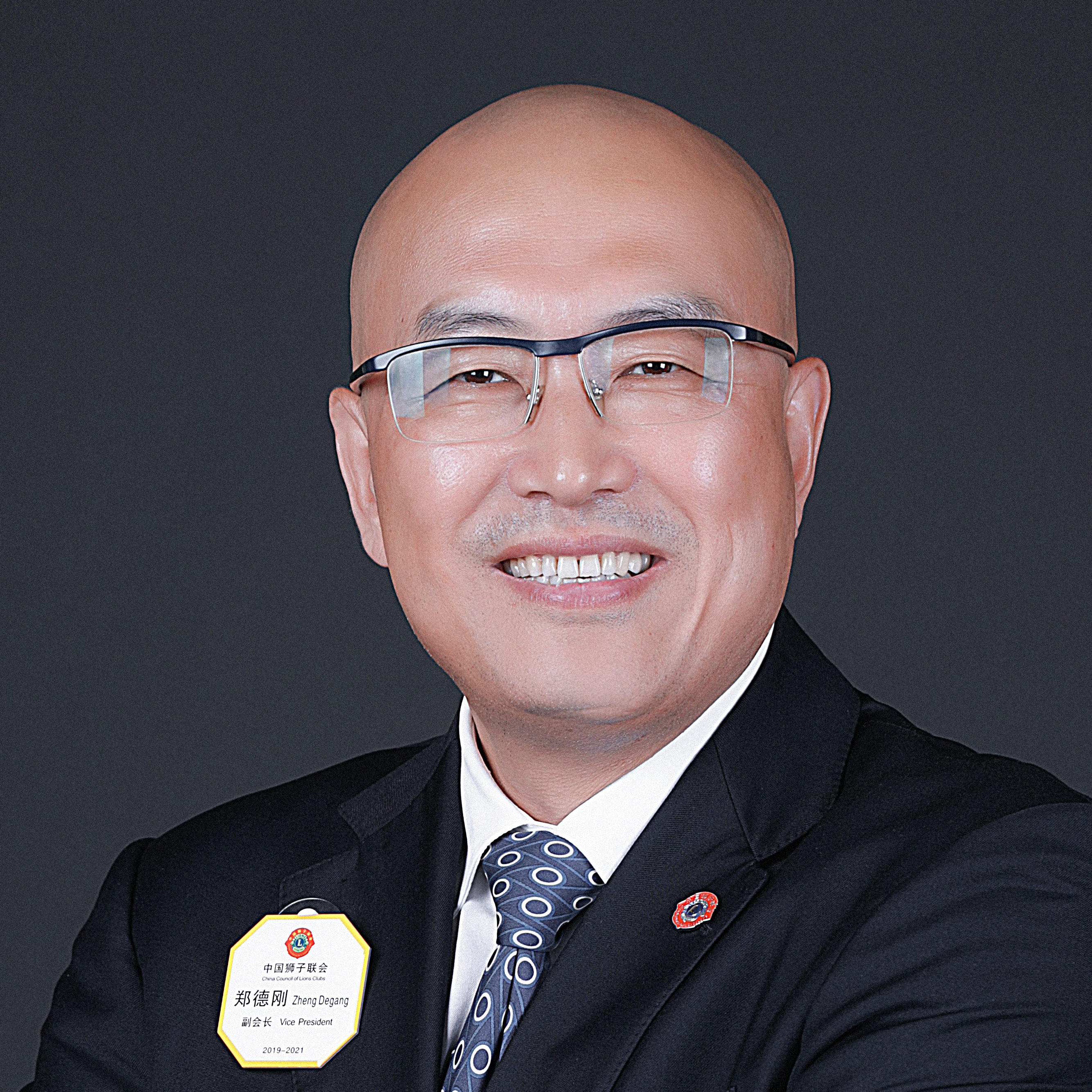 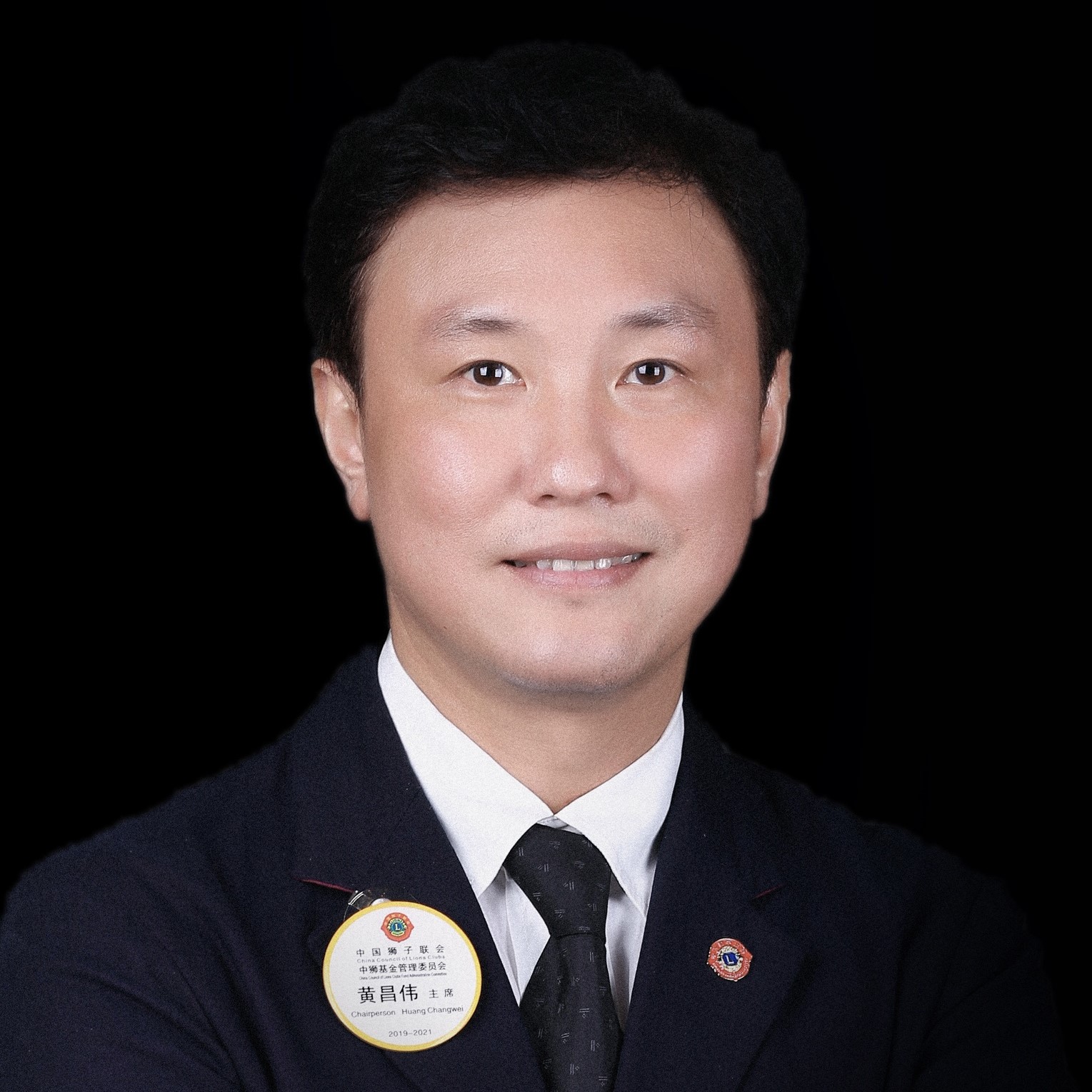 PDG Eagle Chao
PCC Katsuki Shirosaka
PDG Chikao Suzuki
PCC Yasunobu Shikina
PDG Manxiong Liao
PDG Ziqin Gao
Leão Zhe Zhang
PDG De Gang Zheng
PDG Jeff Huang
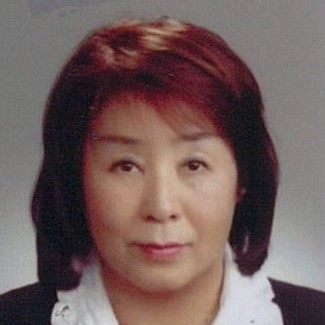 PDG Chizuko Nagasawa
Líderes de Área da Equipe Global de Ação: AJ V
(Coreia, áreas de língua inglesa)
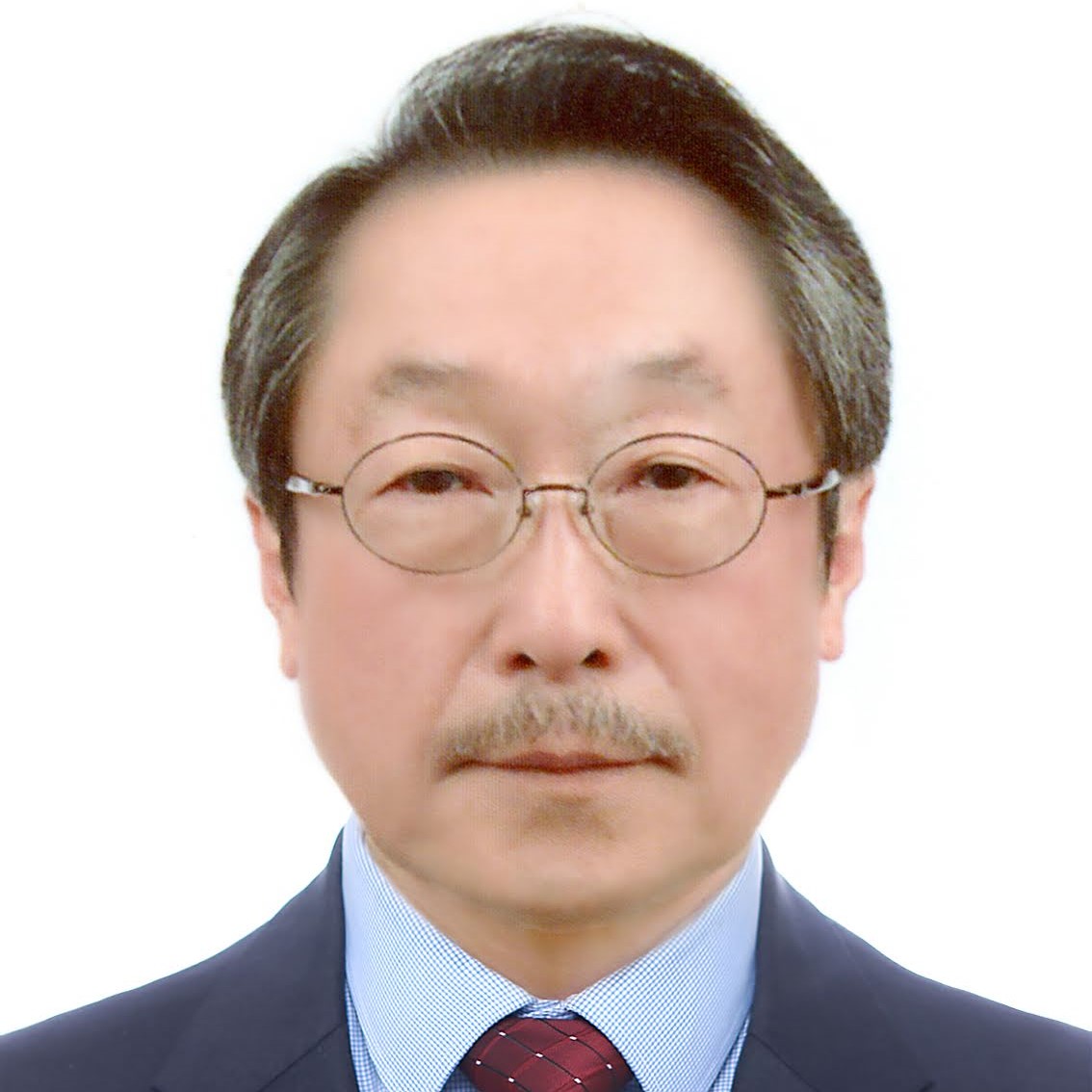 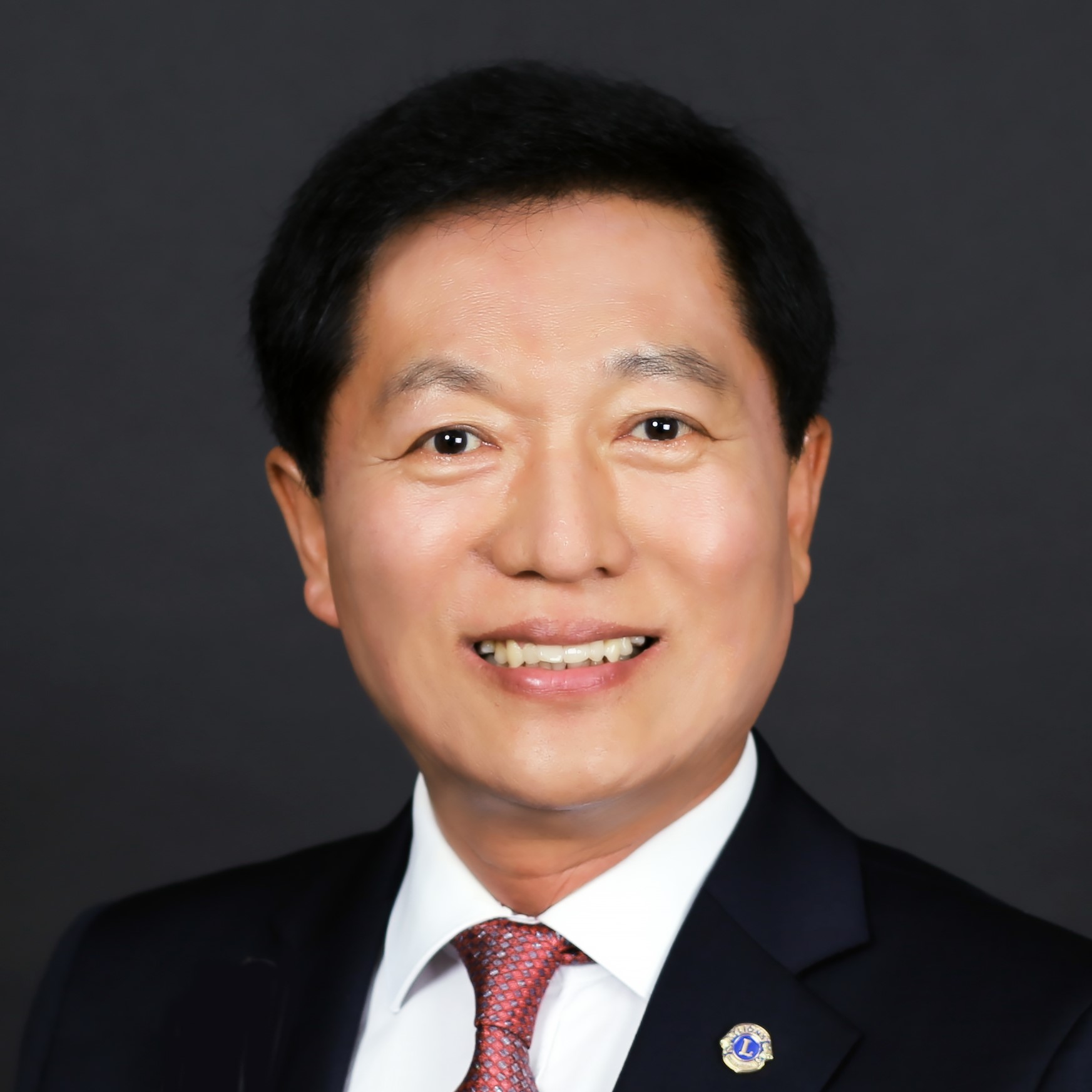 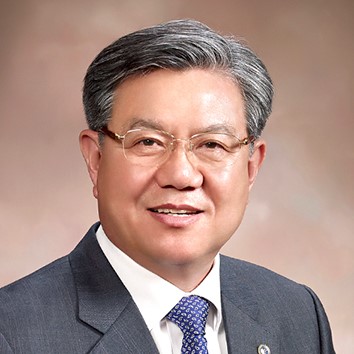 PID Byeong-Deok Kim
PCC Je-Kwan Ha
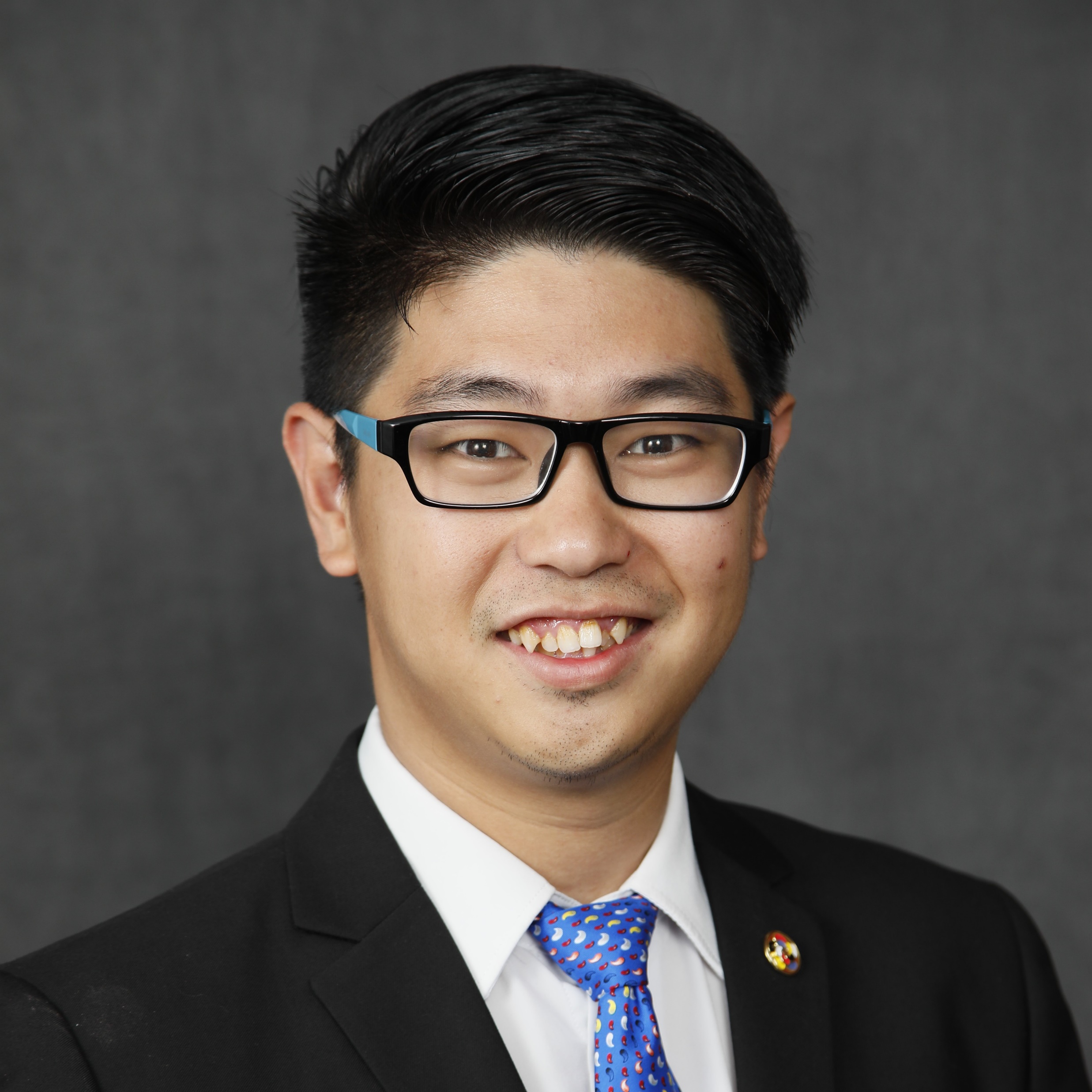 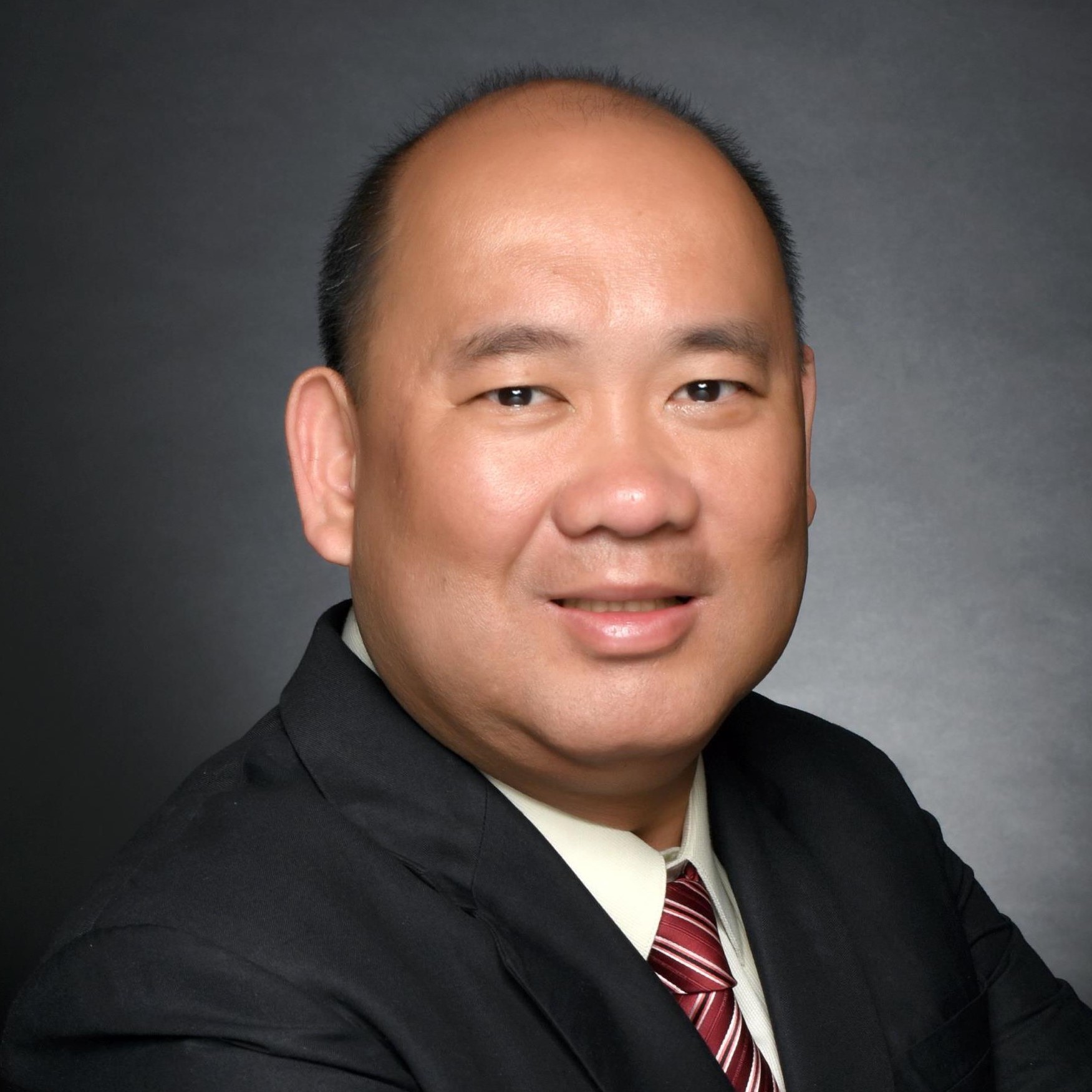 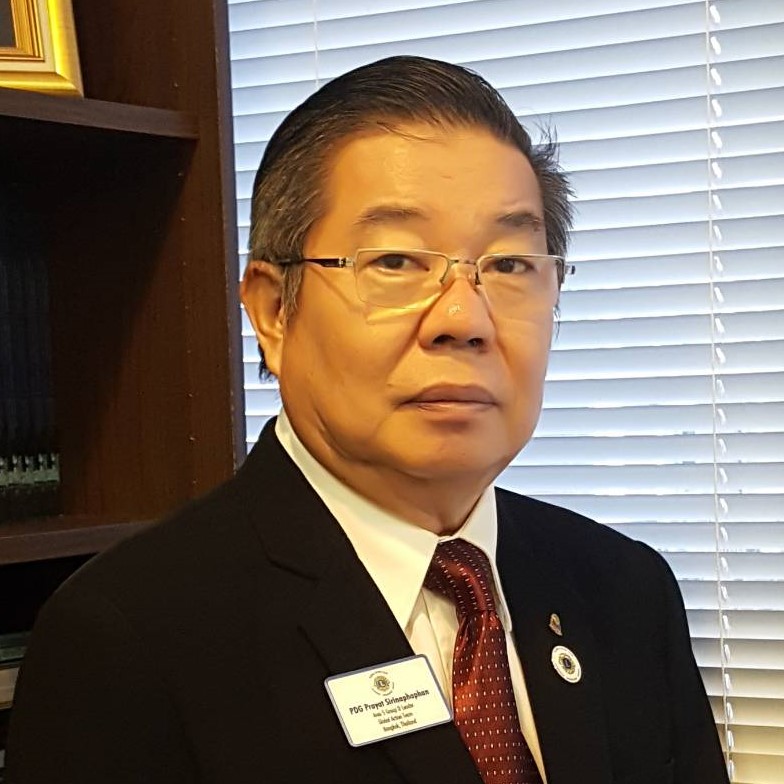 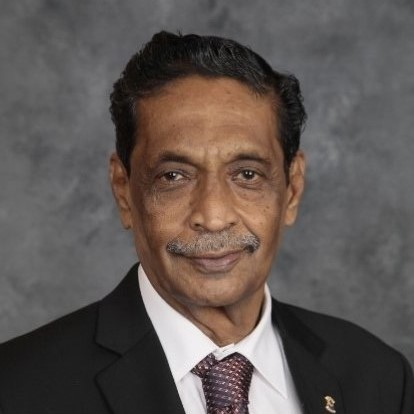 PDG Hee-Chae Park
PDG Prayat Sirinaphaphan
PCC George Ong Tan
Leo-Lion Potter Ka Kai Fong
PID Dr. Datuk Nagaratnam (Naga)
Líderes de Área da Equipe Global de Ação: AJ VI
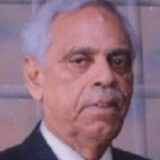 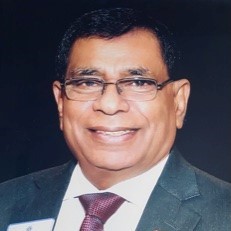 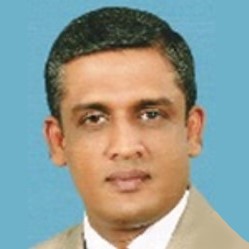 PID Malik Khuda Baksh
PDG Nazmul Haque
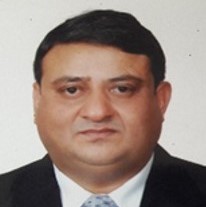 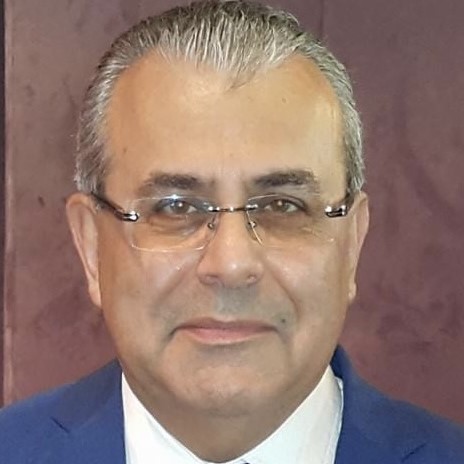 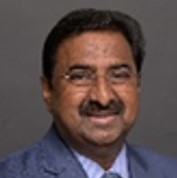 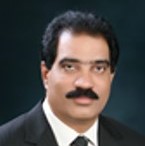 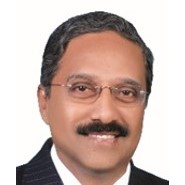 PCC Wijitha Manamperi
PID Krishna Reddy V V
PID Vijay Kumar Raju Vegesna
PDG Nabil Rousse
PCC Khagendra Sitaula
PID Murugan R.
Líderes de Área da Equipe Global de Ação: AJ VI
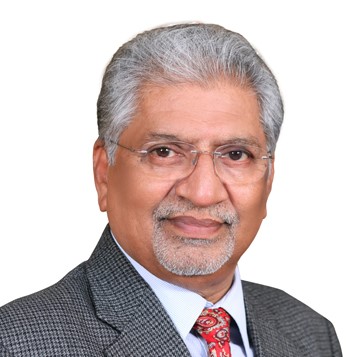 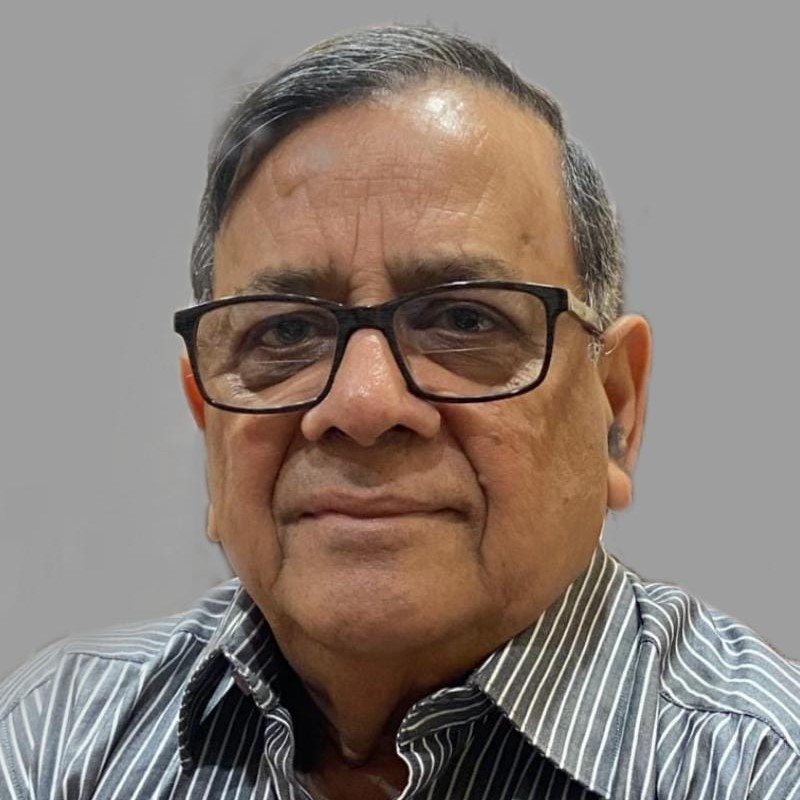 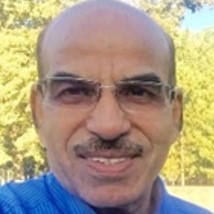 PDG Bheemaiah Jagini
PID Bishnu Bajoria
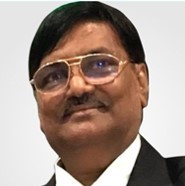 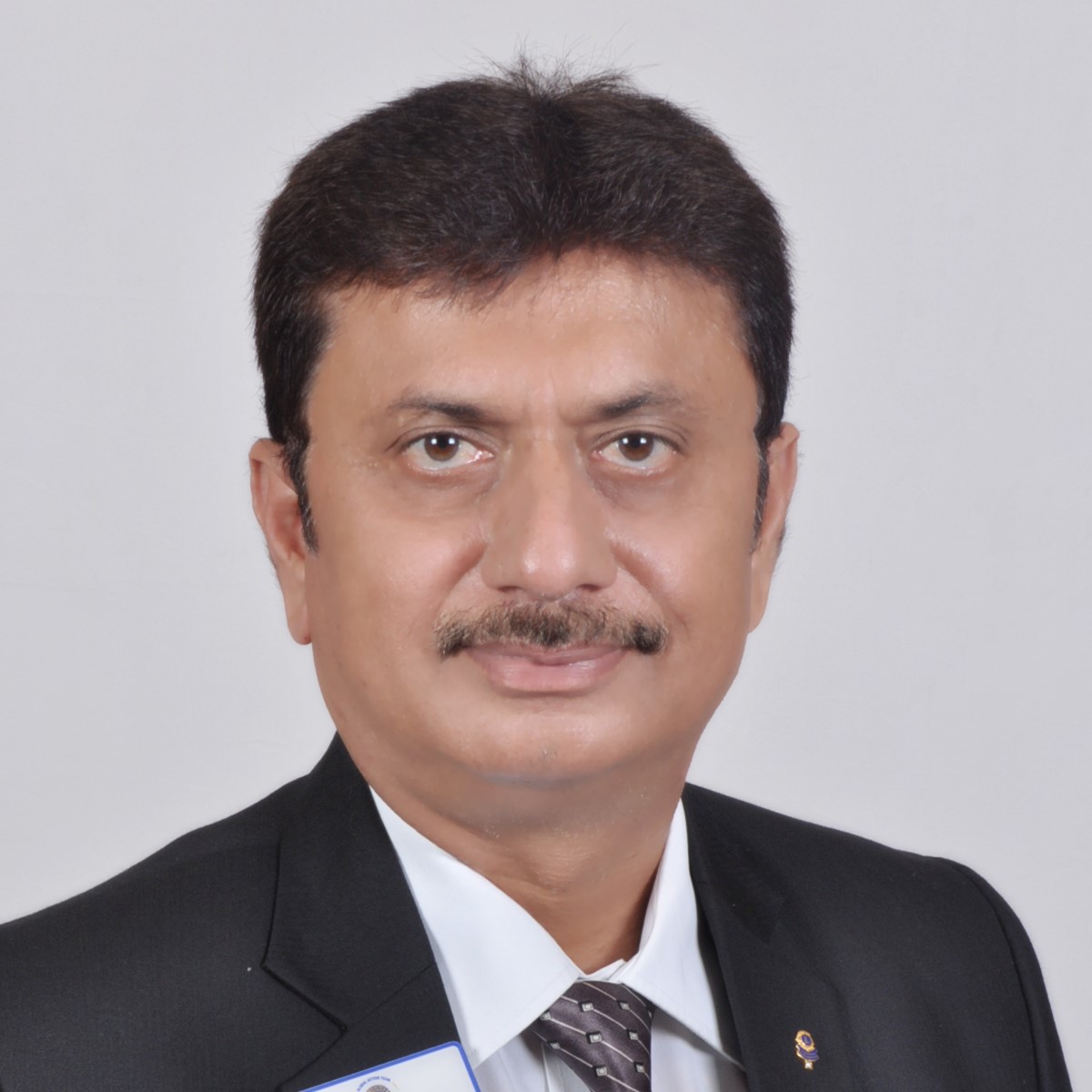 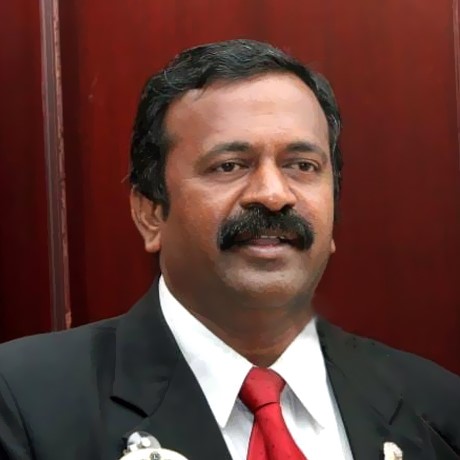 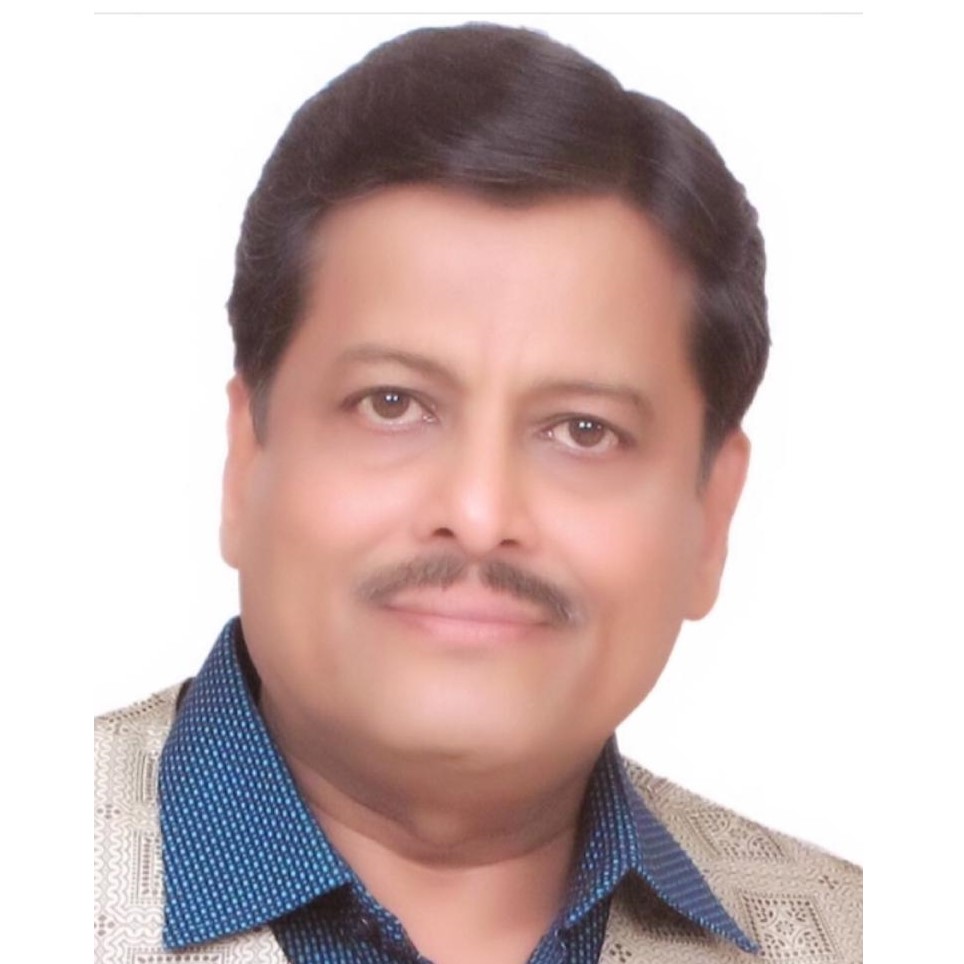 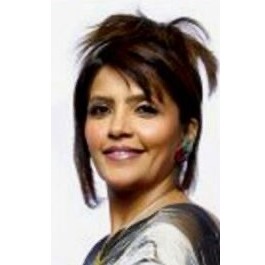 PID Jagdish Gulati
PCC Jayesh Thakkar
PDG Tilok Chand Bardia
PDG Subhash Dasani
PDG Bhavna Shah
PDG Pandiarajan Thalamuthu
Líderes de Área da Equipe Global de Ação: AJ VII e VIII
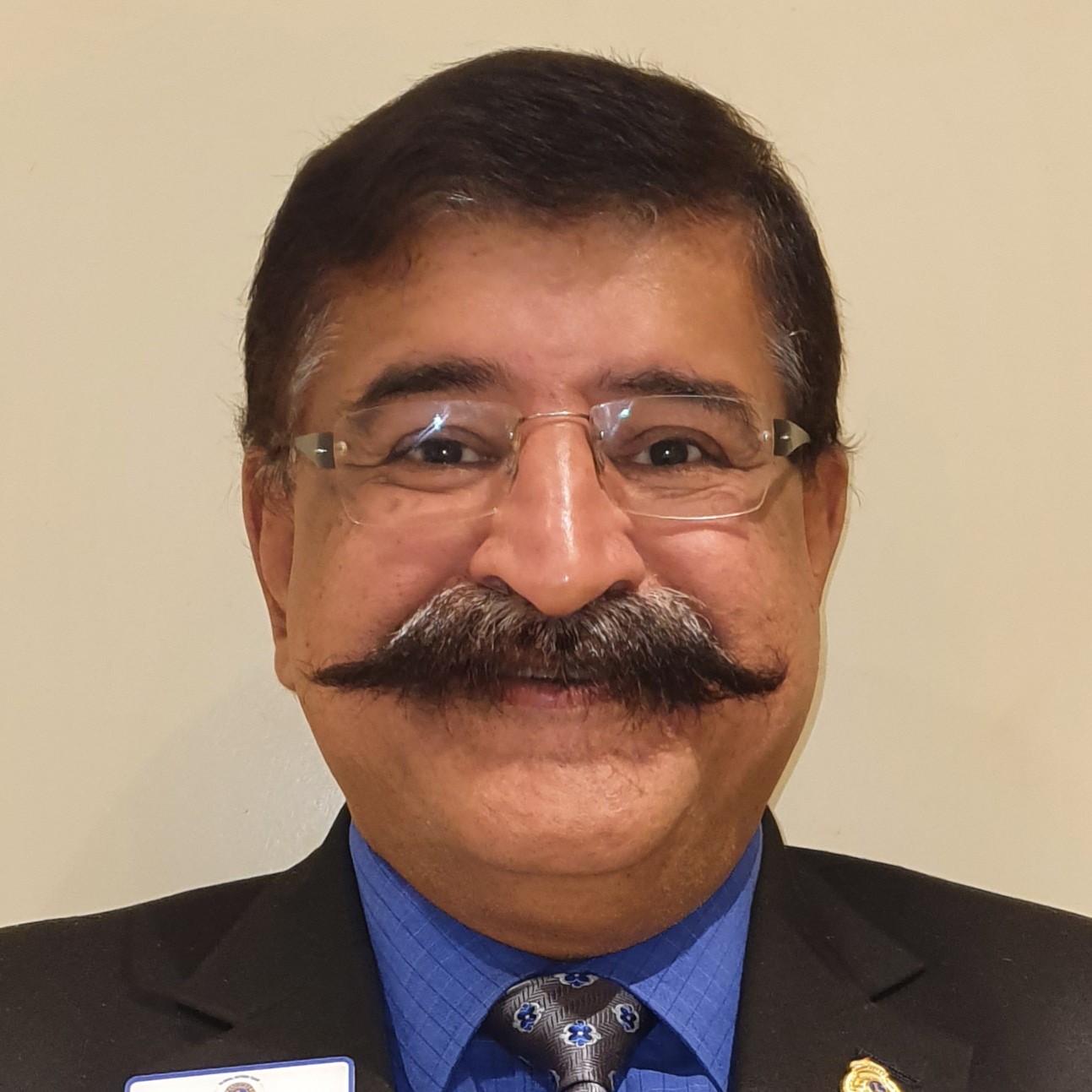 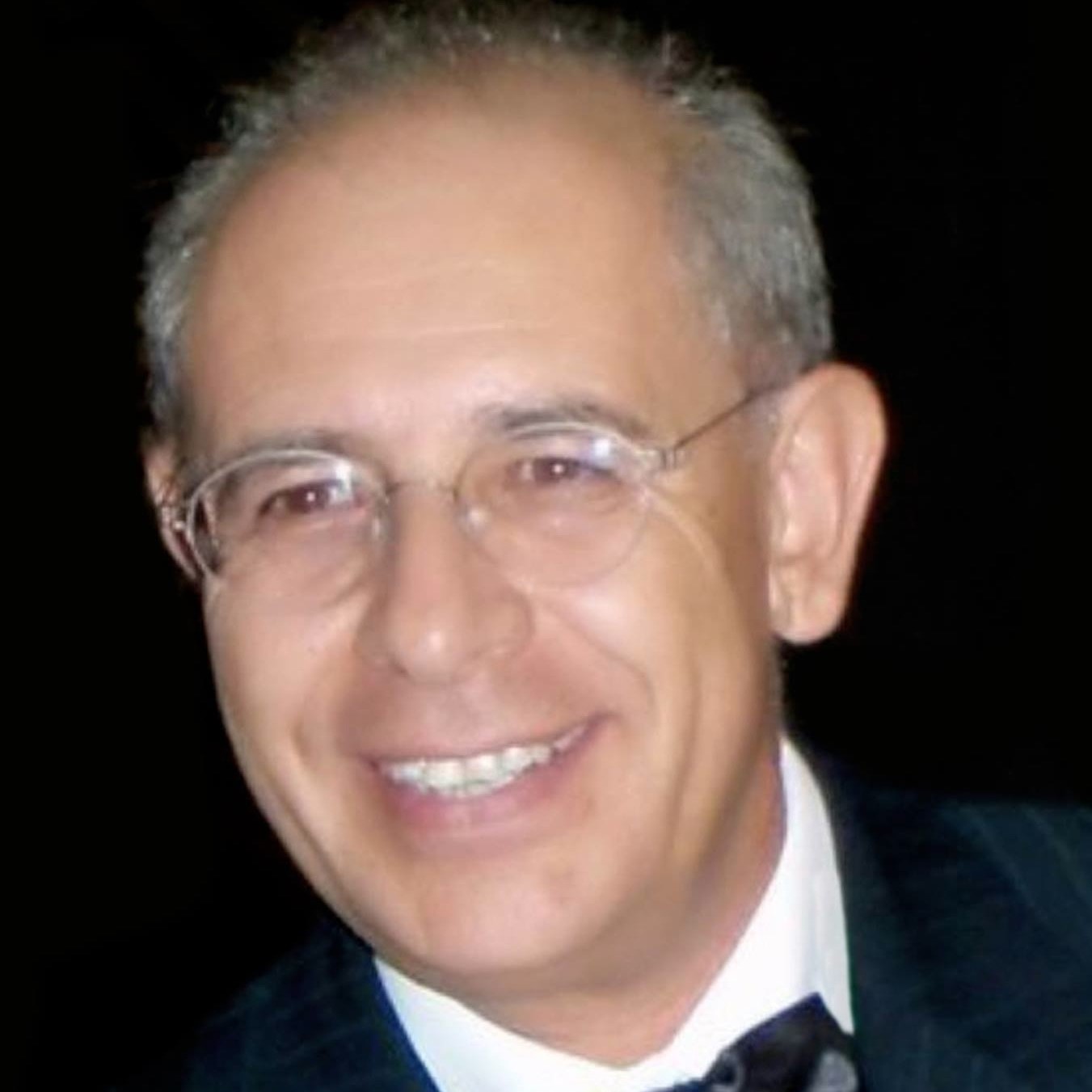 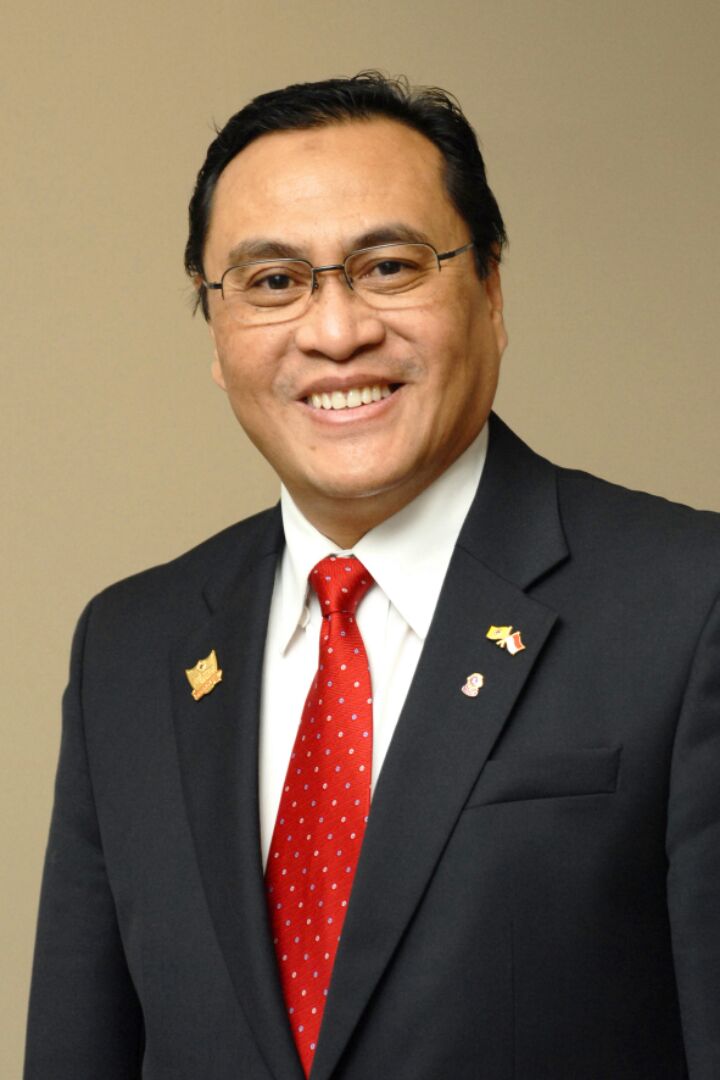 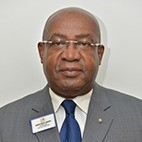 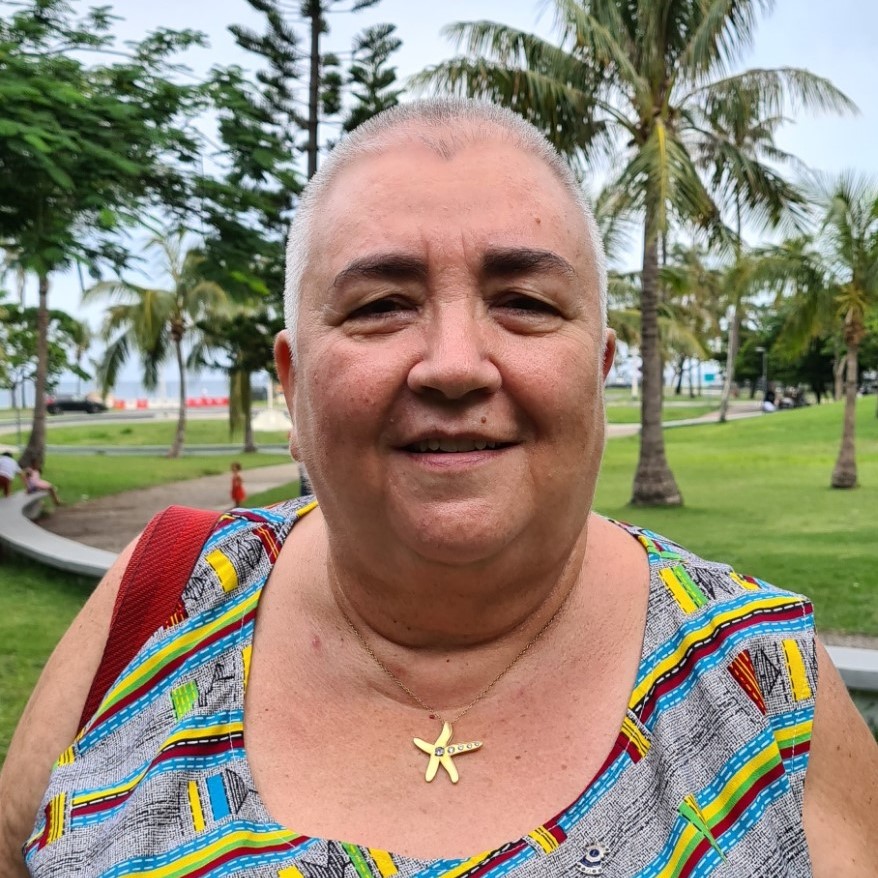 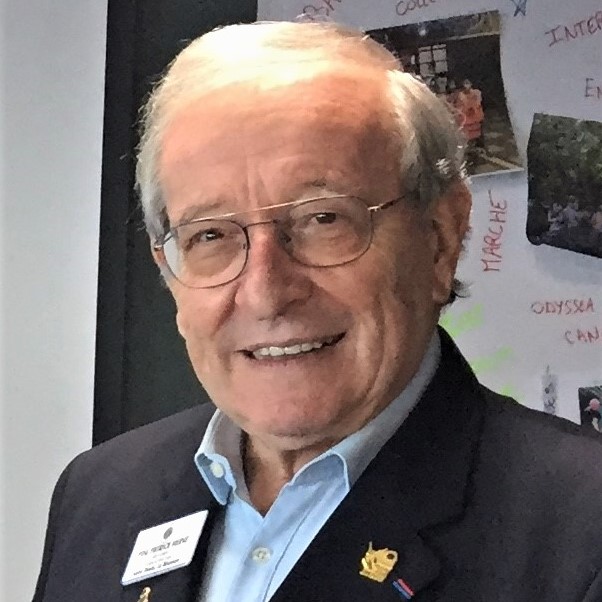 PDG Satyo Fatwan
Leão Dra. Cathy Sebat
PCC André Gbadoe
PCC Rajinder "Pape" Sembi
PDG Nejib Chaabouni
PDG Patrick Herve
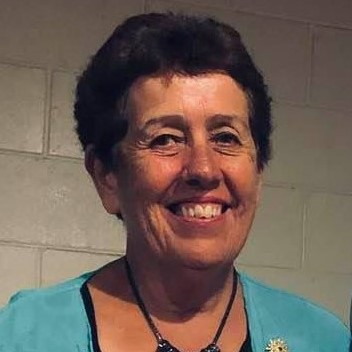 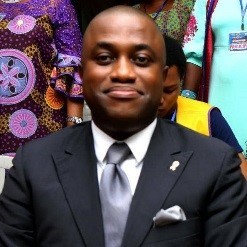 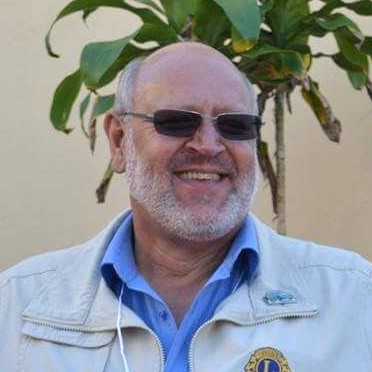 PDG Wendy Miller
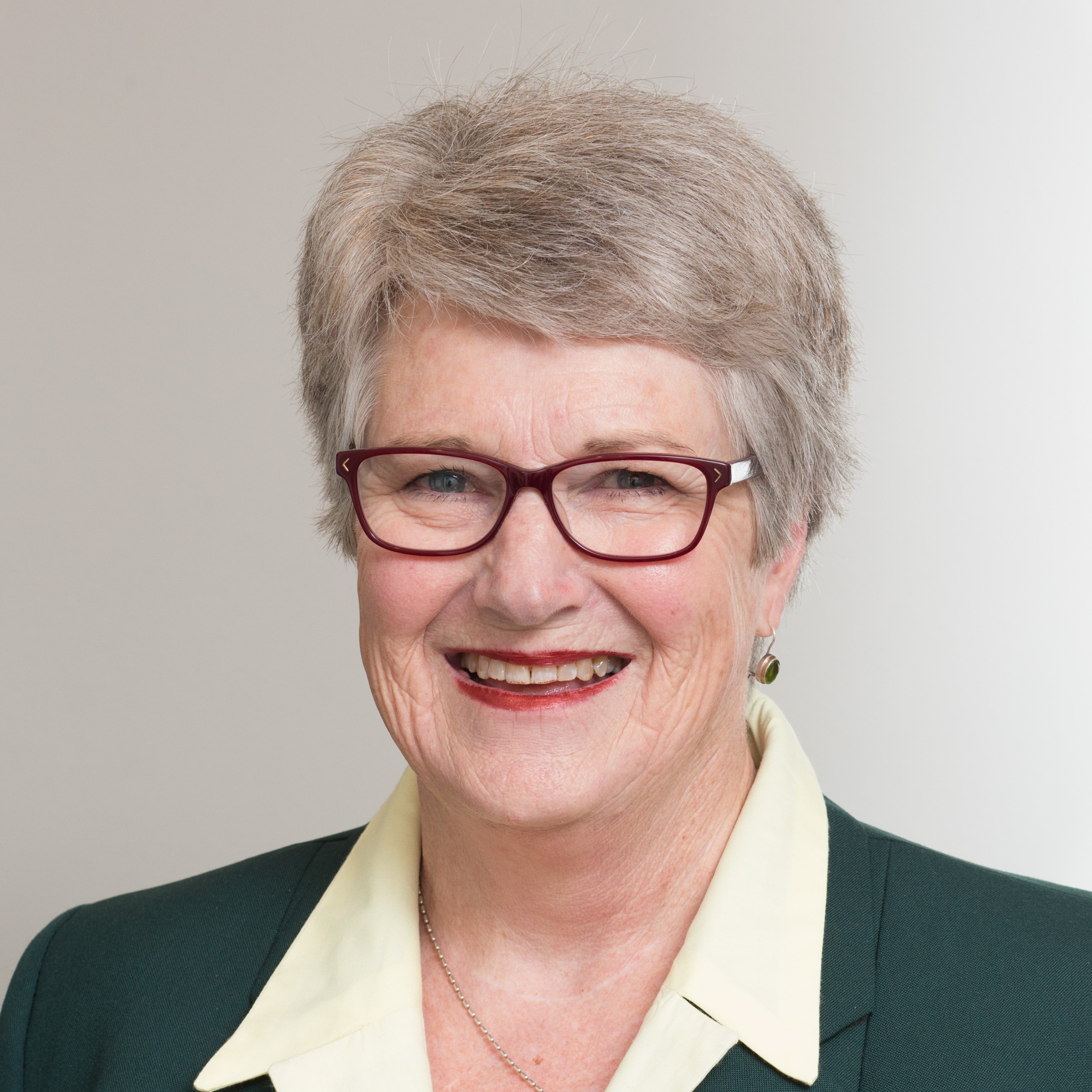 PCC Samuel Ekpuk
PCC Herman Smit
CC Delwyn Seebeck
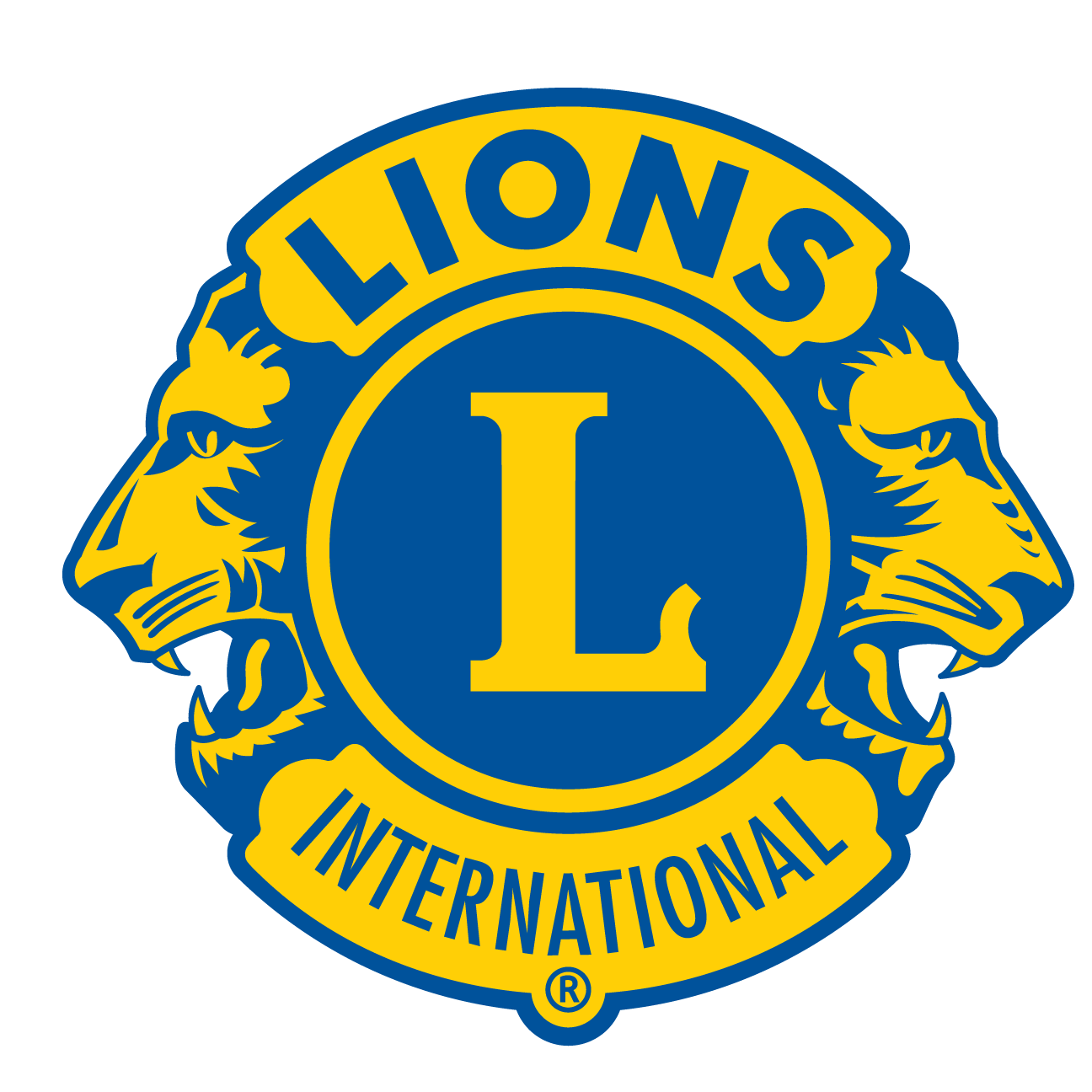 Trabalhe diretamente com os líderes de AJ/AR/Área da GAT
Objetivos para 2022-2023
Comunique a visão
Obtenha aprovação/adesão da GAT
Mantenha uma comunicação consistente
Assegure a expansão mundial da Abordagem Global do Quadro Associativo para os governadores de distrito de 2022-2023  
Comece a adoção antecipada com a aprovação do Presidente Internacional Alexander
Utilize os líderes da GAT para regionalizar a Abordagem Global do Quadro Associativo.
19
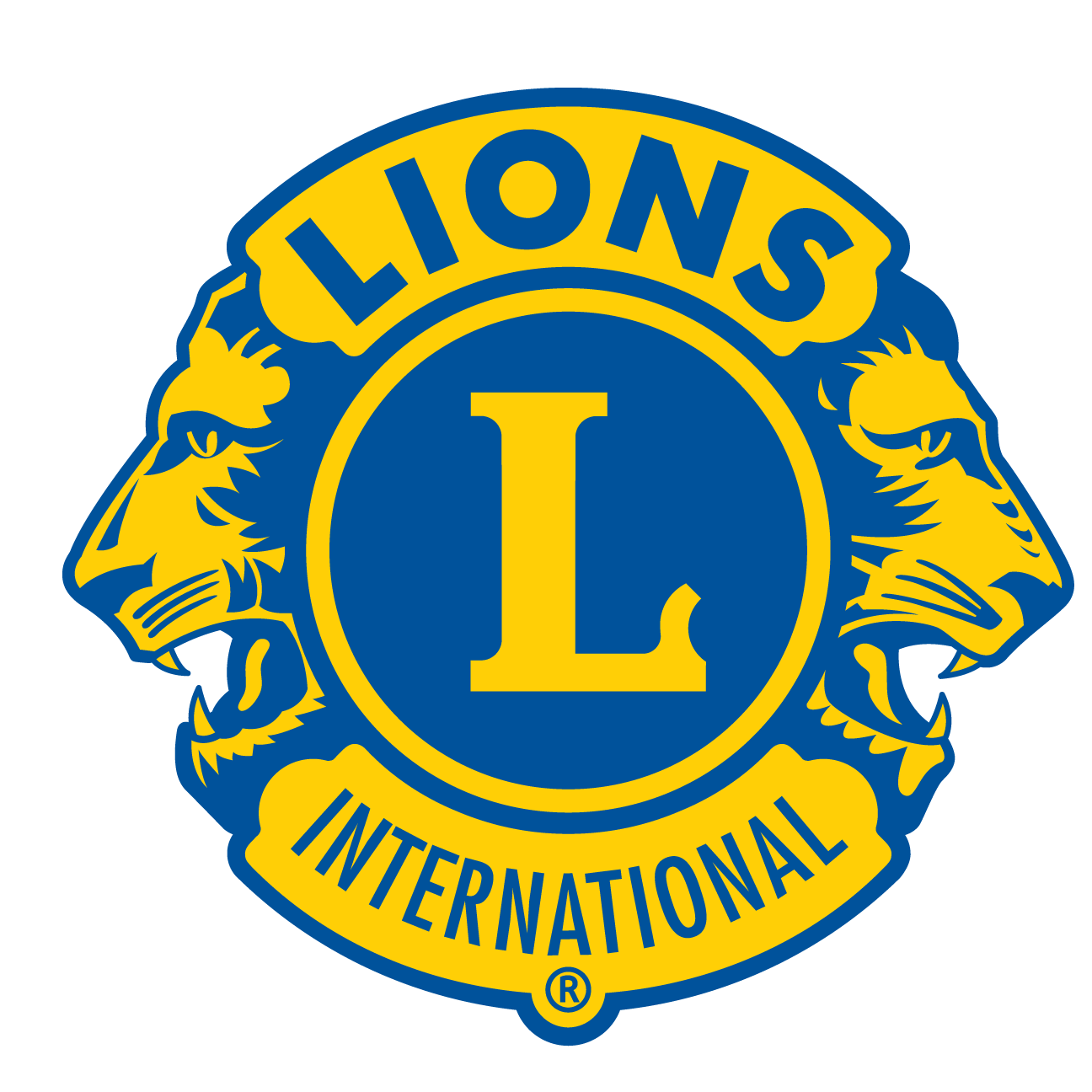 Governadores de Distrito de 2022-2023
Prioridade máxima 
Garantir que eles estejam preparados e focados
Visão para 2022-2023
Líderes de grupo selecionados a dedo
Energia alta
Importância da diversão/emoção
Responsabilidade e resultados
20
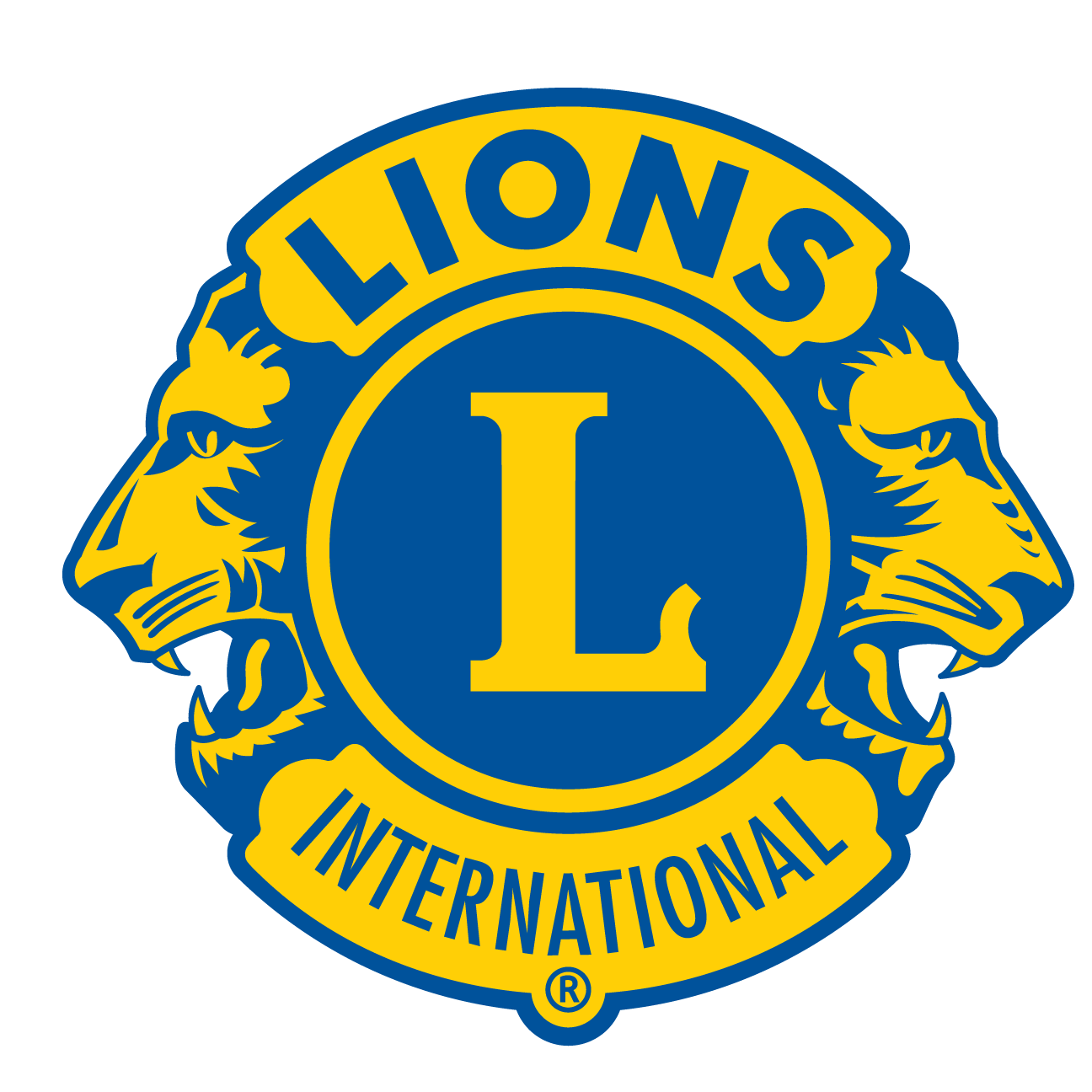 Determinar a Alocação de Grupo
Composição do Grupo
Grupos mistos 
Oferecer oportunidades internacionais de aprendizagem
Grupos de área da GAT
Desenvolver o aumento de associados e o trabalho em equipe
Determinação para ter o melhor de ambos!
21
Visão Geral das Funções e Responsabilidades
Líderes de Área da GAT
Líderes de Grupo
Ser mentor, orientar e motivar os 1ºVDGs/DGEs 
Facilitar o treinamento para o desenvolvimento da liderança
Compreender a relação entre as metas do distrito e a Abordagem Global do Quadro Associativo e participar dos webinares conduzidos pela GAT
Organizar webinares com 1ºVDGs e convidar os líderes de área da GAT para participar
Supervisionar, coordenar e apoiar o treinamento da Abordagem Global do Quadro Associativo e convidar os Líderes de Grupo para participar
Incentivar, apoiar e acompanhar o desenvolvimento e apresentação das metas SMART e planos de ação de 2022-2023.
Certificar-se de que a comunicação seja mantida, os recursos sejam regionalizados e o lançamento global seja implementado com sucesso
22
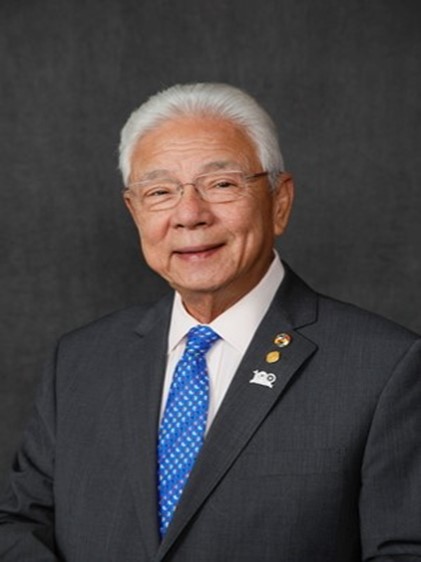 Metas Distritais para 2022-2023
PIP Kajit Habanananda
23
Metas Distritais PARA 2022-2023
Desenvolvimento da Liderança
Atividades de Serviço
Desenvolvimento do Quadro Associativo
LCIF
O nosso distrito realizará o treinamento para dirigentes de clube e presidentes de divisão. 
O coordenador da GLT de distrito reportará cada treinamento usando a ferramenta para reportar treinamentos locais que se encontra no Learn.
O nosso distrito aumentará o percentual de clubes que reportam serviços (atingindo ou superando os números de serviços reportados no ano passado).
O nosso distrito alcançará crescimento positivo de associados (atingindo ou superando os números de associados do ano passado).
O nosso distrito apoiará a Fundação de Lions Clubs International (LCIF) no seu esforço para alcançar a meta de angariação de fundos.
Integração da Abordagem Global do Quadro Associativo 
com as Metas Distritais
Desenvolvimento do Quadro Associativo
A meta de desenvolvimento do quadro associativo concentra-se em novos associados, desenvolvimento de novos clubes e conservação de associados.
Os primeiros vice-governadores de distrito/governadores de distrito eleitos cumprirão sua meta distrital de desenvolvimento do quadro associativo usando a Abordagem Global do Quadro Associativo:
Criar uma Equipe
Criar uma Visão
Criar um Plano 
Criar Sucesso
Os líderes distritais juntamente com as regiões/divisões conduzirão uma análise estratégica do distrito, definirão alvos realistas de aumento de associados e criarão um plano para garantir um ano de sucesso à frente. 
As metas e planos de ação desenvolvidos pela Abordagem Global do Quadro Associativo serão apresentados por meio da plataforma de envio de metas distritais quando estiver disponível.
Líderes de Área Jurisdicional/Regional da Equipe Global de Ação
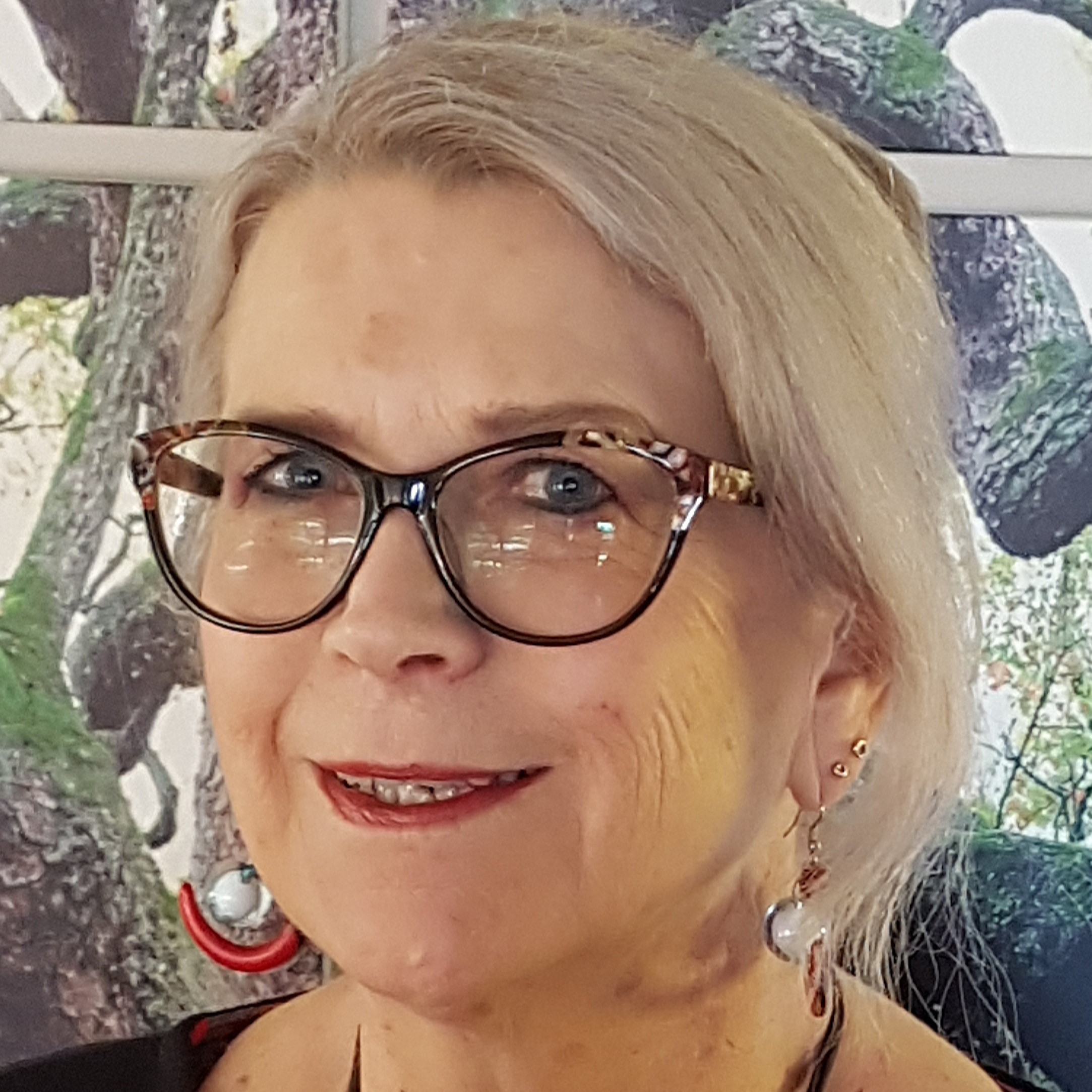 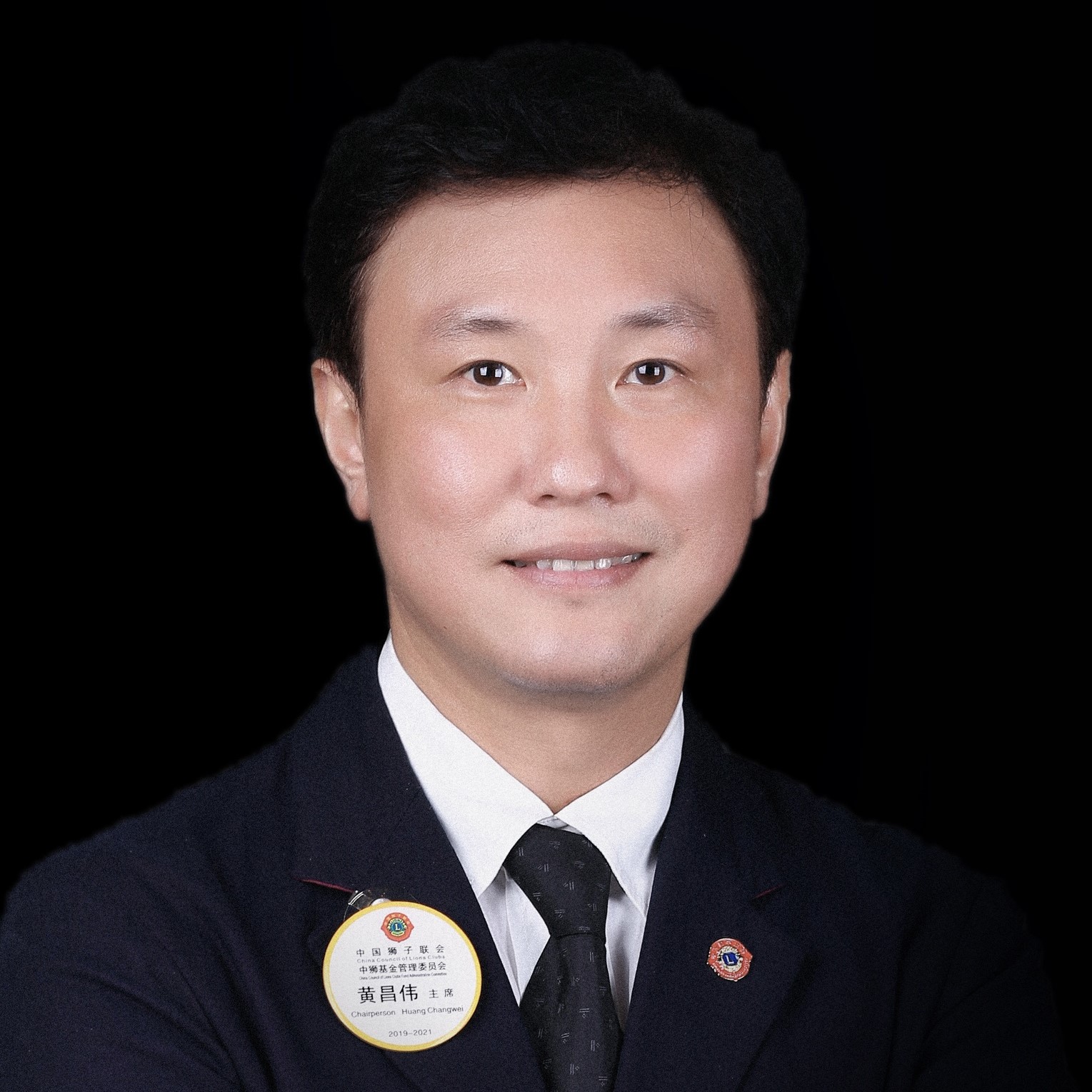 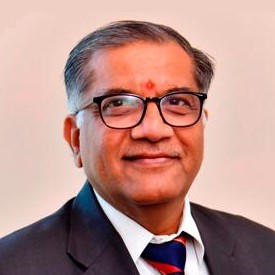 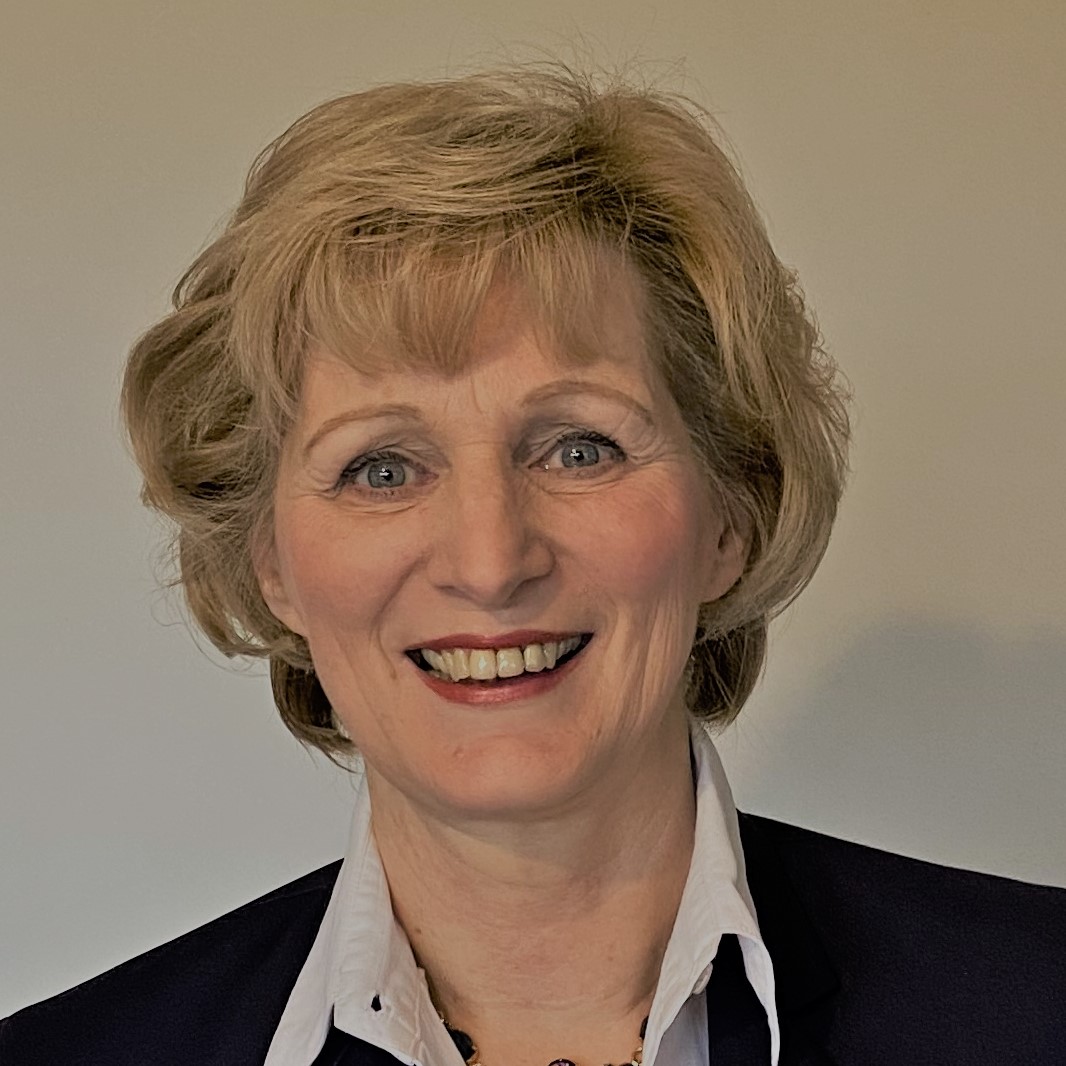 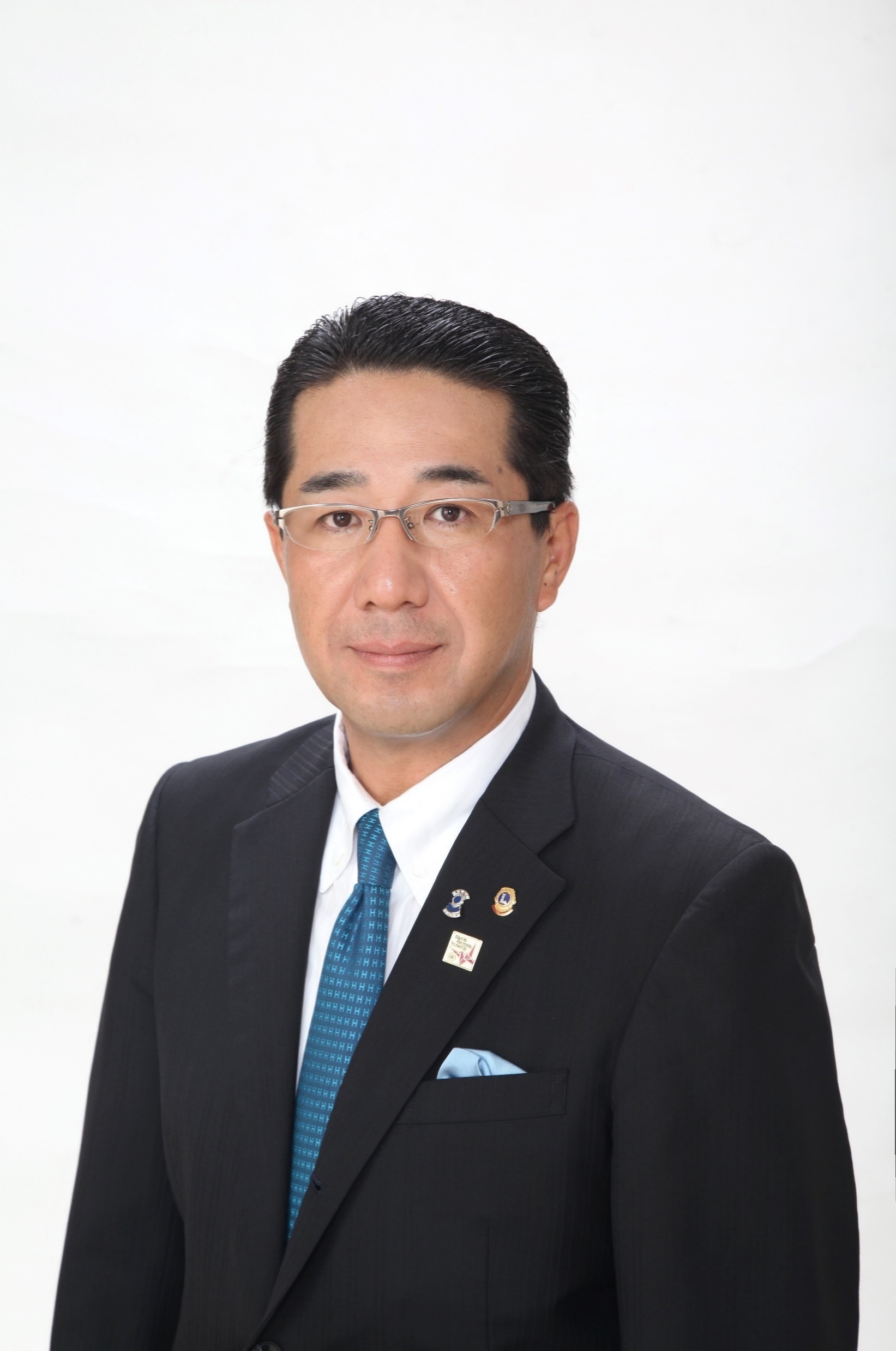 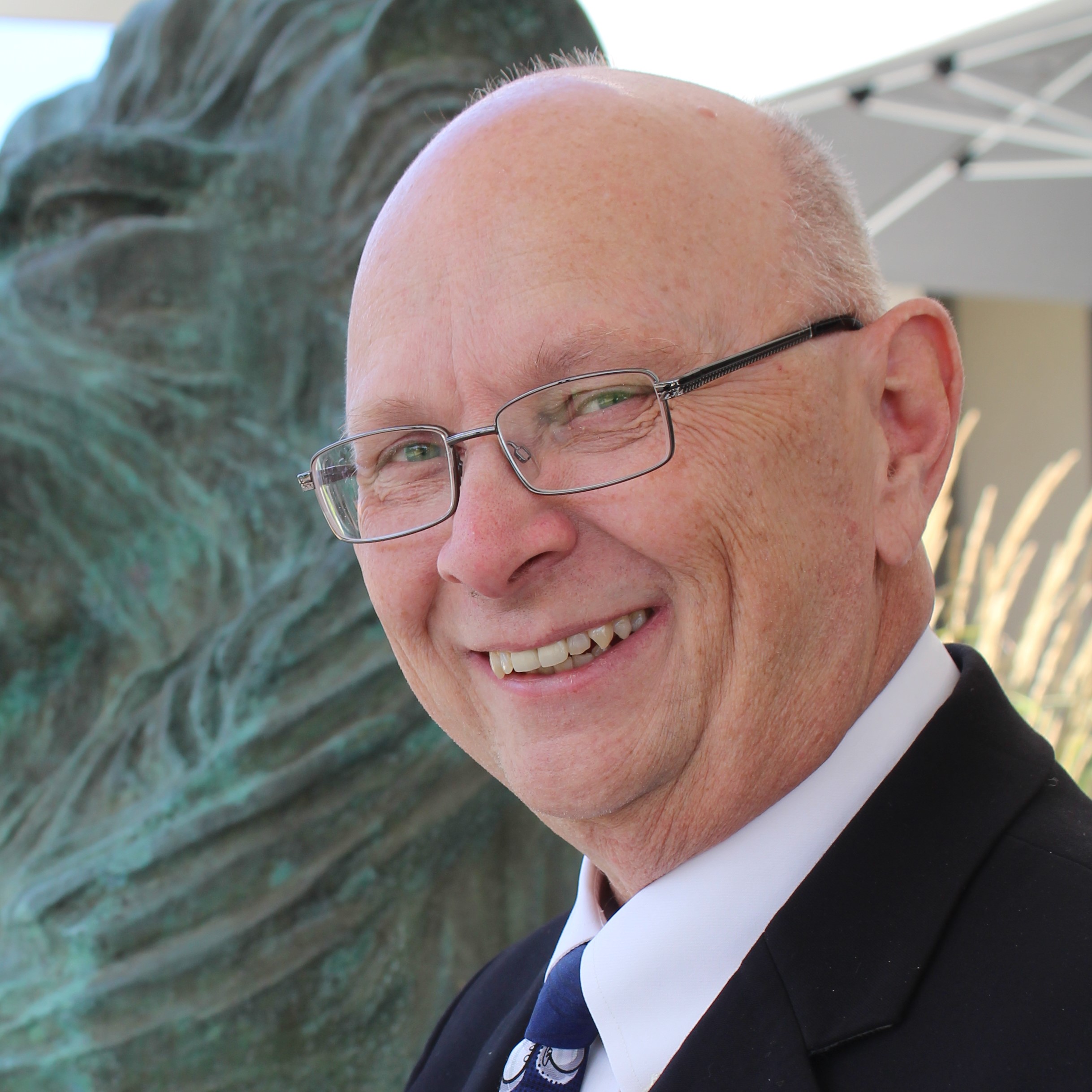 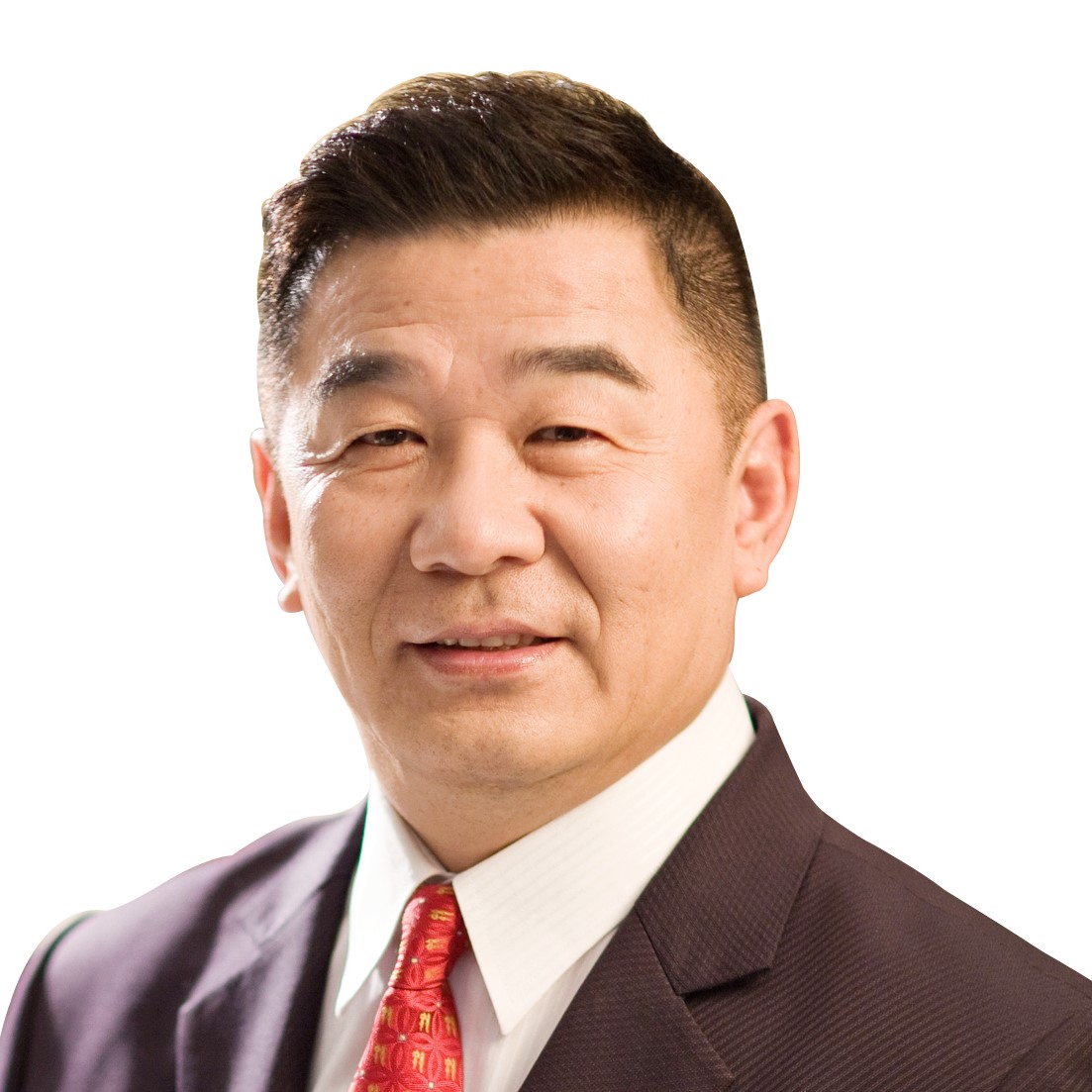 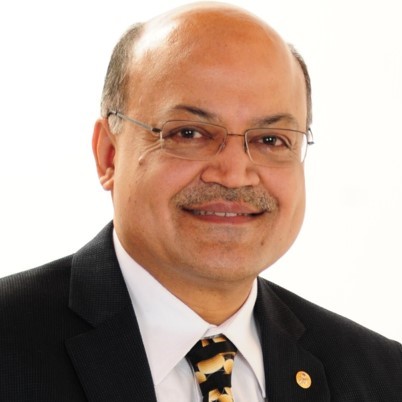 PID Yasuhisa Nakamura
PID Sheryl Jensen
PID Narendra Bhandari
PID Jerome Thompson
PDG Jeff Huang
PID Elisabeth Haderer
PID Manoj Shah
PID Magnet Lin
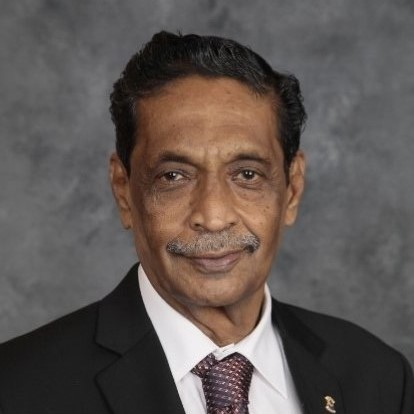 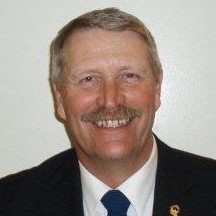 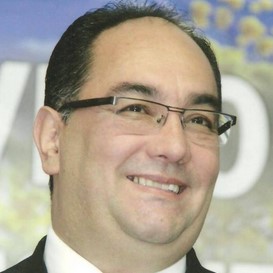 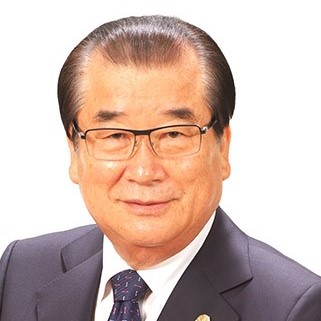 PID Doo-Hoon Ahn
PID Dr. Datuk Nagaratnam (Naga)
PDG Rob Hill
PID Jaime García Cepeda
Abordagem Global do Quadro Associativo
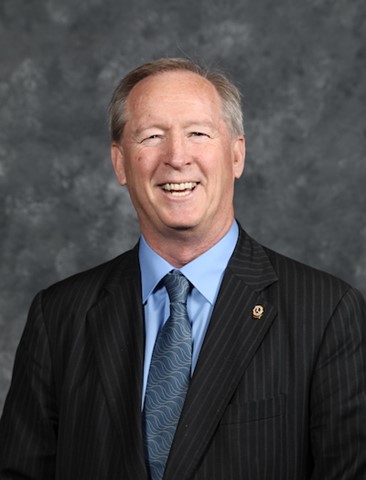 VP Brian Sheehan
27
Evolução da Abordagem Global do Quadro Associativo
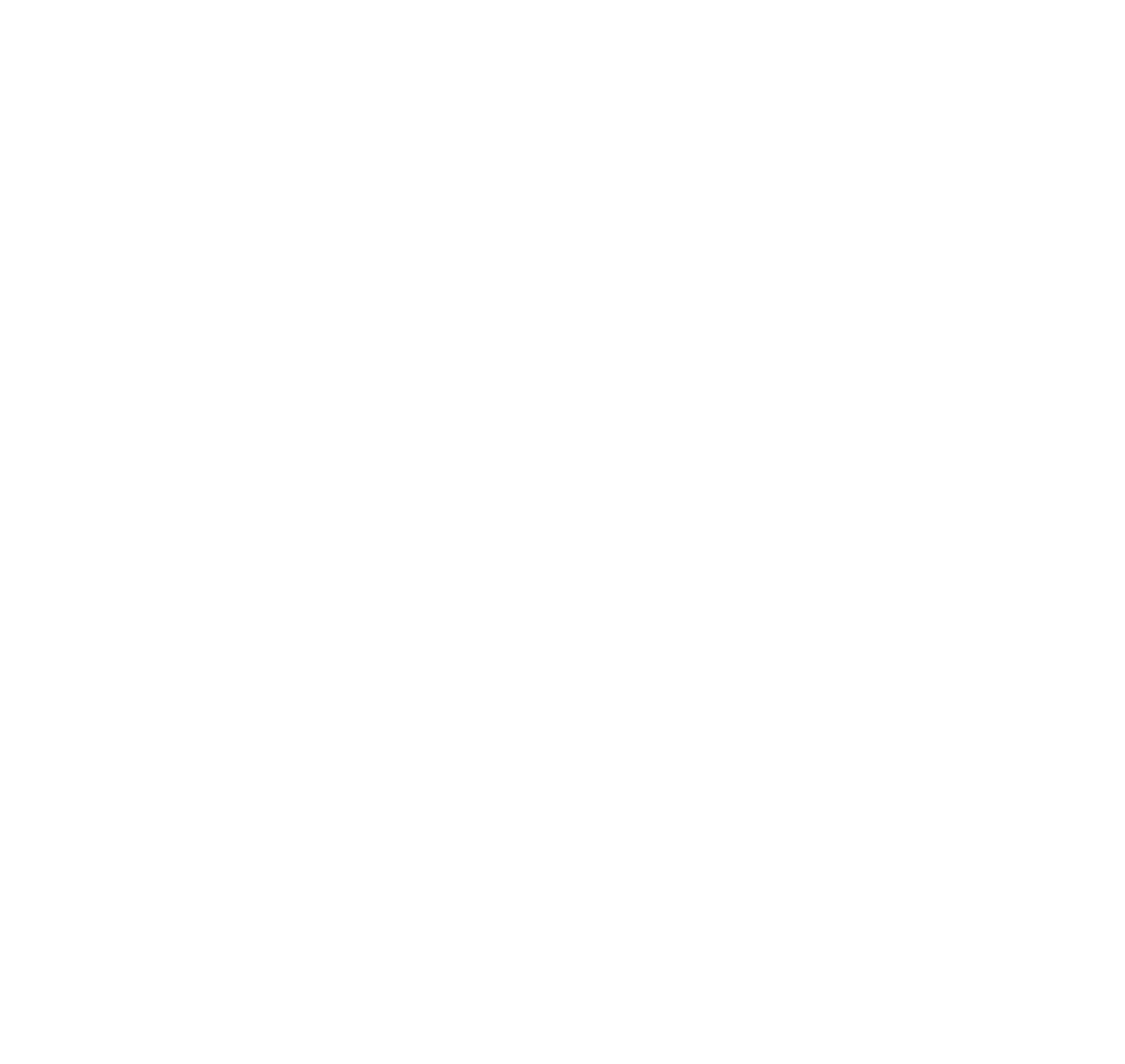 Abordagem Global do Quadro Associativo
Iniciativa para o Quadro Associativo da América do Norte
Junho de 2020, o programa piloto norte-americano resultou em uma nova abordagem para o desenvolvimento do quadro associativo, a ser implementada em todo o mundo em fases, como a “Abordagem Global do Quadro Associativo”
Outubro de 2018, o Programa Piloto “Iniciativa do Quadro Associativo da América do Norte" foi lançado para ajudar a rejuvenescer o crescimento do quadro associativo na AJ 1 e AJ 2
A Abordagem Global do Quadro Associativo será implementada e apoiada pela 
Equipe Global de Ação, embora as habilidades essenciais de liderança que ajudarão a tornar a Abordagem Global do Quadro Associativo um sucesso serão treinadas pelos Líderes de Grupo.
28
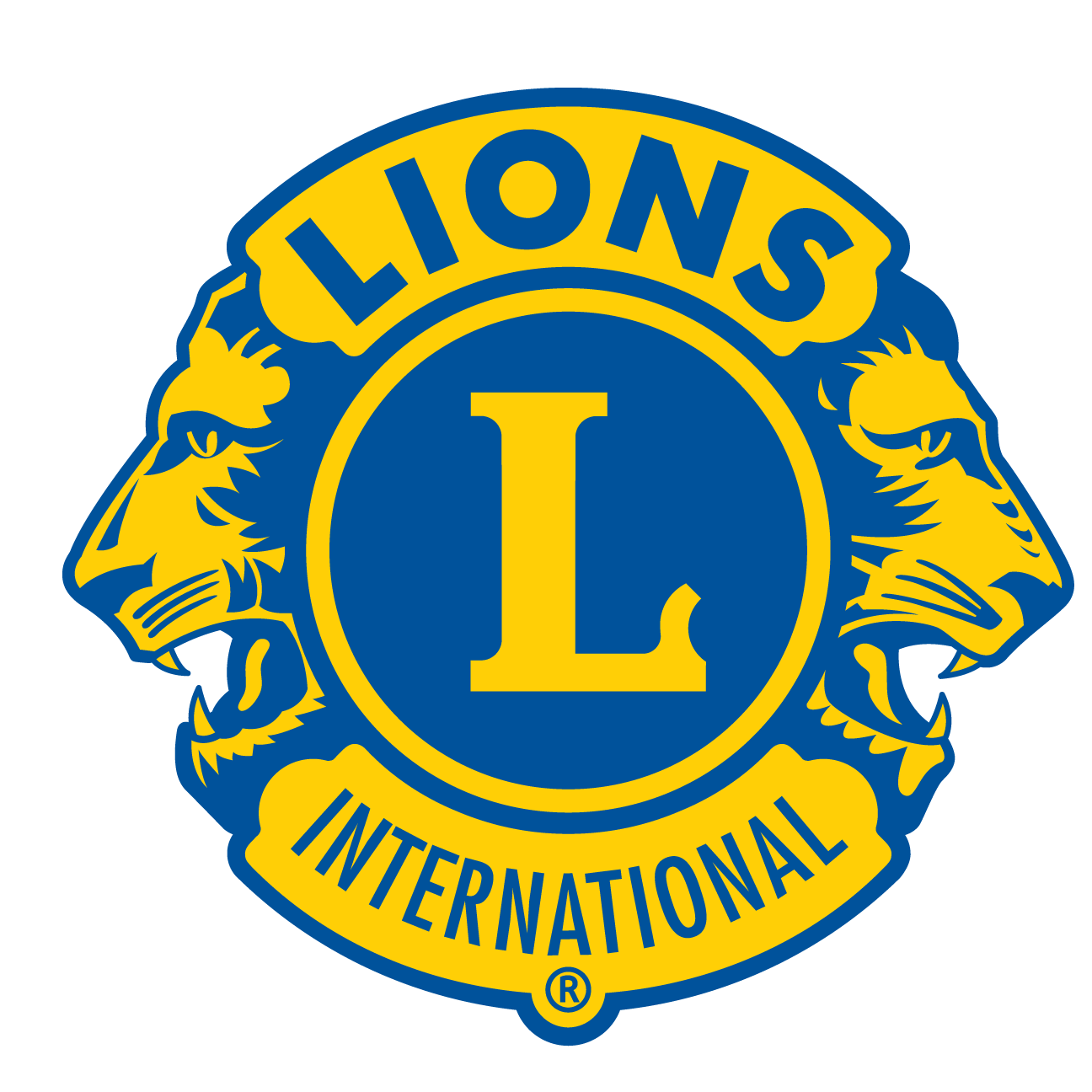 Rejuvenescer
distritos com 
novos clubes
1
Objetivos da Abordagem Global do Quadro Associativo
Revitalizar os clubes com novos associados
Aumentar o quadro associativo em todas as AJs
2
Voltar a motivar os
associados com
companheirismo e serviço interessante
3
29
Visão geral do piloto
30
O caminho para o sucesso
Líderes de Área da GAT:
Líderes de Grupo:
Lembre-se de manter as coisas divertidas e emocionantes!
31
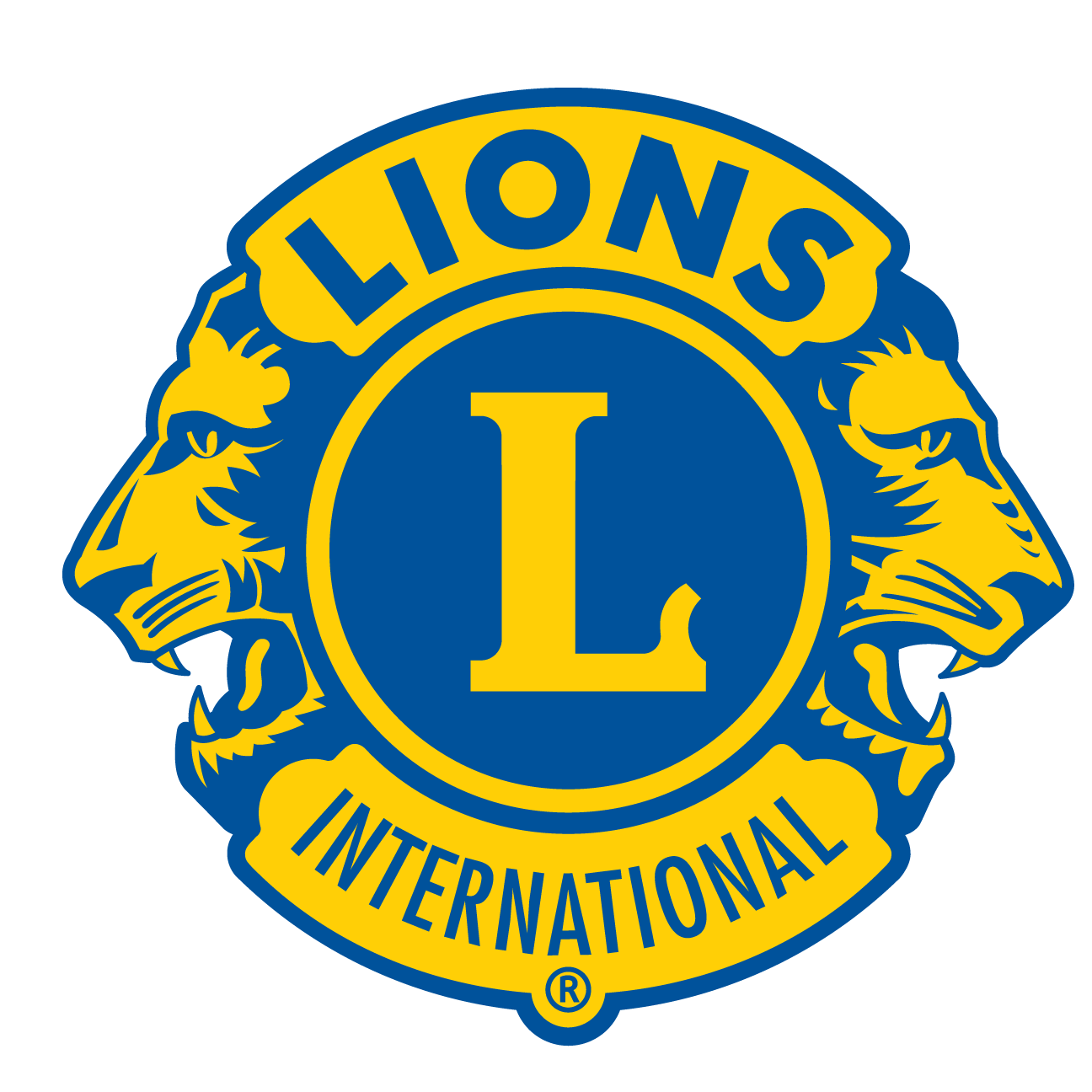 Pontapé da Abordagem Global do Quadro Associativo
Agosto
Novembro                               Integração do 1ºVDG
Agosto – Setembro  Integração do 1ºVDG
Cronograma de Integração e Suporte
Outubro                                                                  Implementação no Distrito
Dezembro – Janeiro            Implementação no Distrito
Fevereiro – MarçoIntegração do 1ºVDG
Maio            Integração do 1ºVDG
Junho - Julho            Implementação no Distrito
Abril Implementação no Distrito
* A Abordagem Global do Quadro Associativo será enfatizada durante os dias 1 a 3 do Seminário 1ºVDG/DGE
32
Canais de Comunicação Estratégica
Apoio do Líder de Grupo/GAT
Grupo Facebook/WhatsApp
Comunicações do 1ºVP
Site da Abordagem Global do Quadro Associativo
Canal de comunicação direta entre 1ºVDGs e Líderes de Grupo
Canal de comunicação direta entre Líderes de Grupo e GAT
Apoio para tarefas on-line para Líderes de Grupo
Integração e suporte dos funcionários/campo da GAT
Alinhamento com o cronograma de lançamento global
Localização centralizada para ferramentas e recursos
33
Programa de Treinamento de 1ºVDG/DGE de 2021-2022
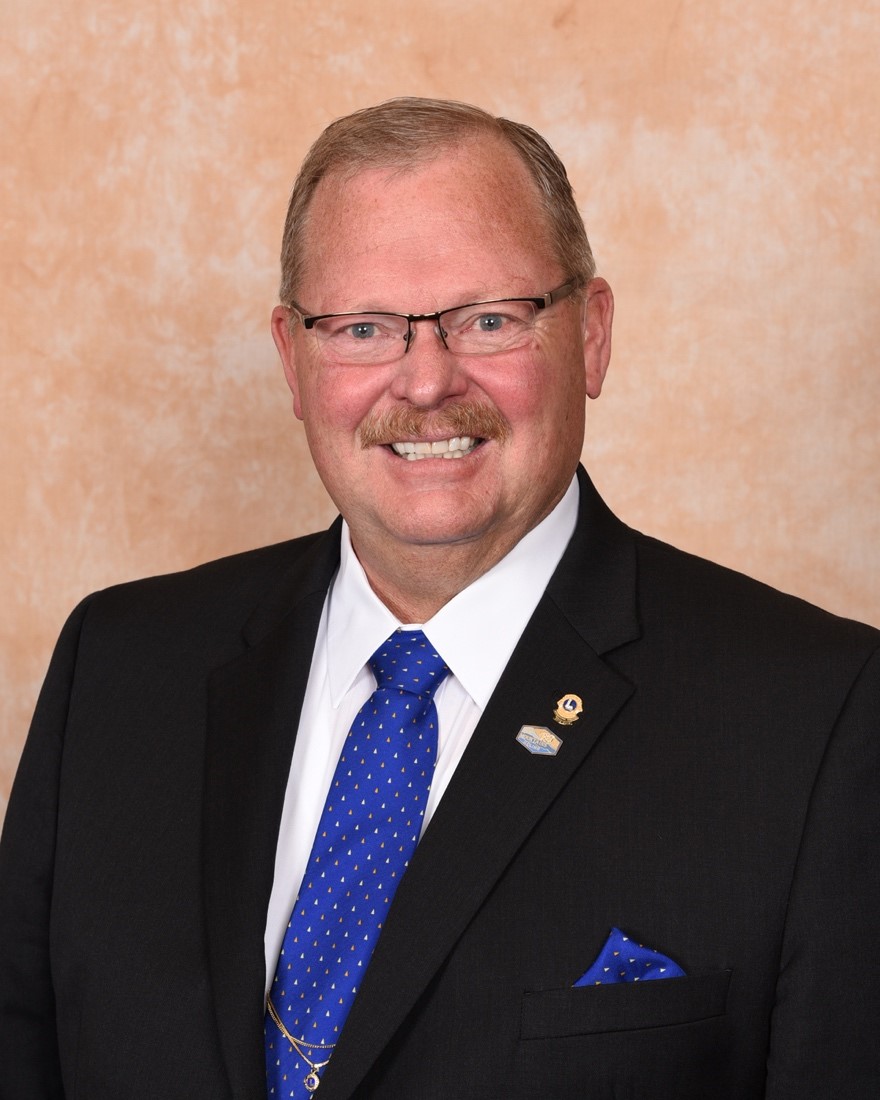 Diretor do Seminário, Bruce Beck
34
Componentes do Programa de Treinamento de 1ºVDG/DGE
Tarefas e aprendizagem on-line
Treinamento de Distrito Múltiplo
Dias 1 a 3 do Seminário
Dia 4 do Seminário
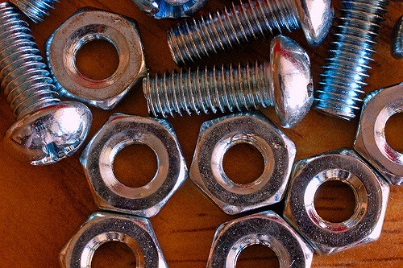 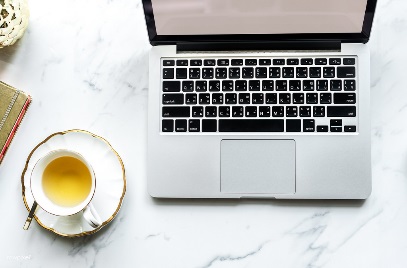 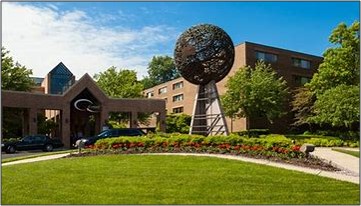 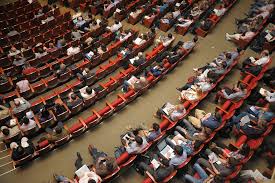 35
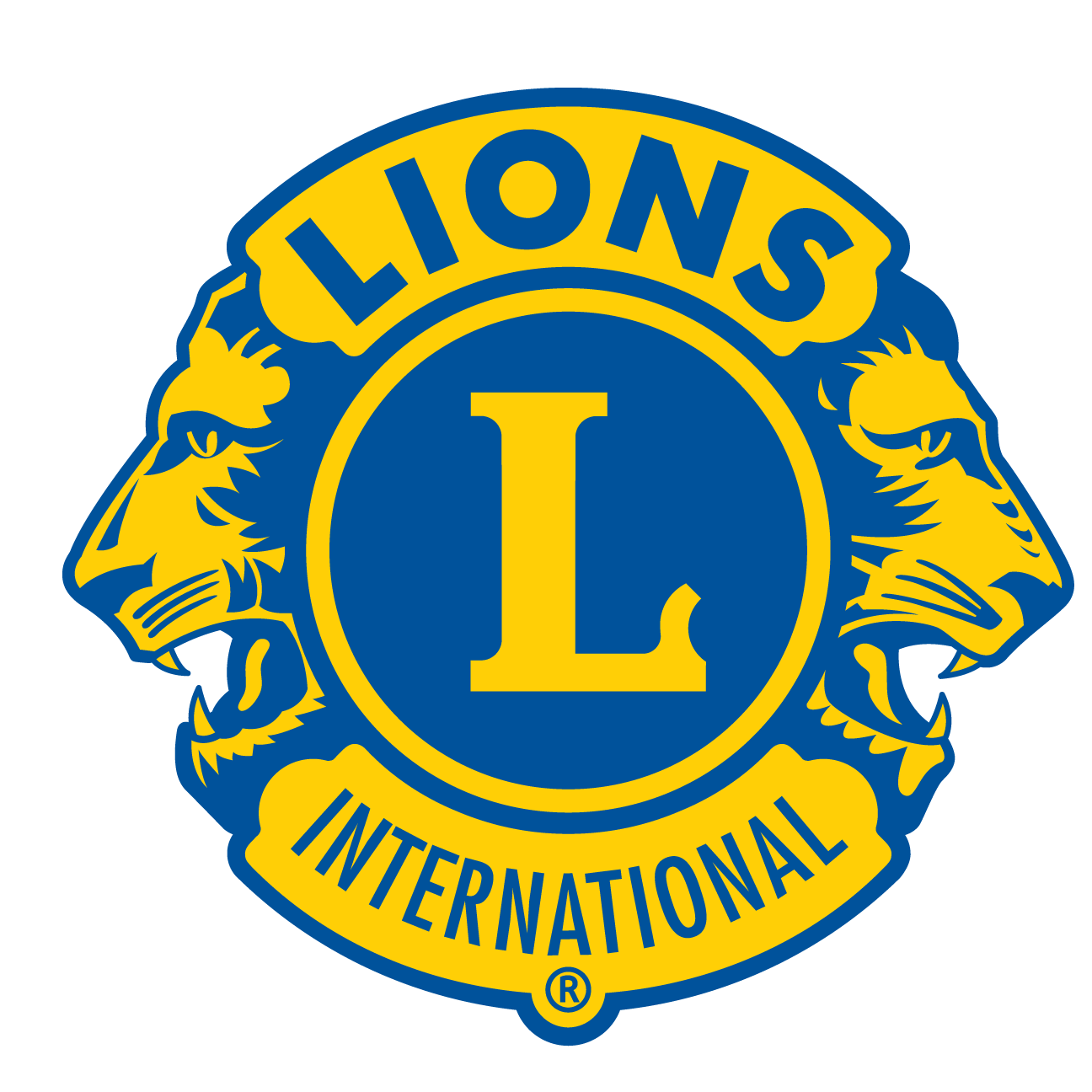 Organizado pelos coordenadores da GLT de distrito múltiplo
Apoio dos líderes de área da GAT e coordenadores de LCIF de distrito múltiplo

Assuntos:
Orientação para Governadores de Distrito
LCIF
Oratória
Escuta eficaz
Como Promover os Recursos da Jornada de Serviços
Assuntos locais, conforme necessário
Treinamento de Distrito Múltiplo
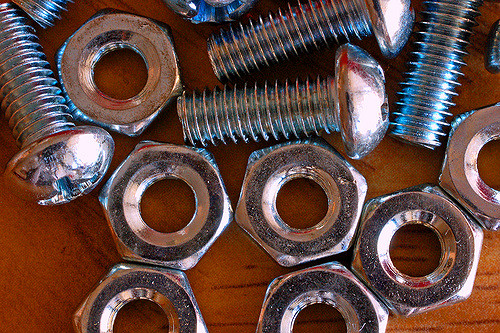 36
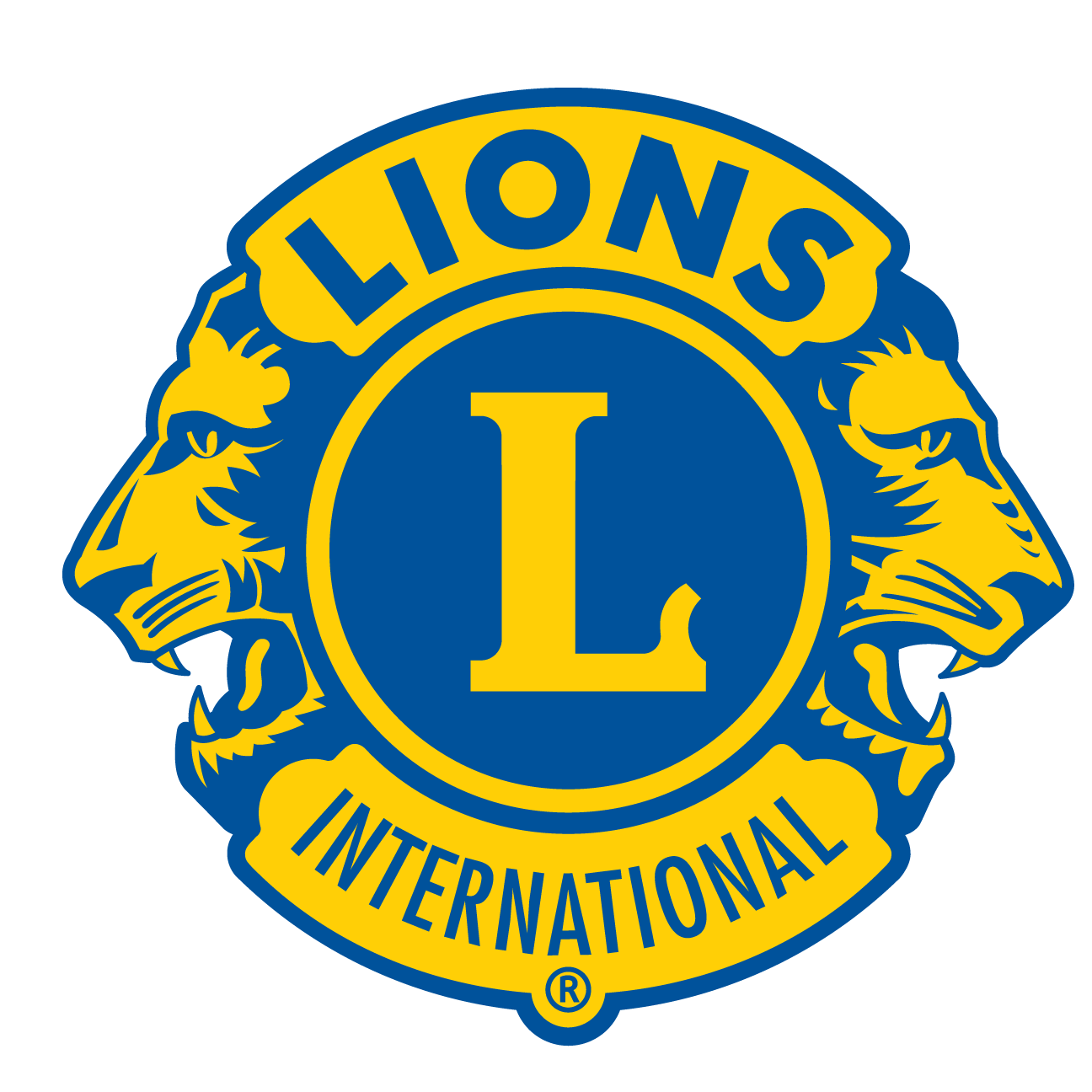 Apoio dos Líderes de grupo e equipe distrital

Tarefas:
Vários cursos de aprendizagem eletrônica
Tarefa das metas distritais
Livreto de tarefas preliminares
Tarefas e aprendizagem on-line
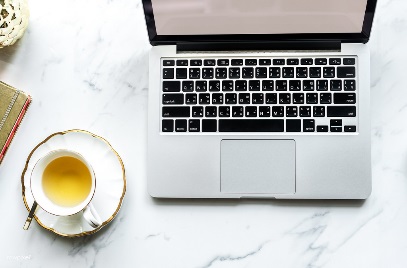 37
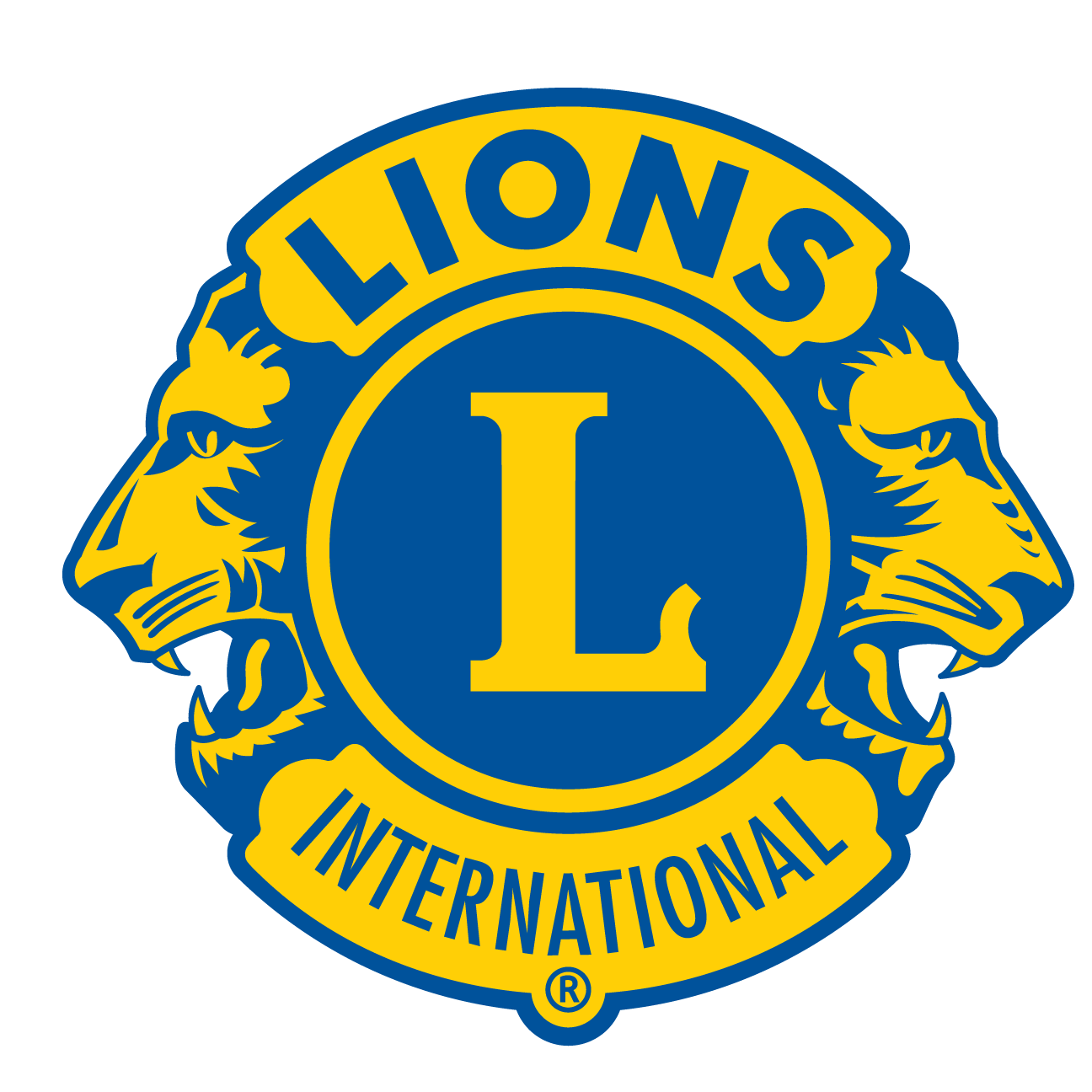 1ºVDGs/DGEs participam das sessões interativas em sala de aula facilitadas por líderes de grupo
Foco do seminário:
Desenvolver habilidades de liderança
Workshop de planejamento de ação
Promover as prioridades de LCI e LCIF
Assuntos gerais da sessão:
Prioridades globais para 2022-2023
Abordagem Global do Quadro Associativo
Outros assuntos da sessão e convenção
Dias 1 a 3 do Seminário de FVDG/DGE
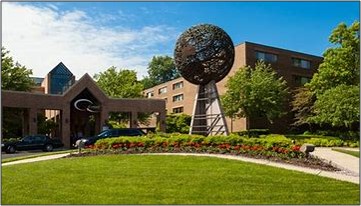 38
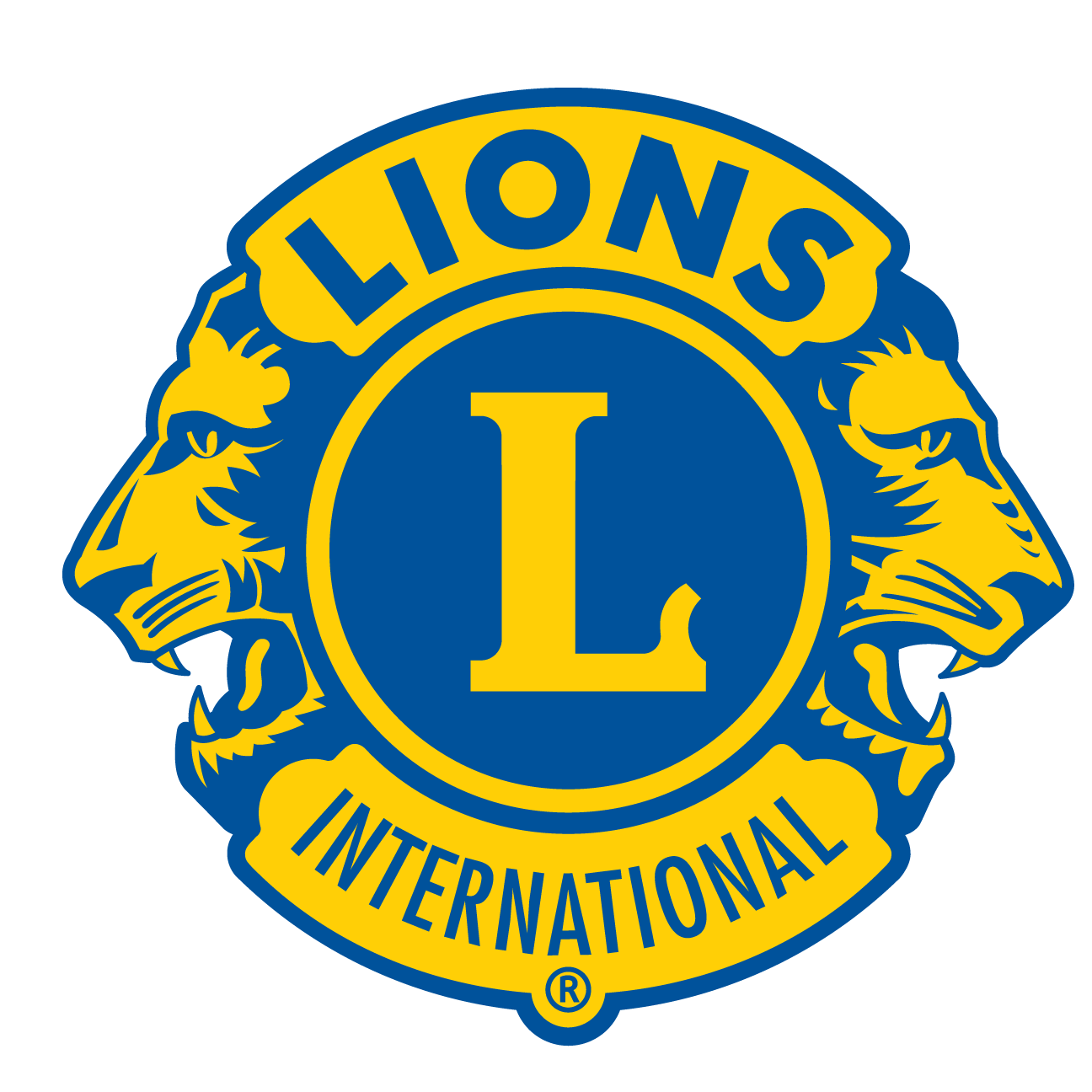 Dia 4:
DGEs e cônjuges/acompanhantes comparecem
Apresentações de Leões, funcionários de LCI / LCIF e convidados
O seminário concentra-se nas últimas notícias e atualizações de LCI e LCIF 
Termina com o jantar de formatura
Dia 4 do Seminário de 1ºVDG/DGE
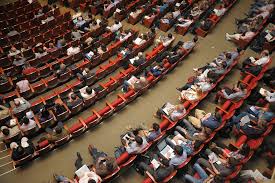 39
Apoio ao lançamento da Abordagem Global do Quadro Associativo
Criar uma Equipe
Como Selecionar a sua Equipe
Habilidades de Comunicação para Governadores de Distrito 
Tornar-se um Líder Completo
Gerenciando sua Equipe
Gerenciamento de Conflitos
Apoio ao Quadro Associativo
Como Liderar Mudanças
Criar uma Visão
Introdução à Análise SWOT 
Tarefa das Metas Distritais
Apoio ao Quadro Associativo
Criar um Plano
Introdução à Análise SWOT 
Estabelecimento de Metas 
Planejamento de Ação para Alcançar as Metas do Distrito
Tarefa das Metas Distritais
Gerenciando sua Equipe
Gerenciamento de Conflitos
Workshop de Planejamento da Ação
Apoio ao Quadro Associativo
Como liderar mudanças
Criar Sucesso
Planejamento da Sucessão 
Tornar-se um Líder Completo
Gerenciando sua Equipe
Gerenciamento de Conflitos
Apoio ao Quadro Associativo
Como Liderar Mudanças
40
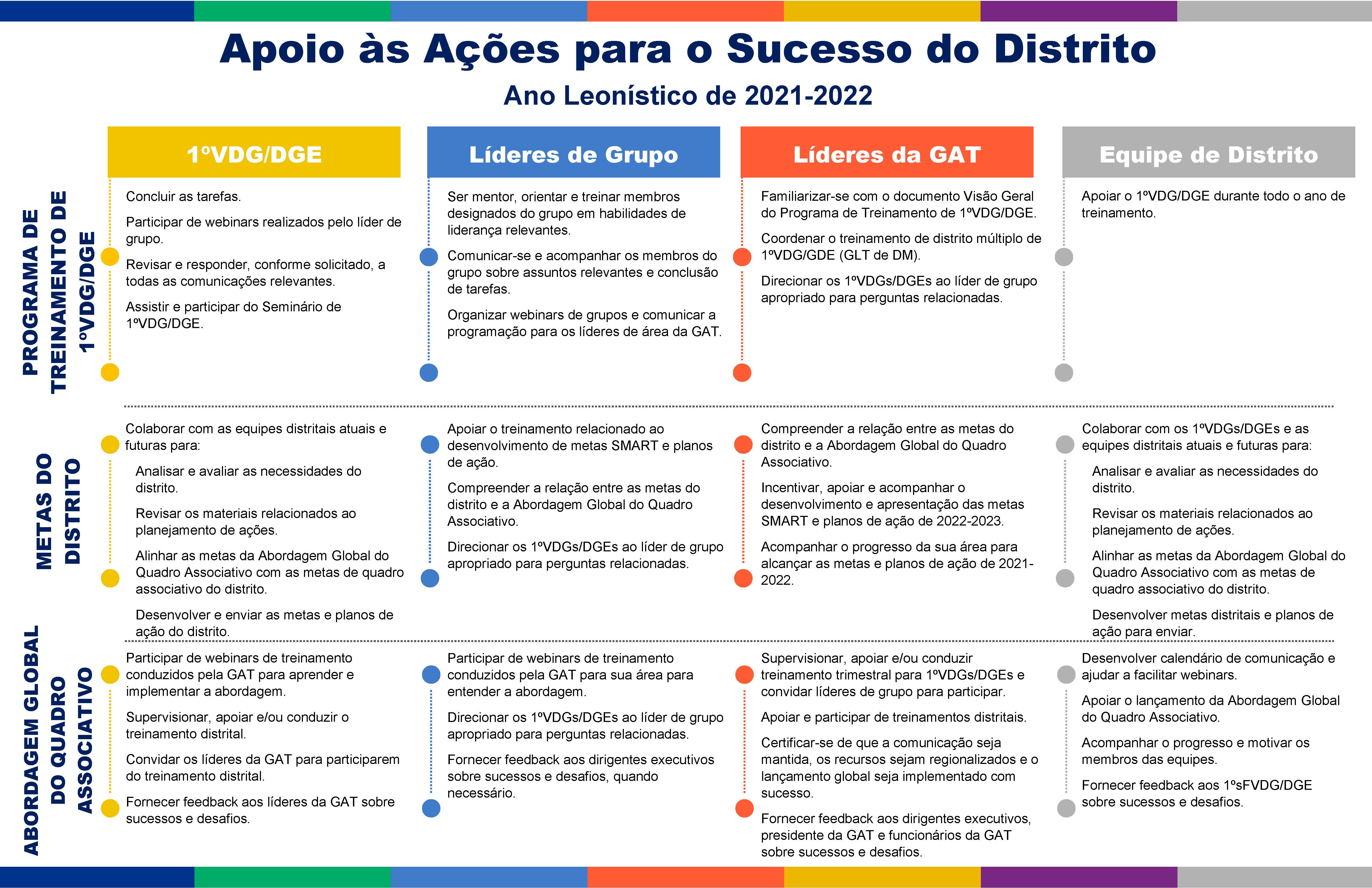 41
Dúvidas
42
Comentários finais
43
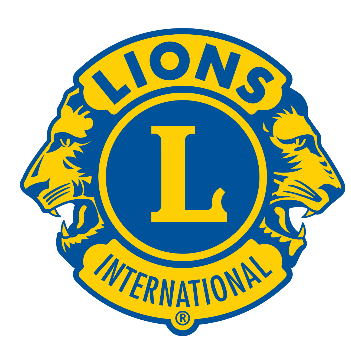 Muito obrigado
44